CS1033 Assignment 1 Slide Show (Group 5)
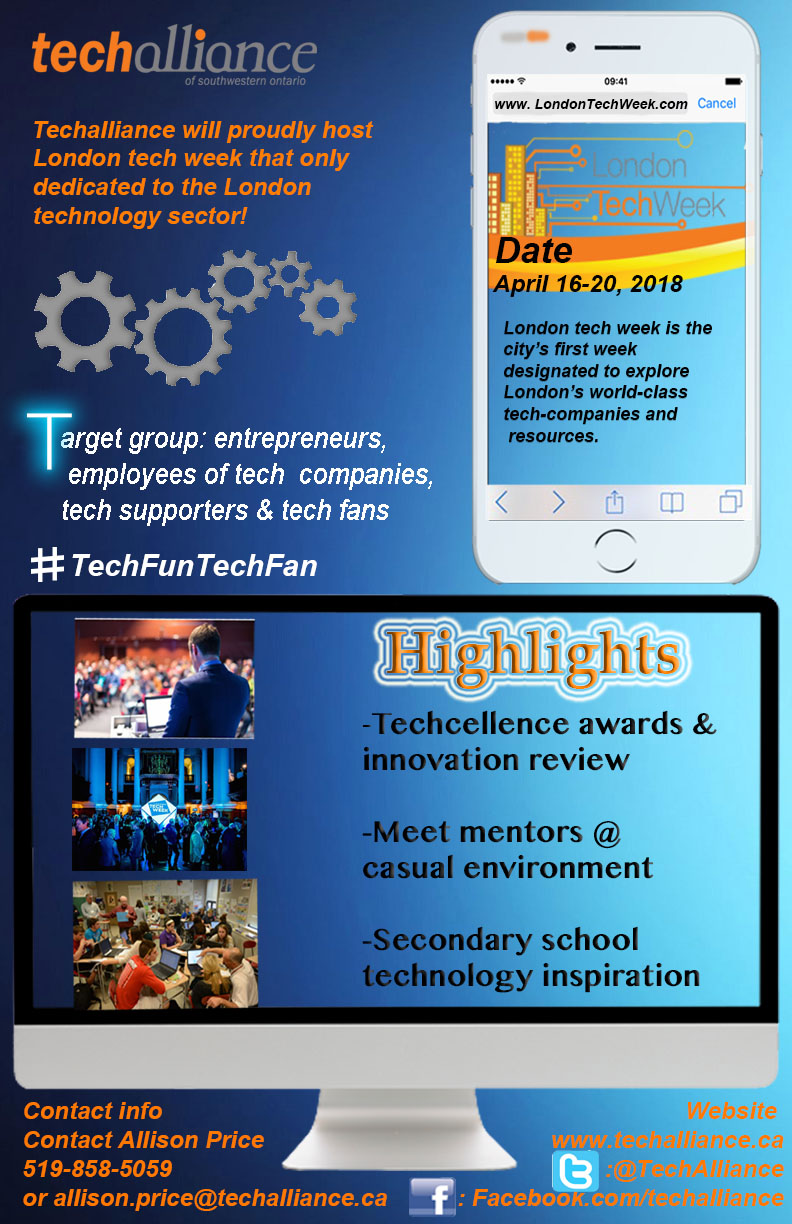 1/127
[Speaker Notes: zwan344_poster.jpg]
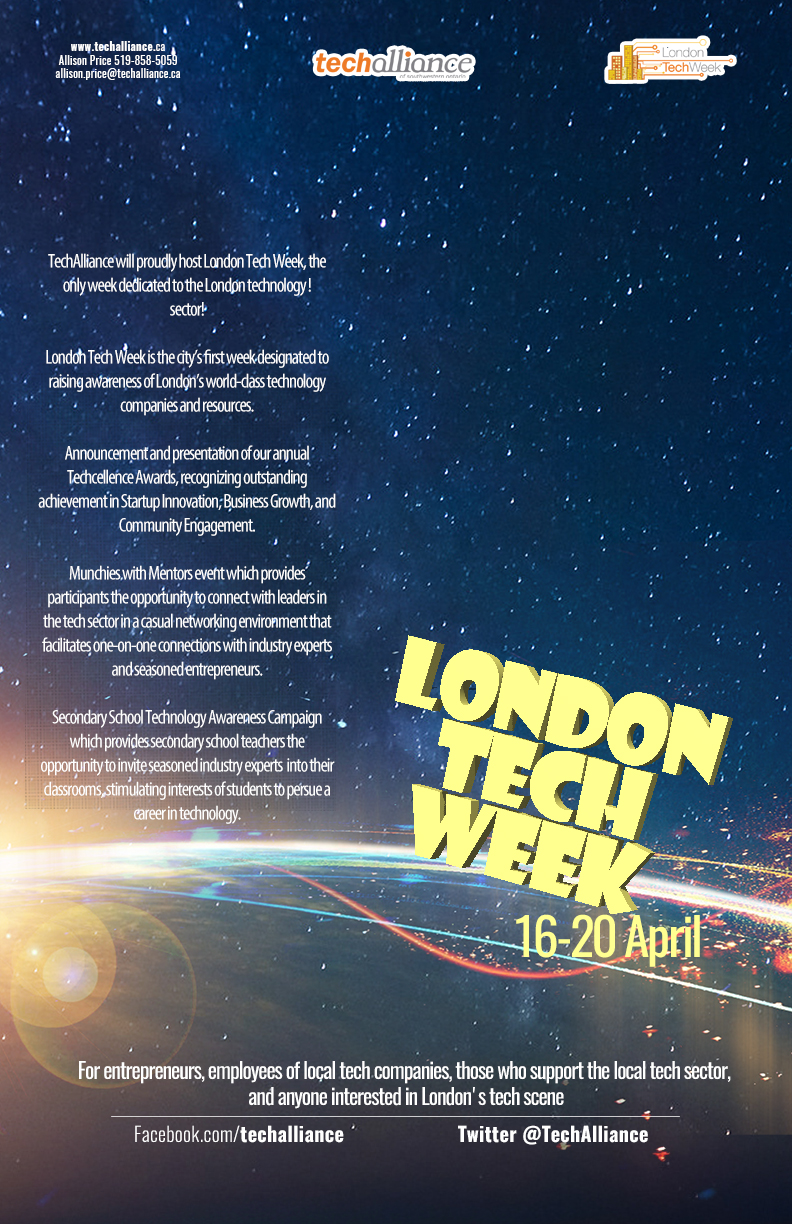 2/127
[Speaker Notes: zwan343_poster.jpg]
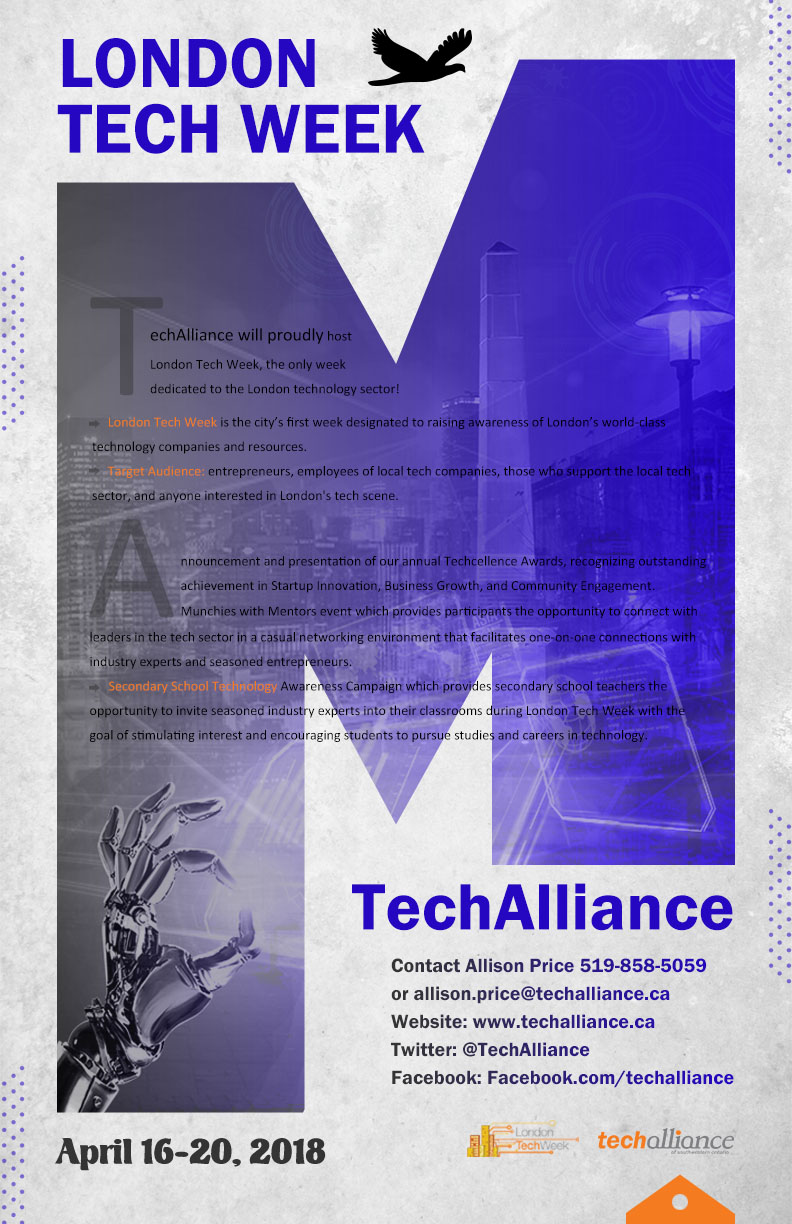 3/127
[Speaker Notes: ywei264_poster.jpg]
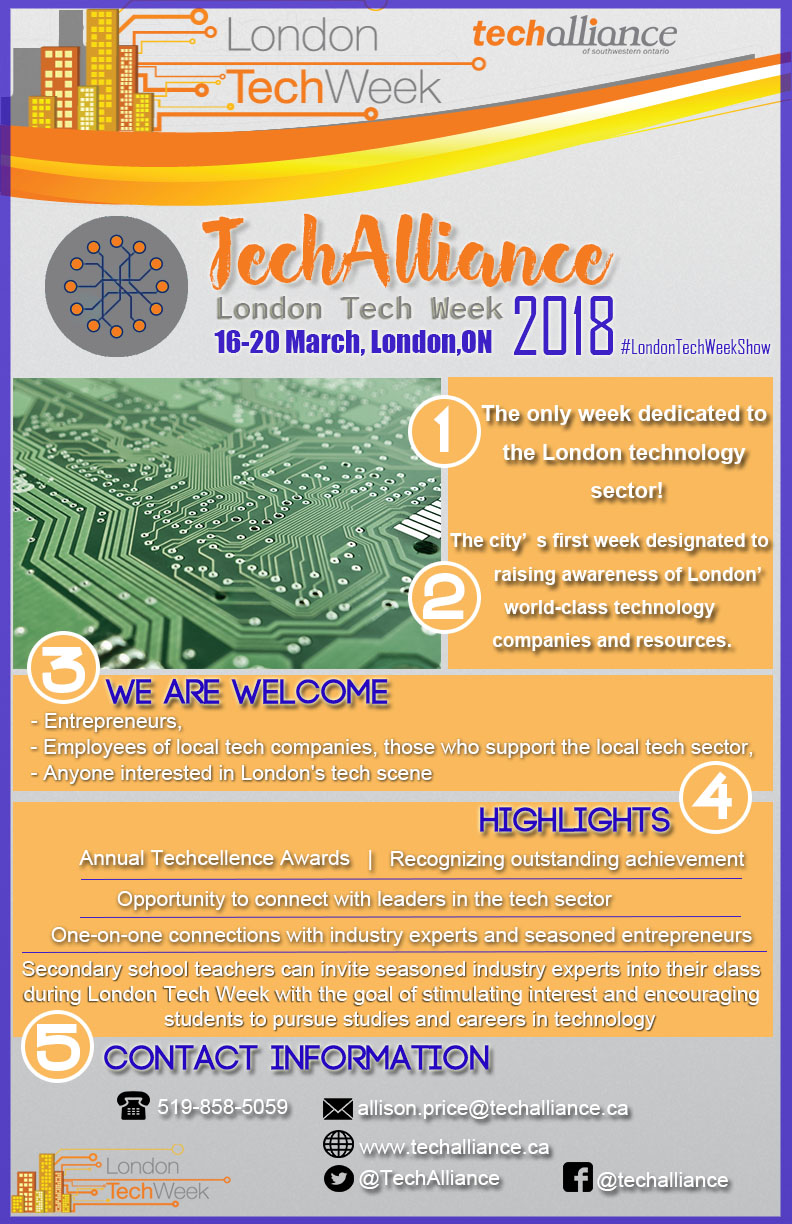 4/127
[Speaker Notes: ywan894_poster.jpg]
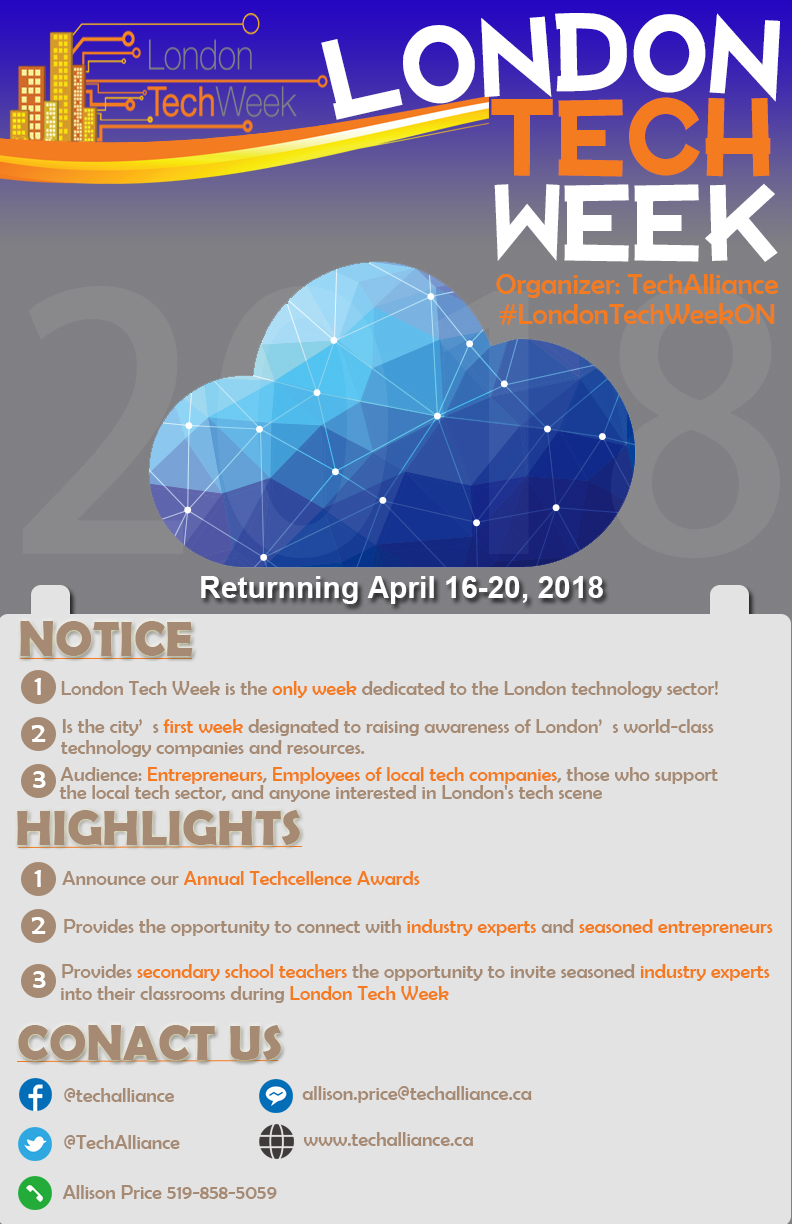 5/127
[Speaker Notes: ywan2644_poster.jpg]
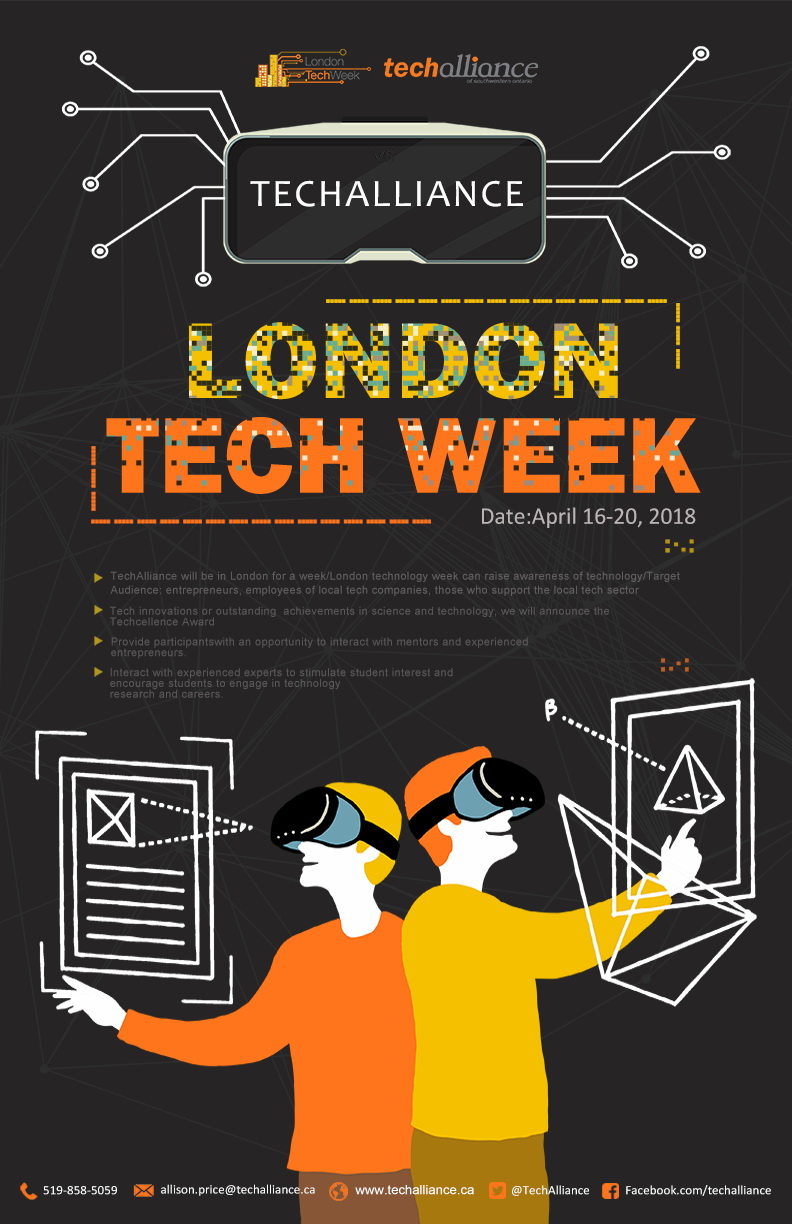 6/127
[Speaker Notes: ywan2629_poster.jpg]
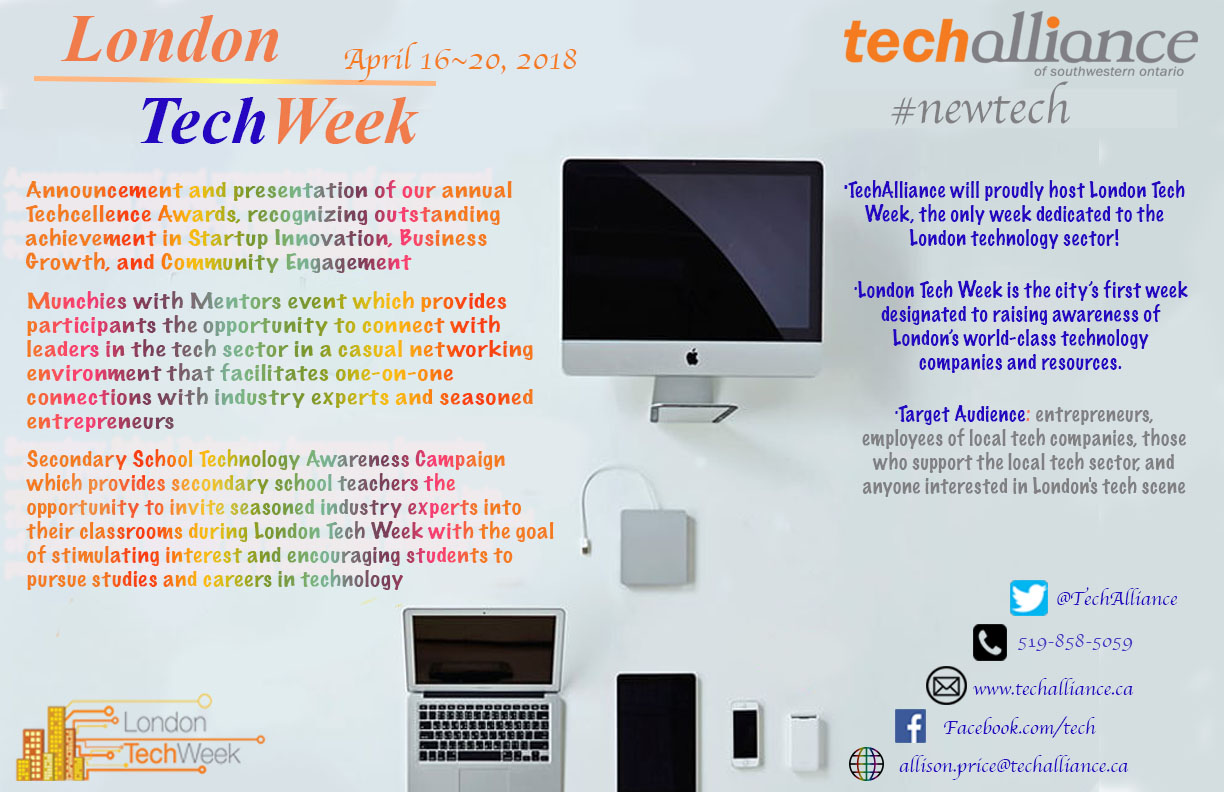 7/127
[Speaker Notes: ywan2353_poster.jpg]
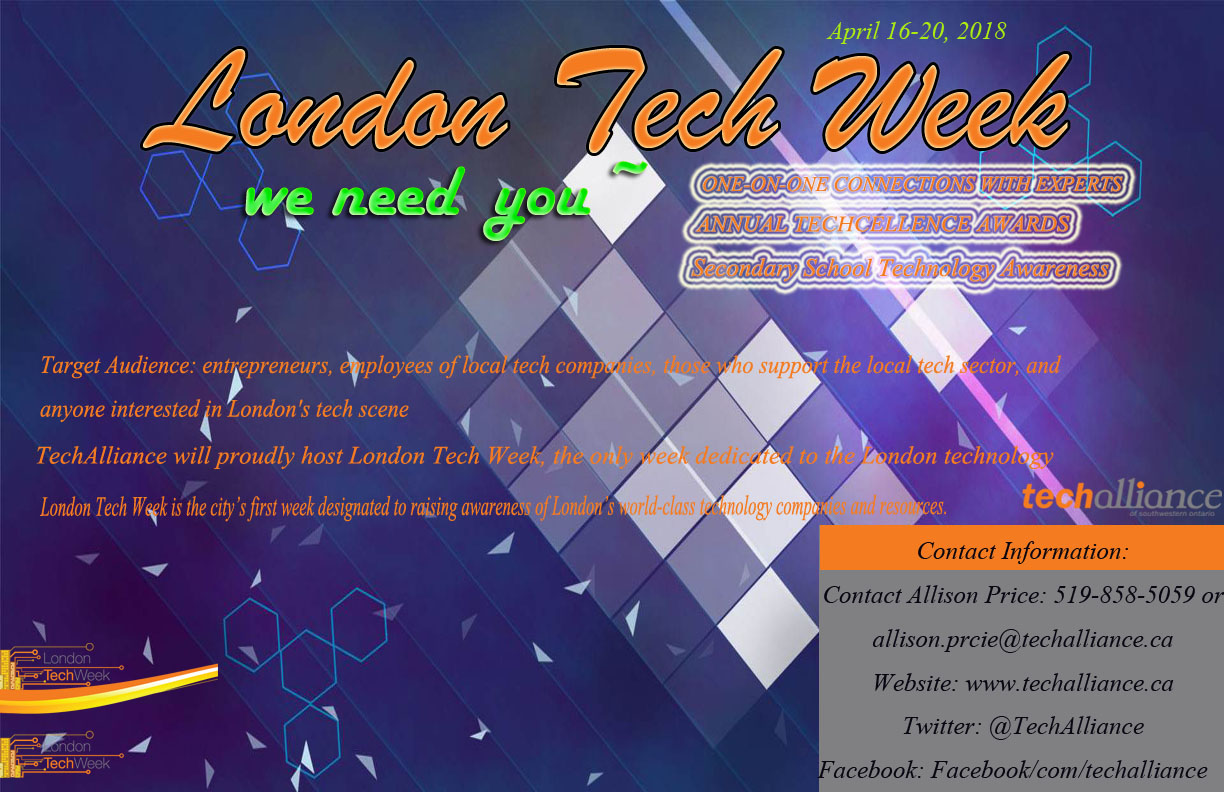 8/127
[Speaker Notes: yshu25_poster.jpg]
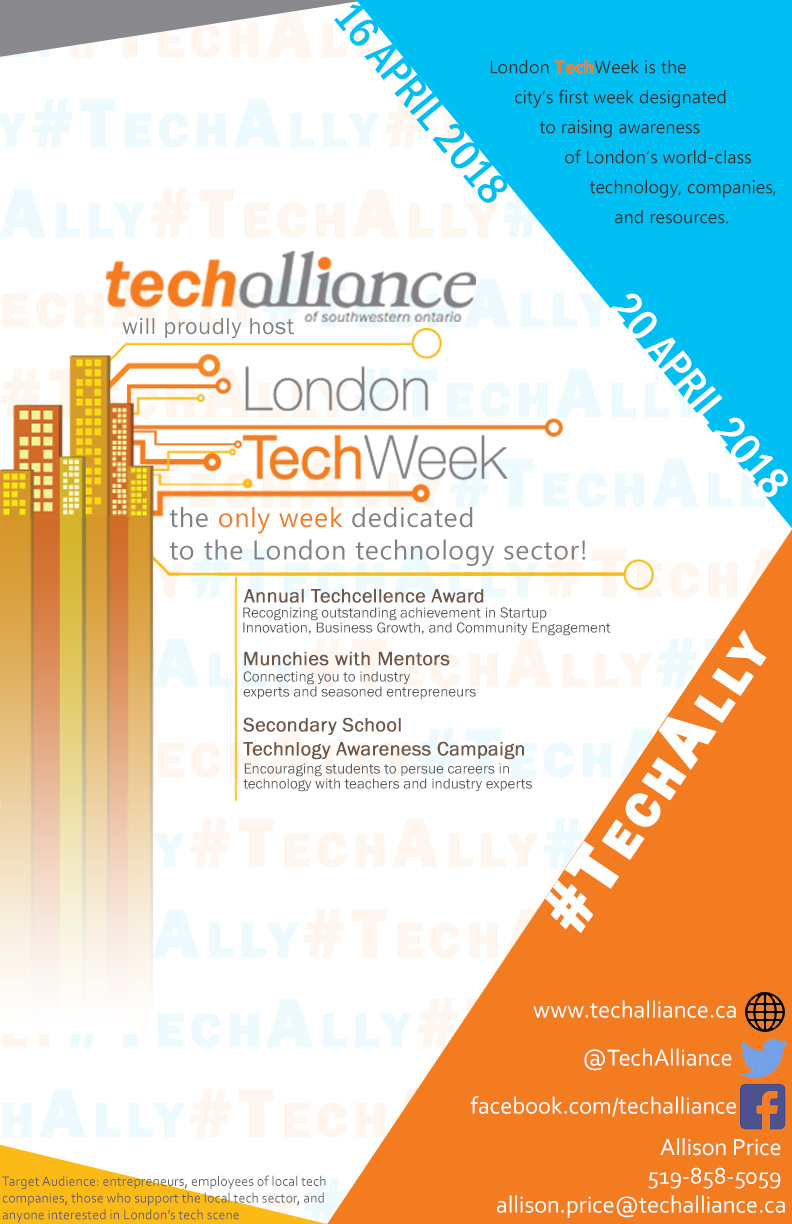 9/127
[Speaker Notes: xwan9_poster.jpg]
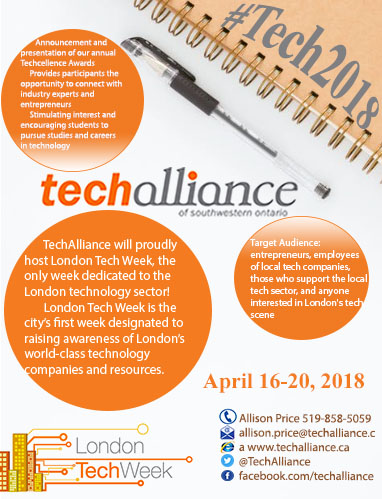 10/127
[Speaker Notes: xwan544_poster.jpg]
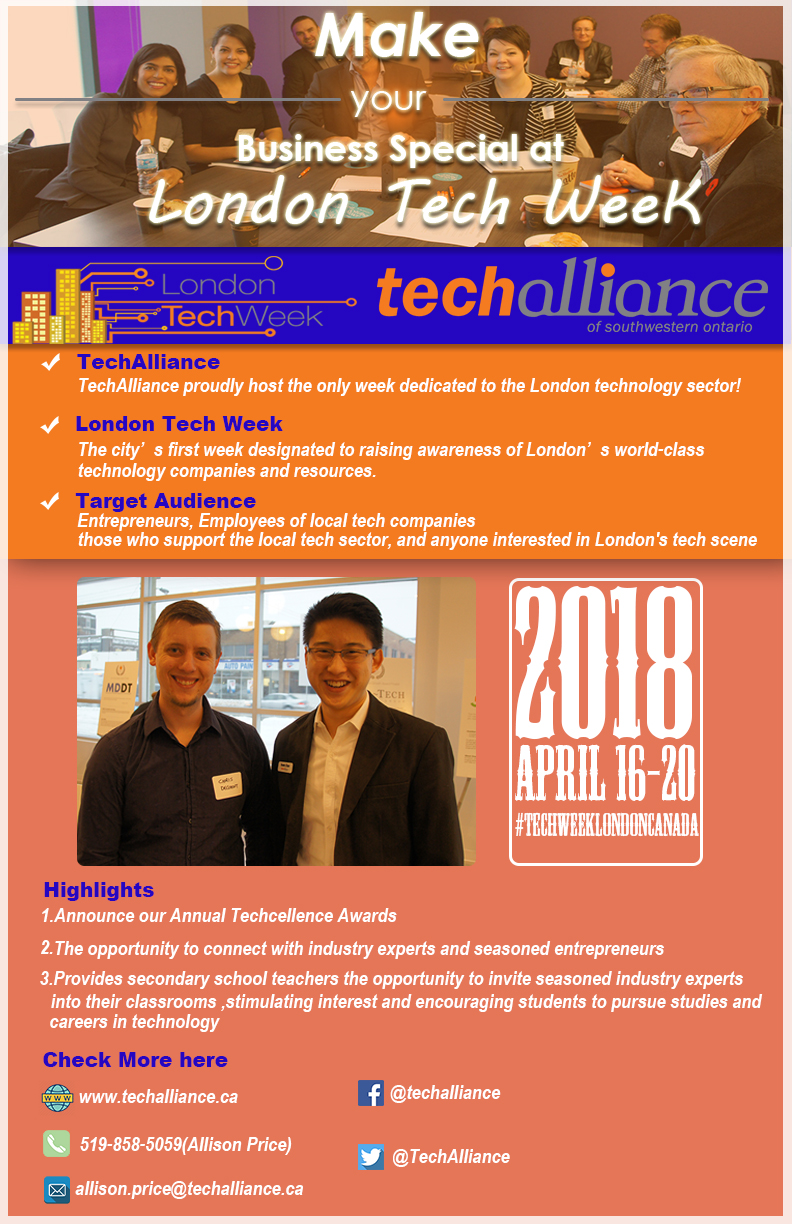 11/127
[Speaker Notes: xwan464_poster.jpg]
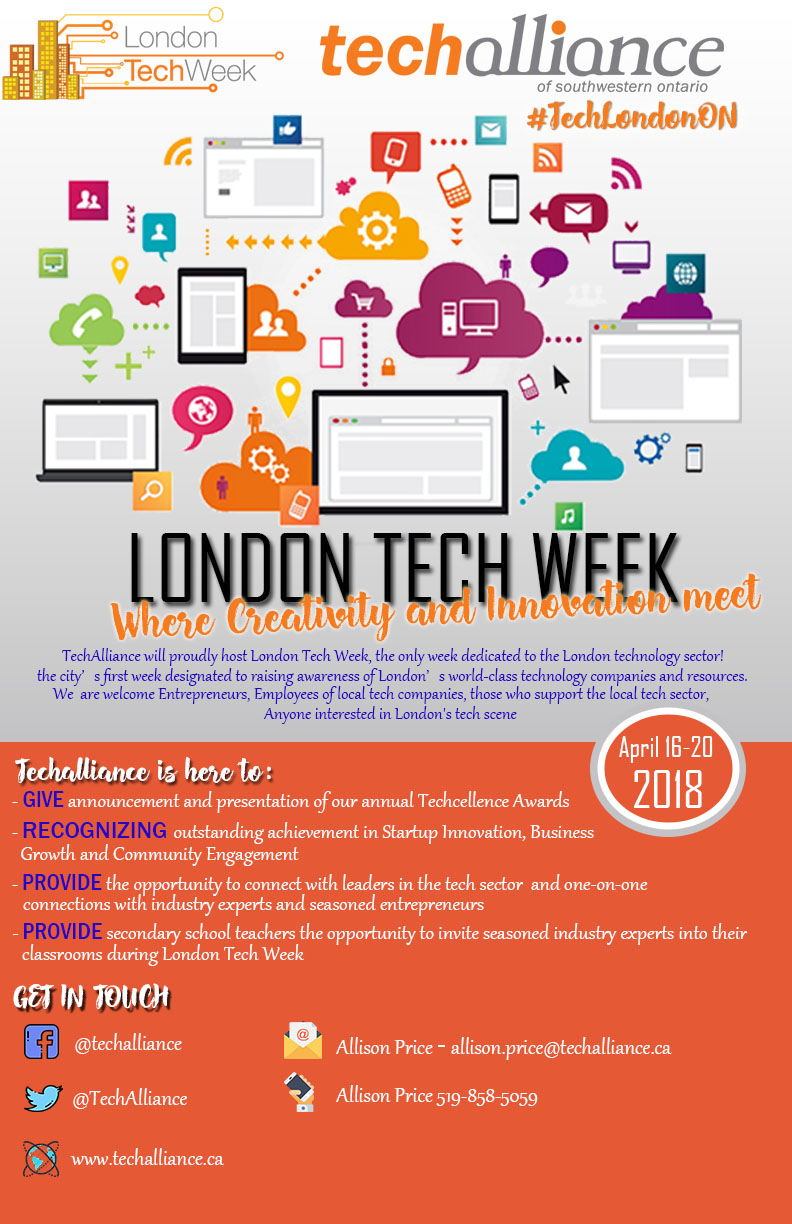 12/127
[Speaker Notes: wwang574_poster.jpg]
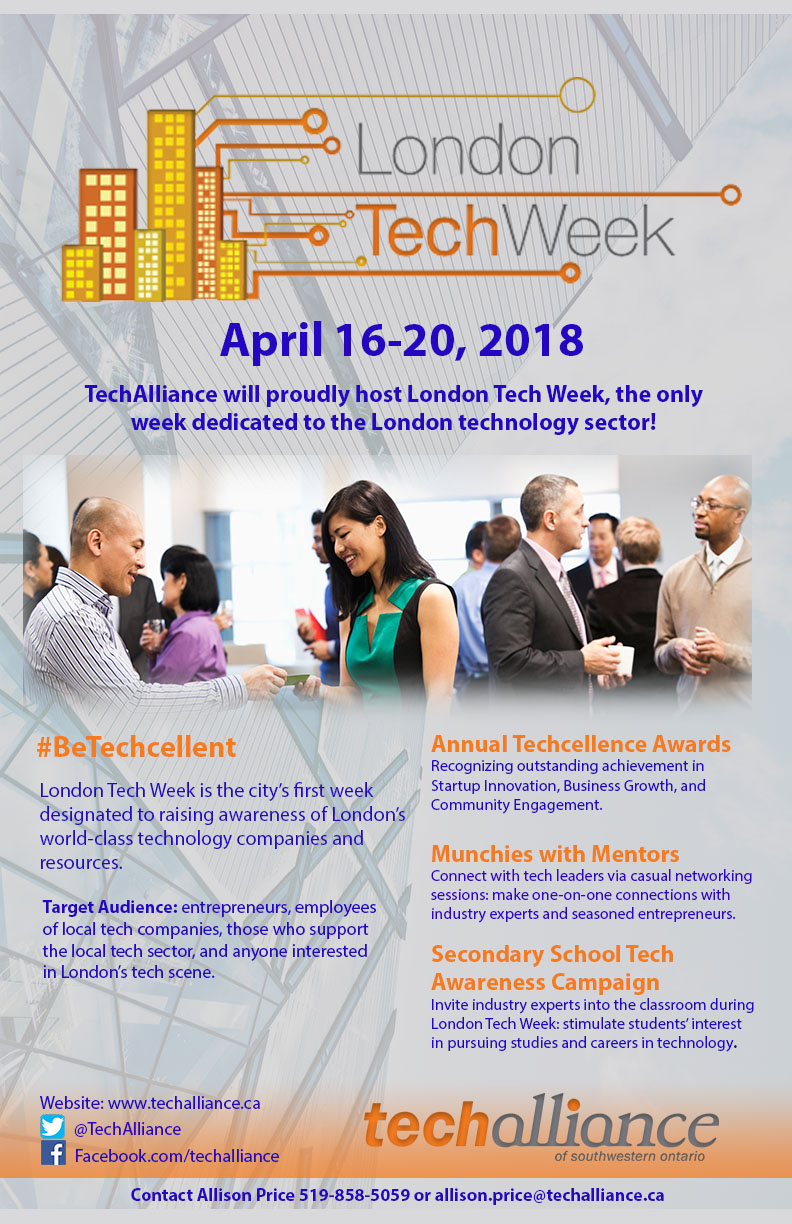 13/127
[Speaker Notes: wwang567_poster.jpg]
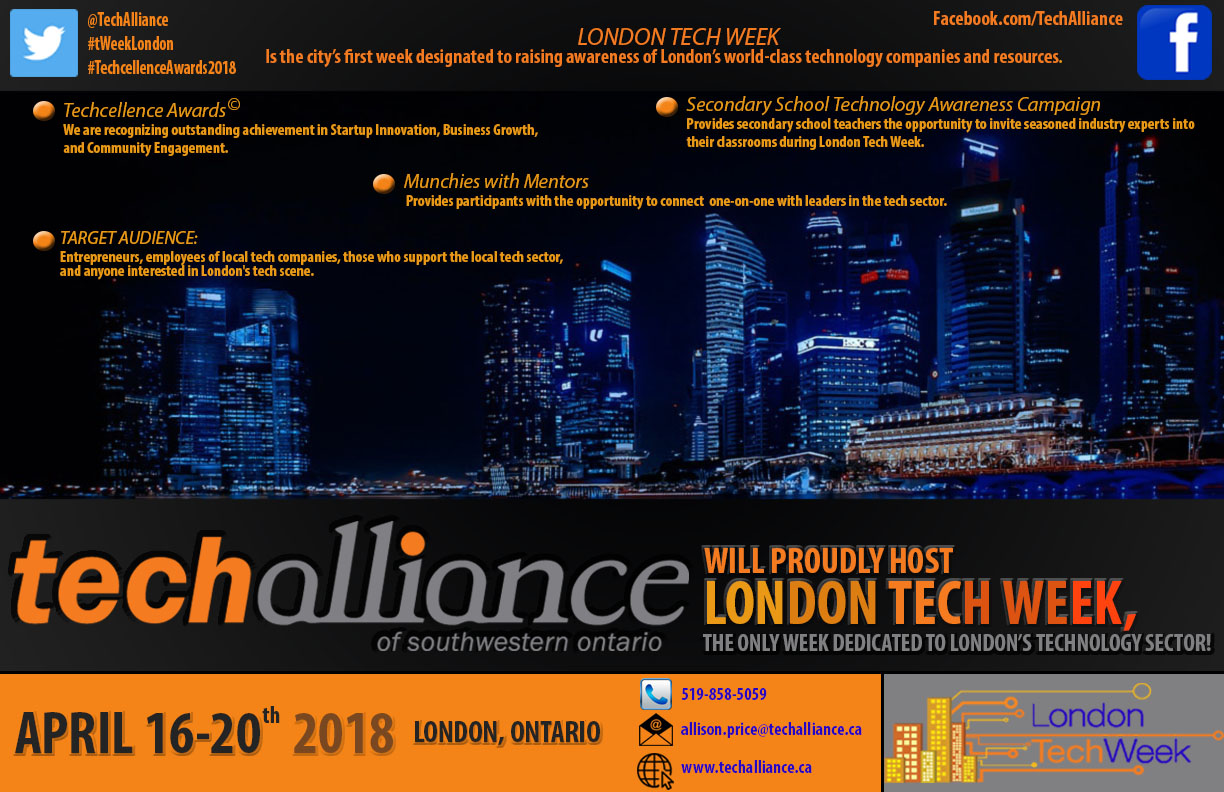 14/127
[Speaker Notes: wsharpe5_poster.jpg]
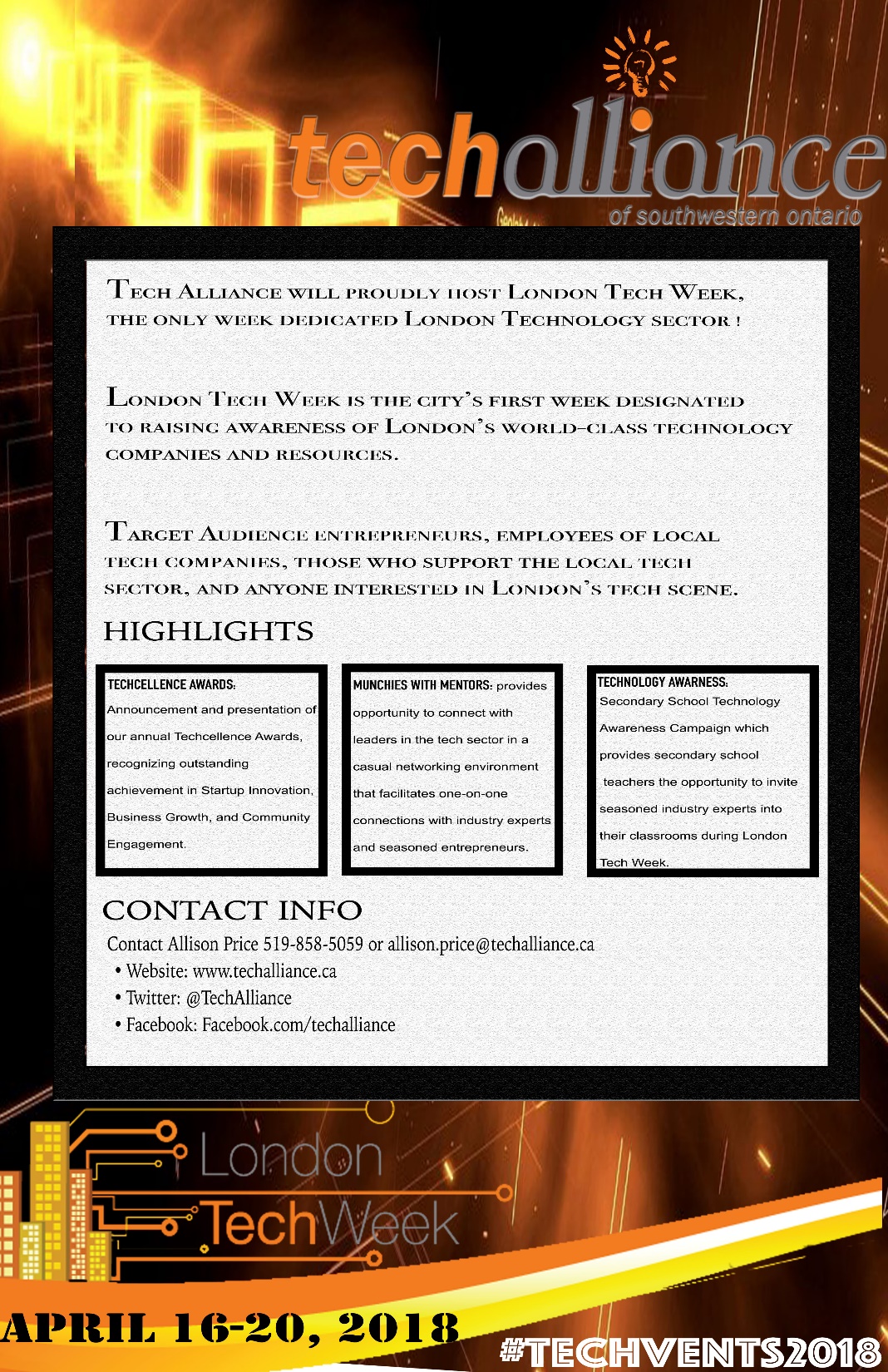 15/127
[Speaker Notes: vtheodor_poster.jpg]
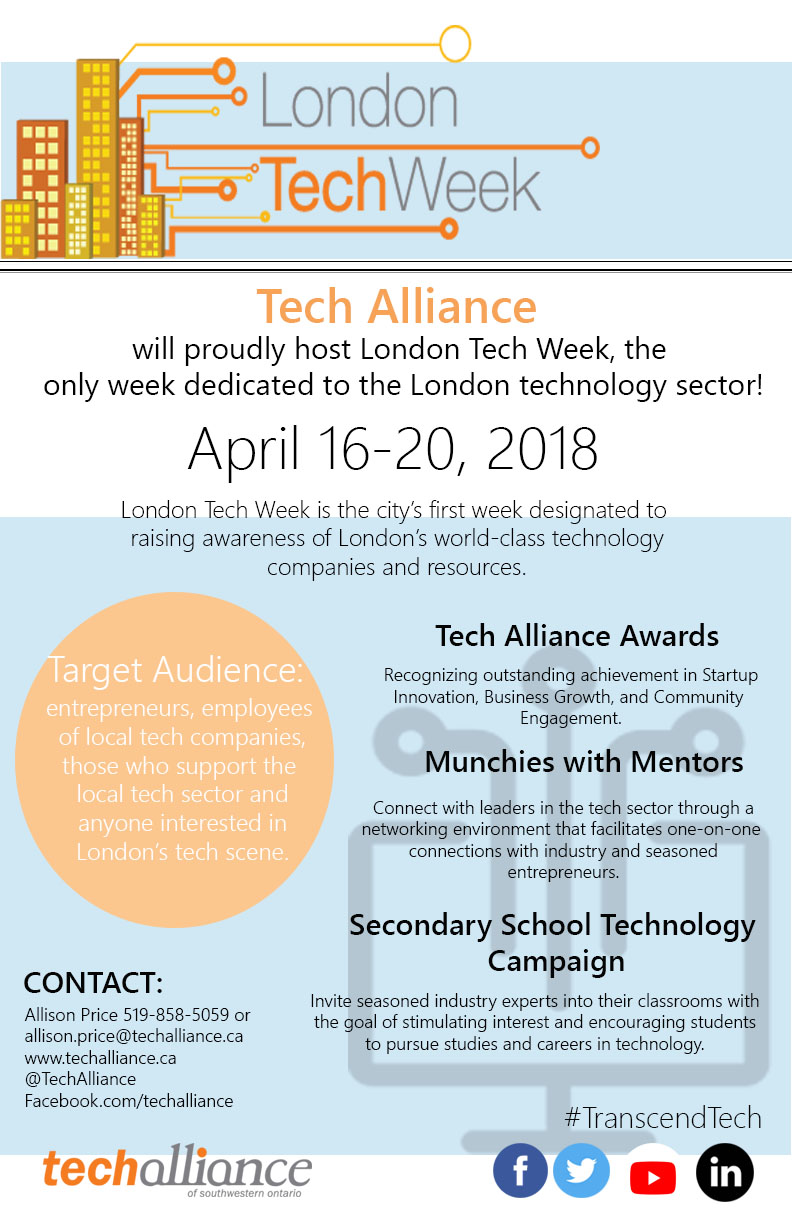 16/127
[Speaker Notes: ushabbir_poster.jpg]
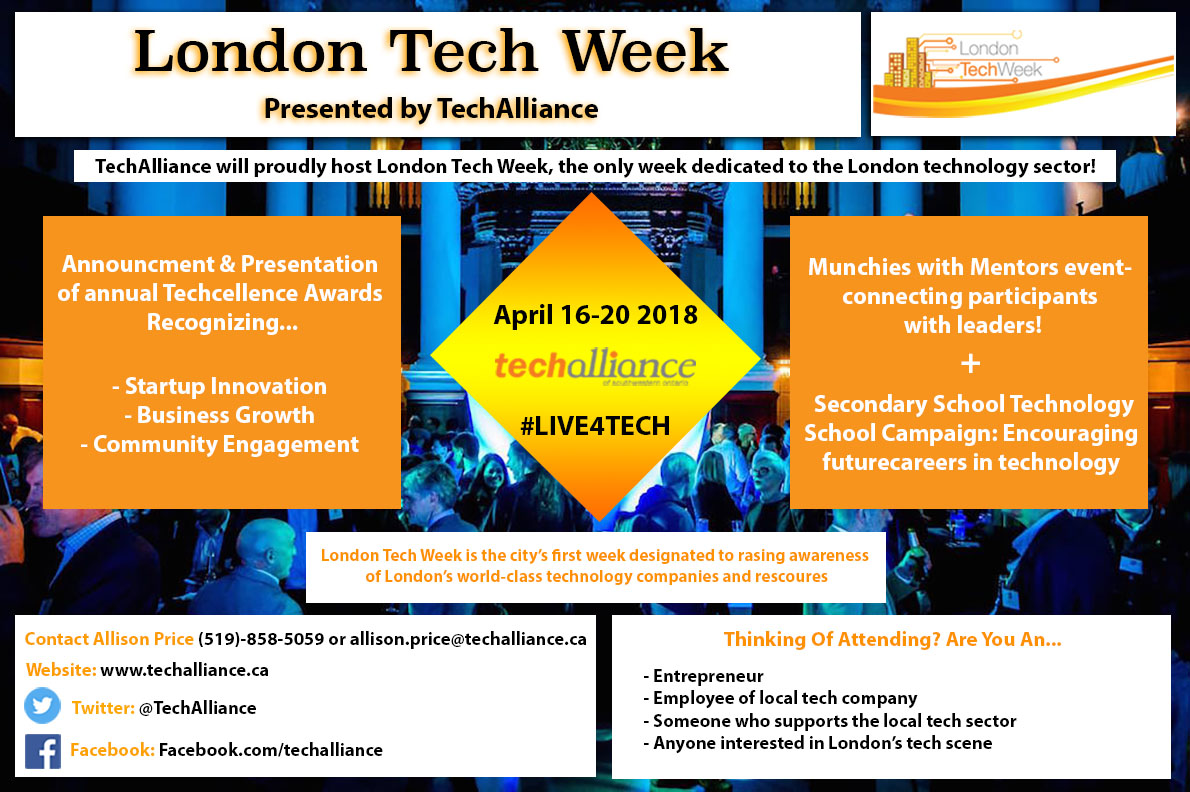 17/127
[Speaker Notes: tweiss6_poster.jpg]
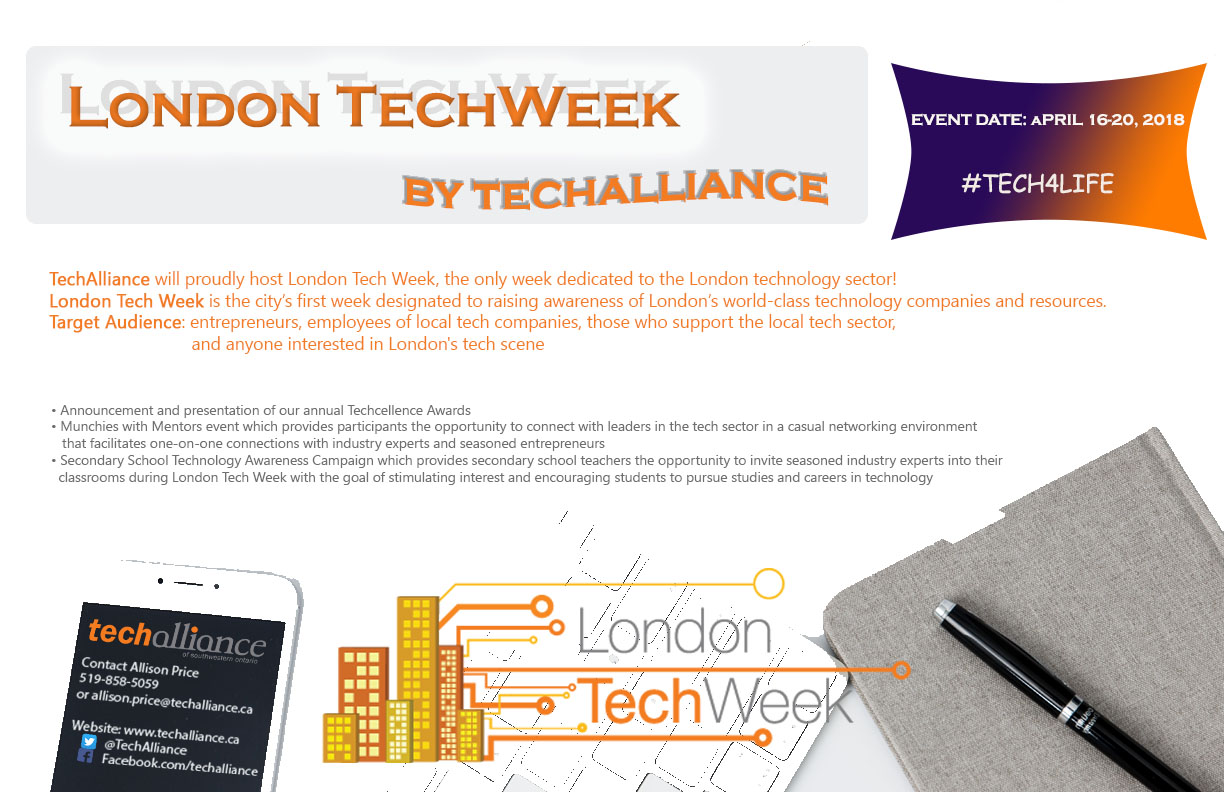 18/127
[Speaker Notes: twang372_poster.jpg]
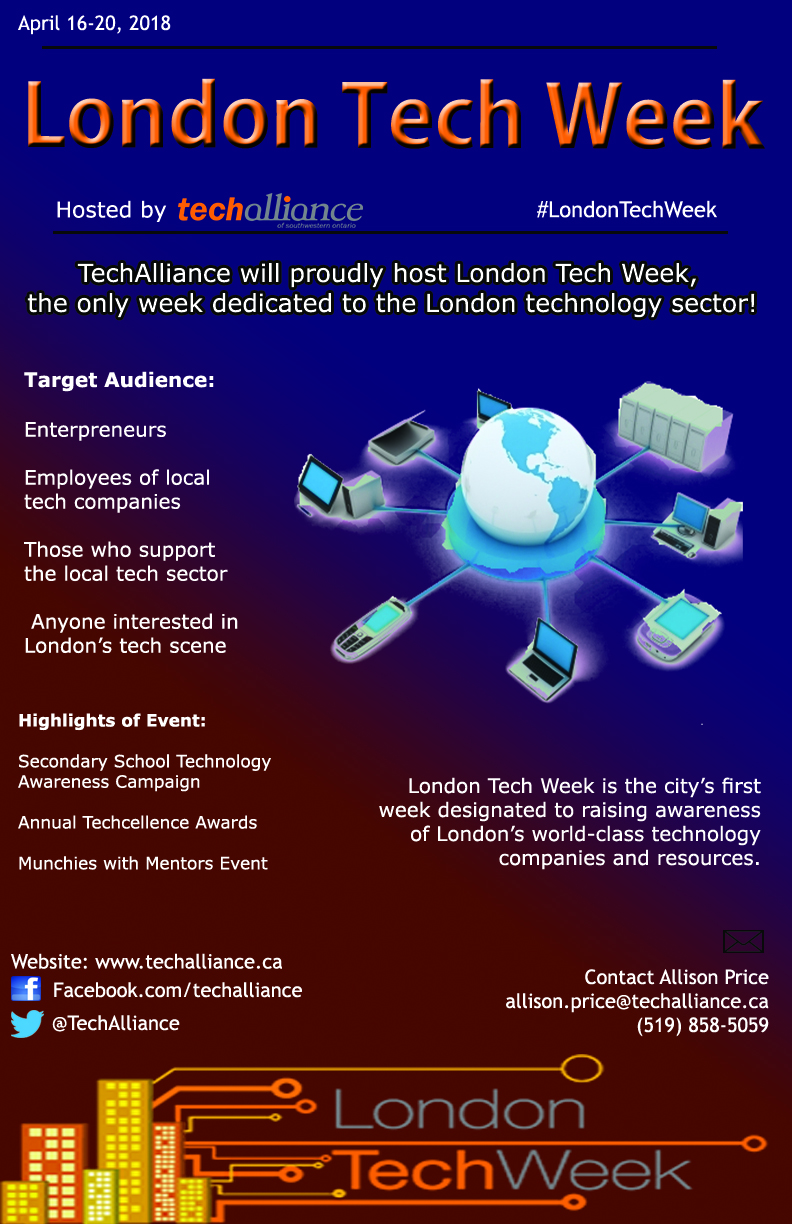 19/127
[Speaker Notes: tvuorens_poster.jpg]
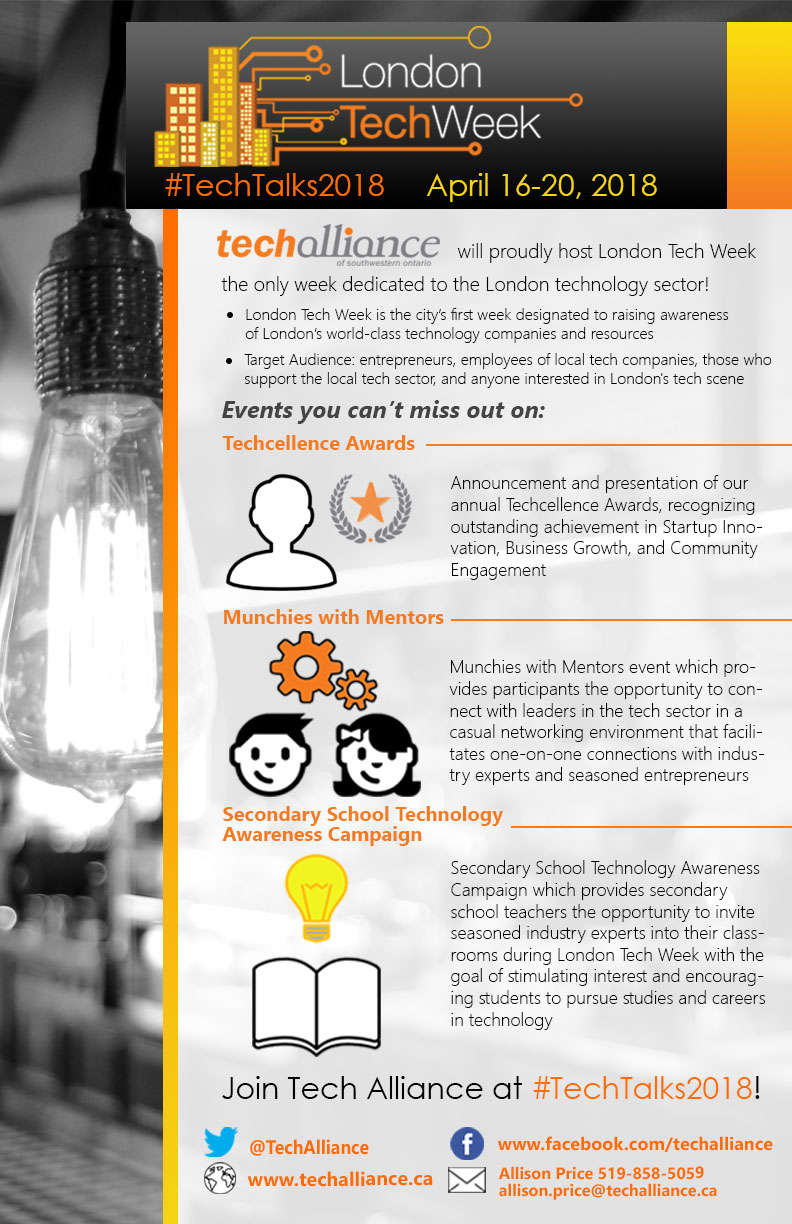 20/127
[Speaker Notes: tshi63_poster.jpg]
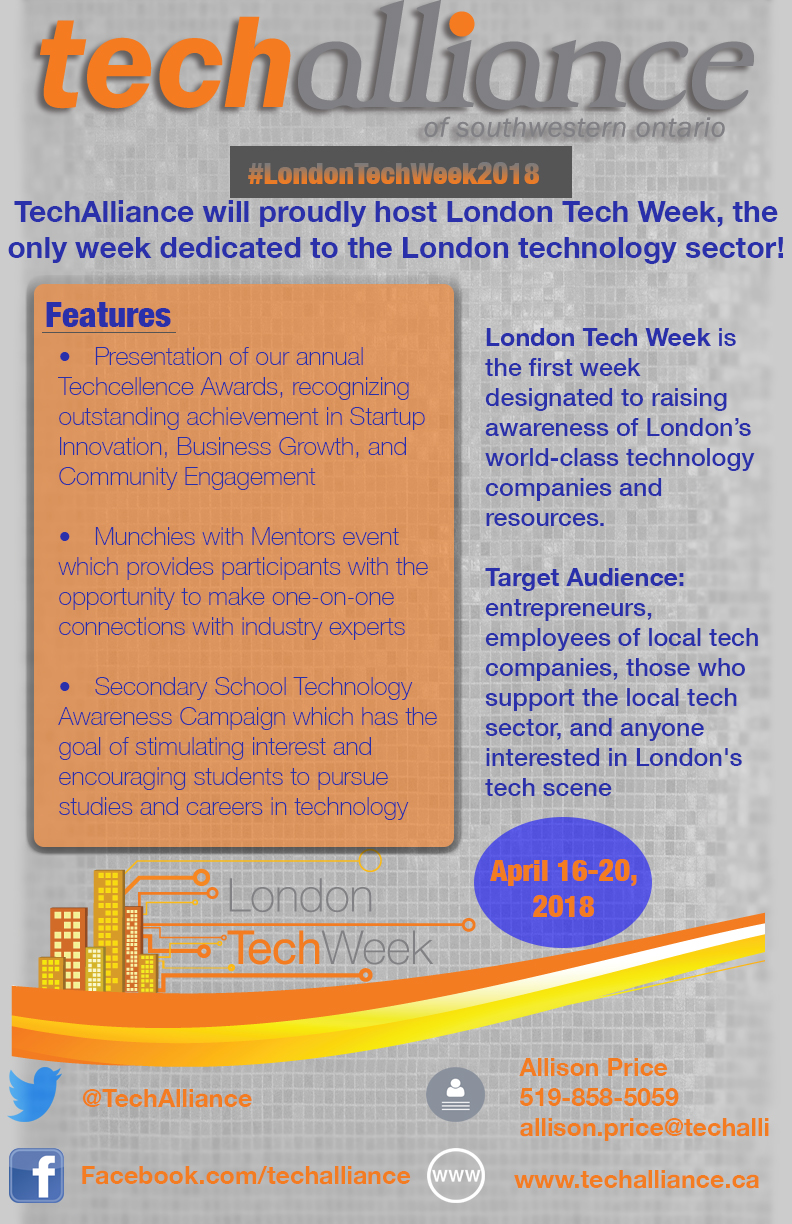 21/127
[Speaker Notes: swestla2_poster.jpg]
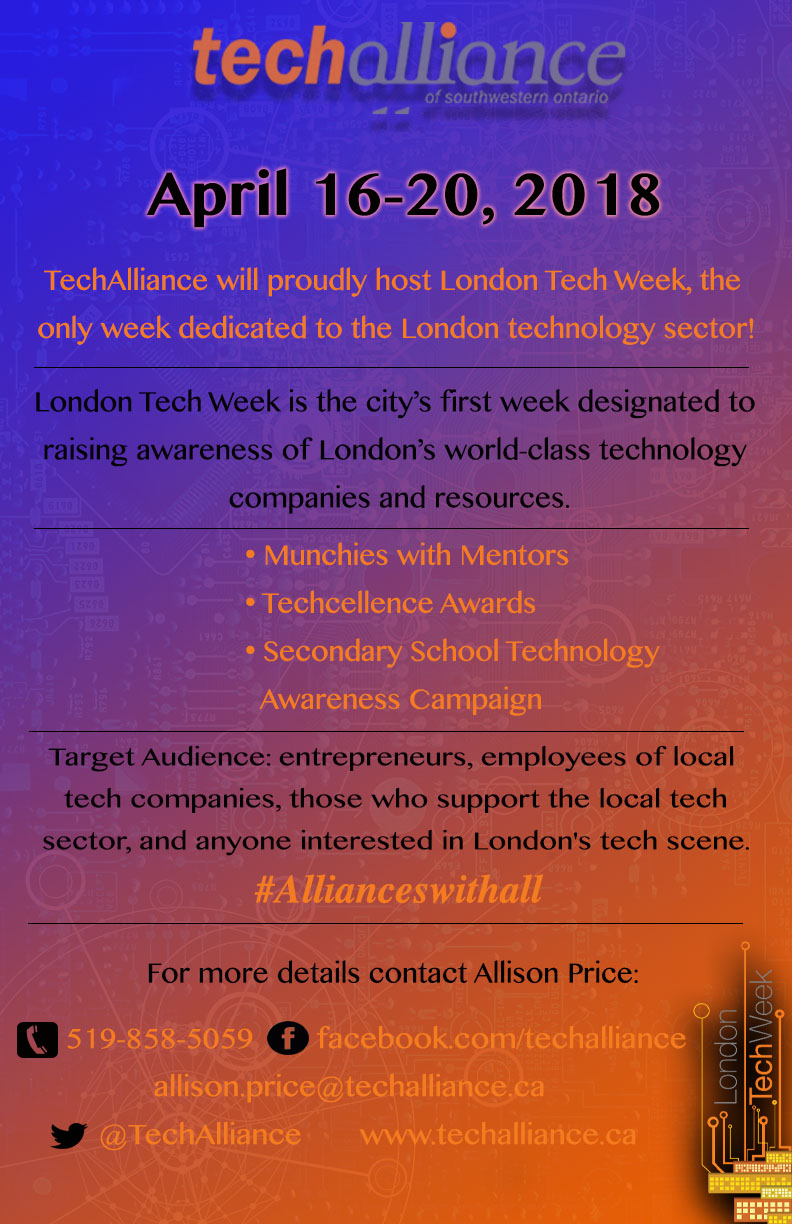 22/127
[Speaker Notes: sweining_poster.jpg]
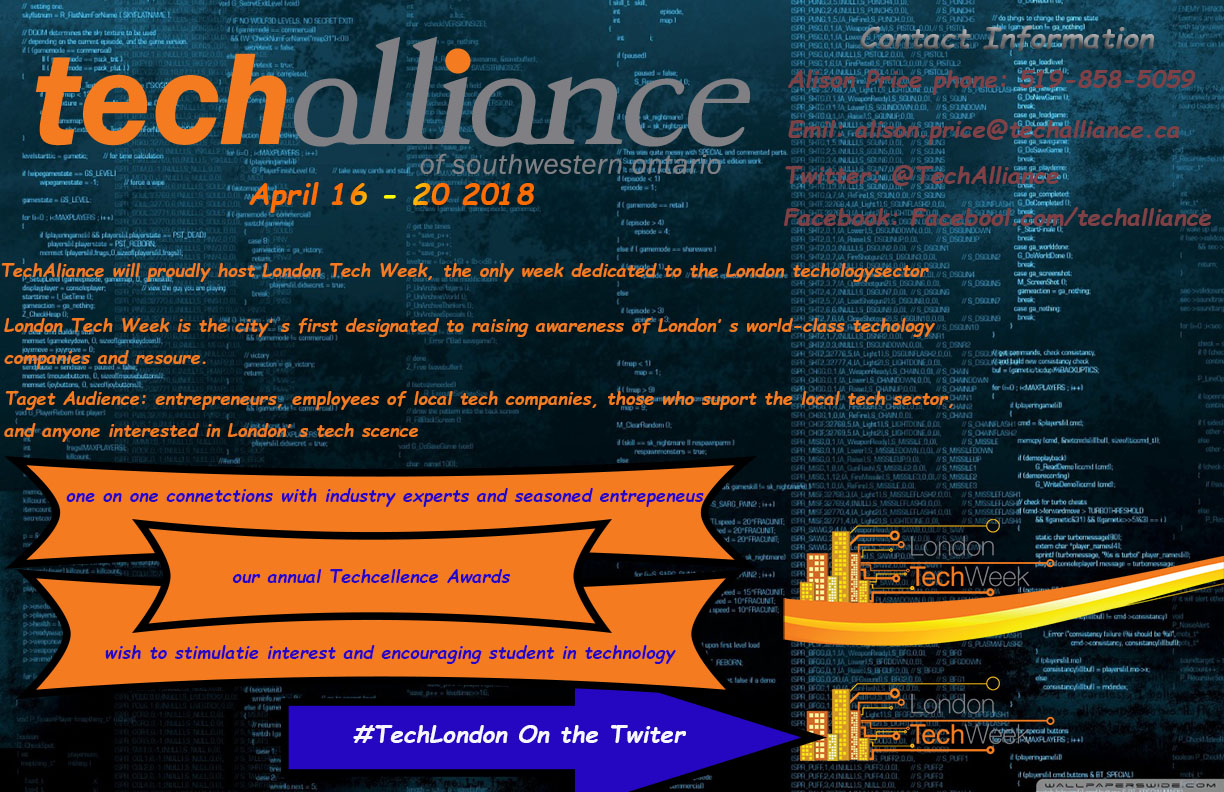 23/127
[Speaker Notes: swang793_poster.jpg]
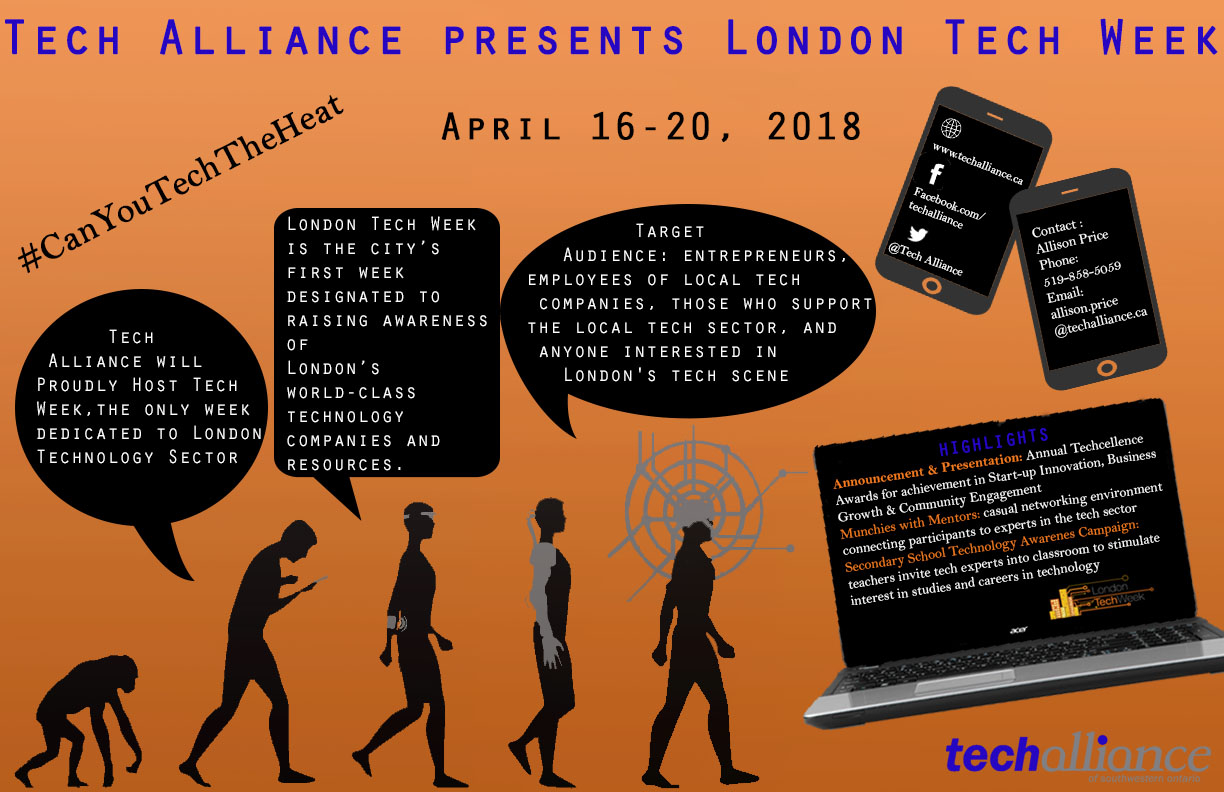 24/127
[Speaker Notes: svarghe7_poster.jpg]
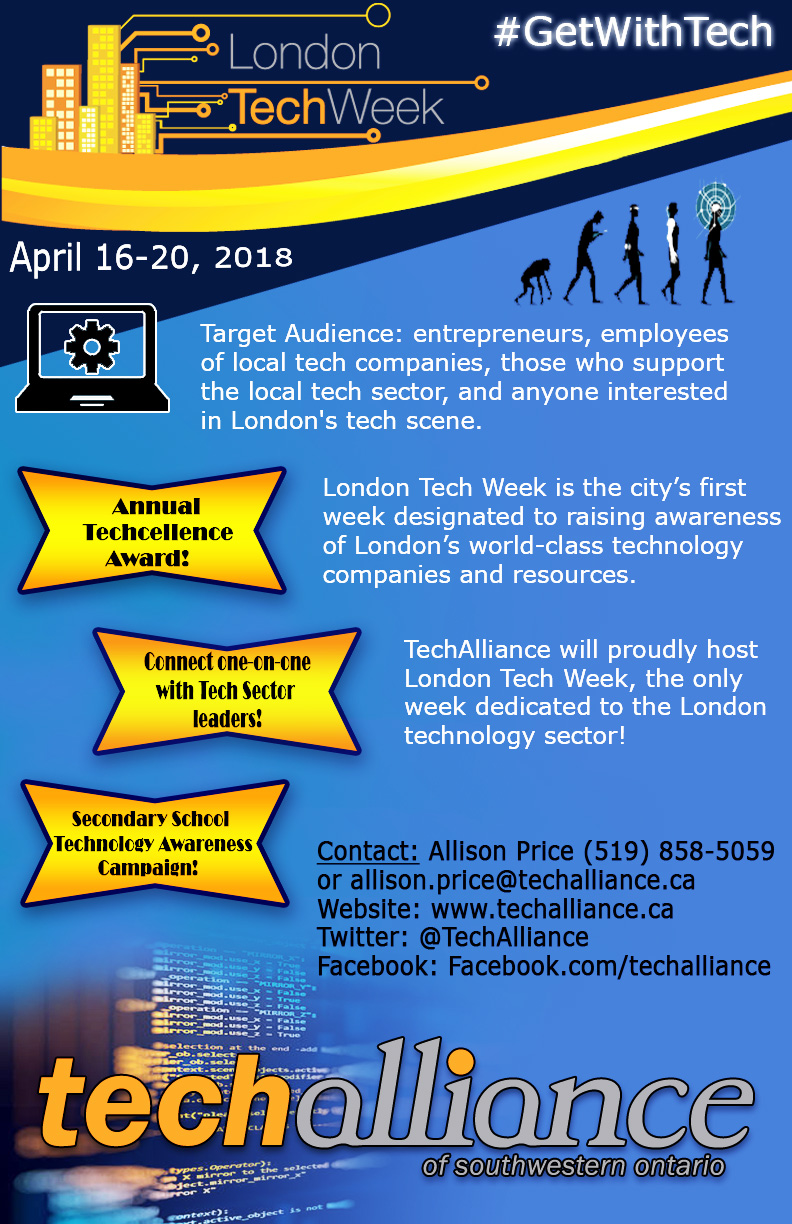 25/127
[Speaker Notes: svardja_poster.jpg]
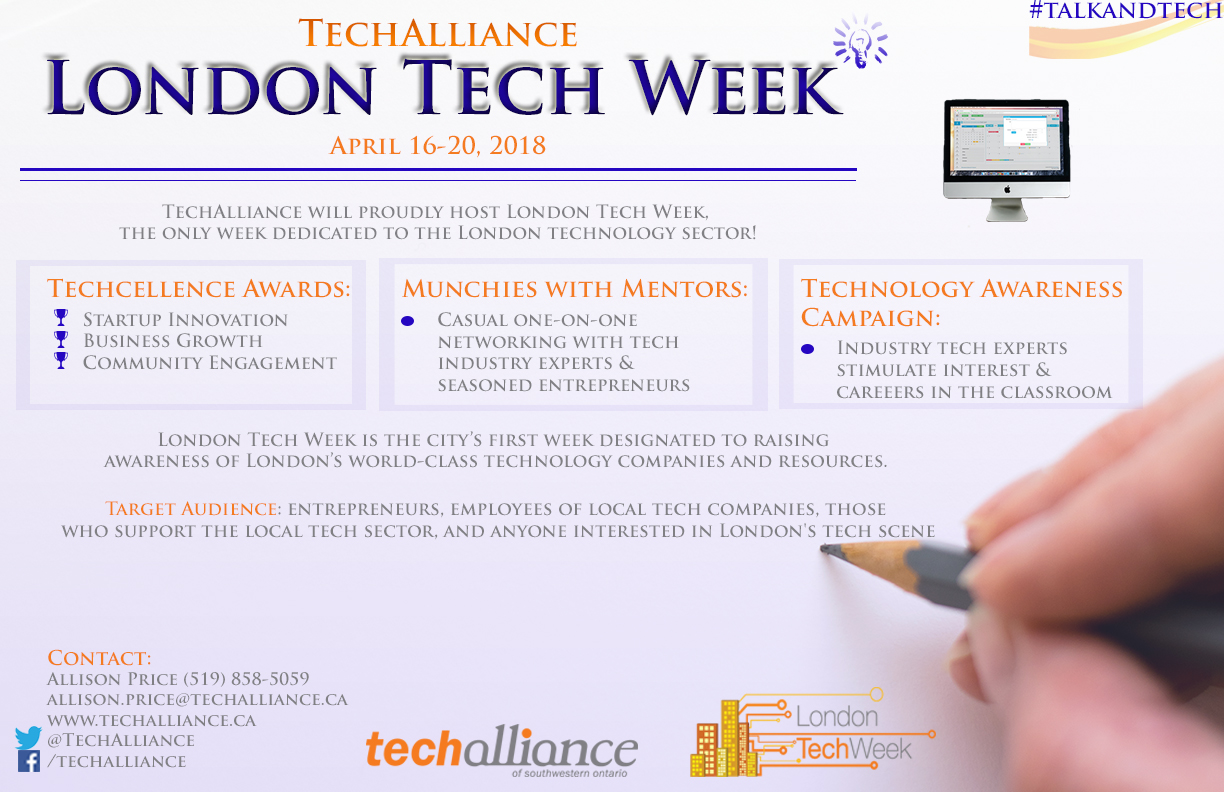 26/127
[Speaker Notes: ssue2_poster.jpg]
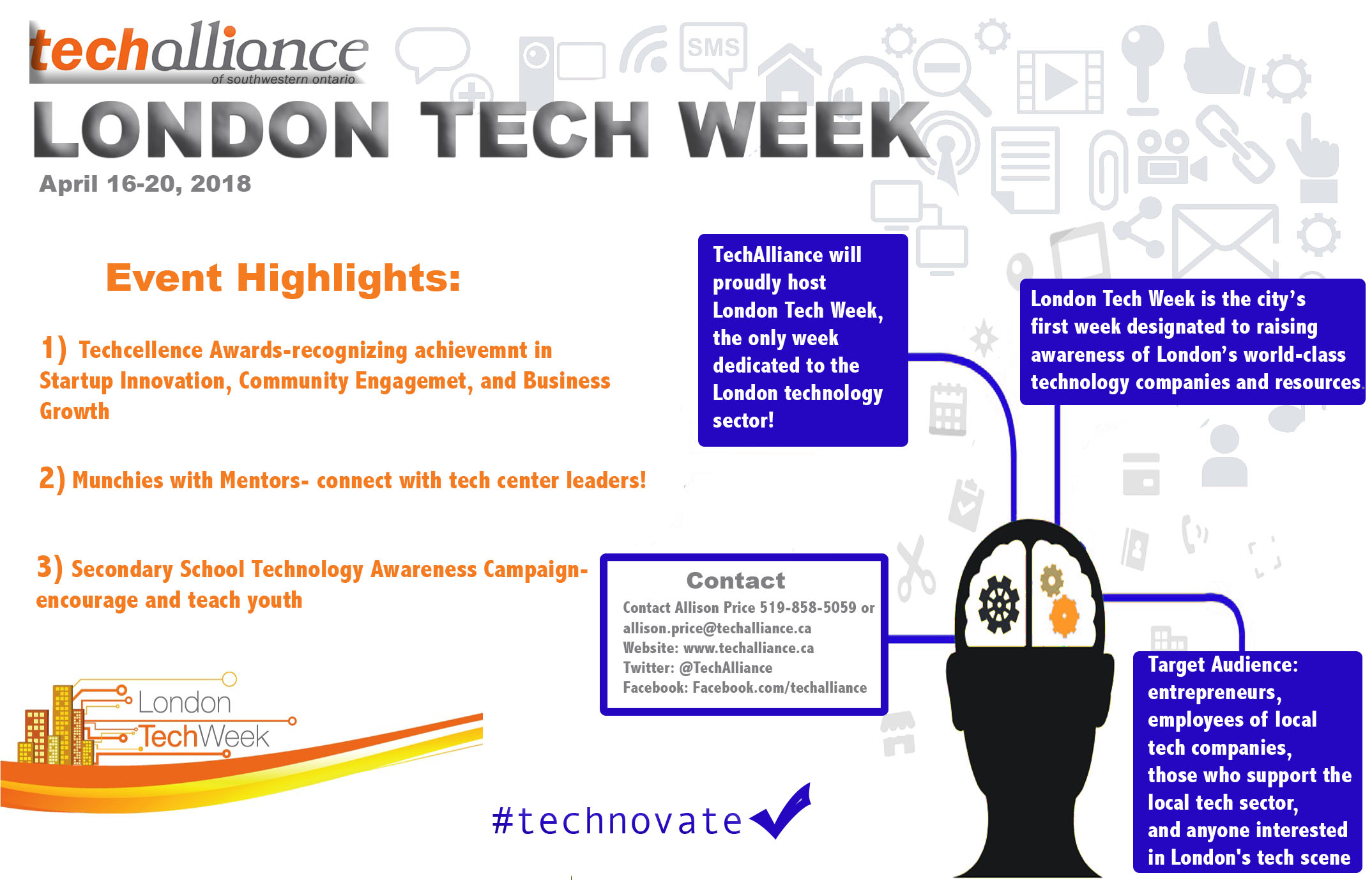 27/127
[Speaker Notes: sstockne_poster.jpg]
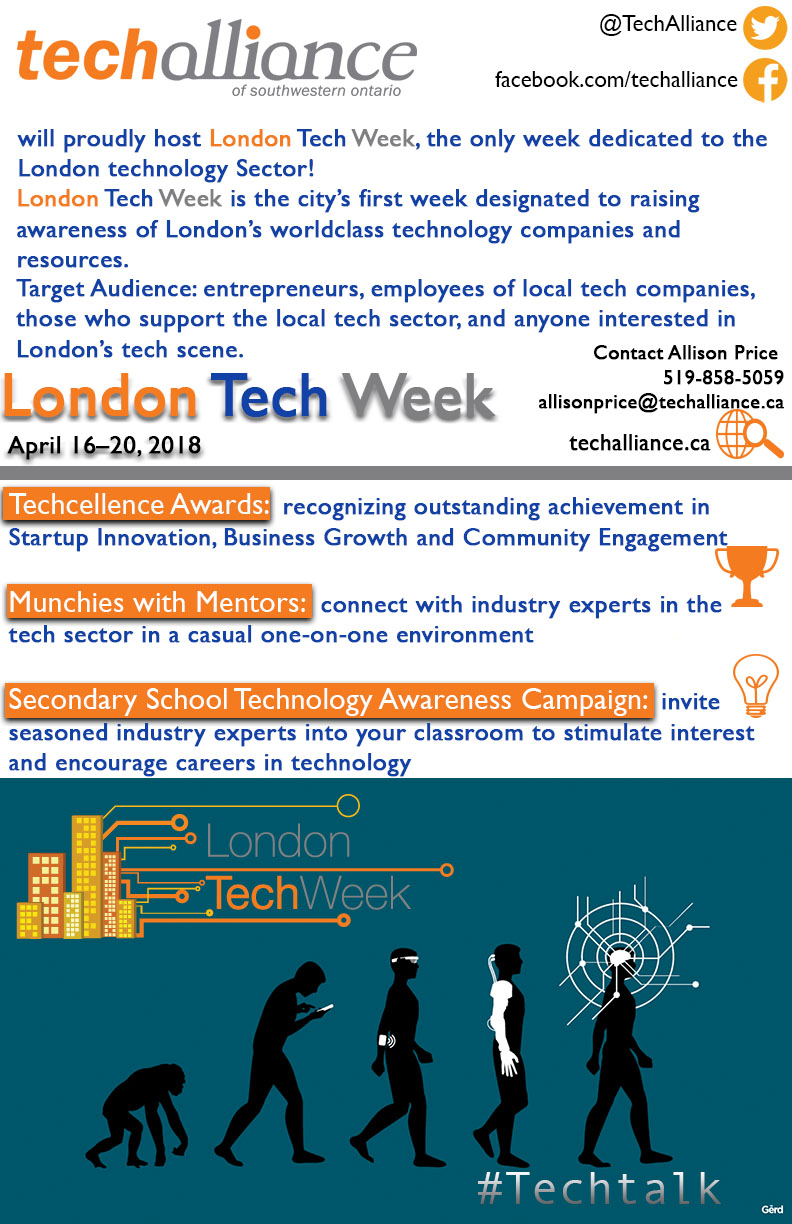 28/127
[Speaker Notes: ssinha22_poster.jpg]
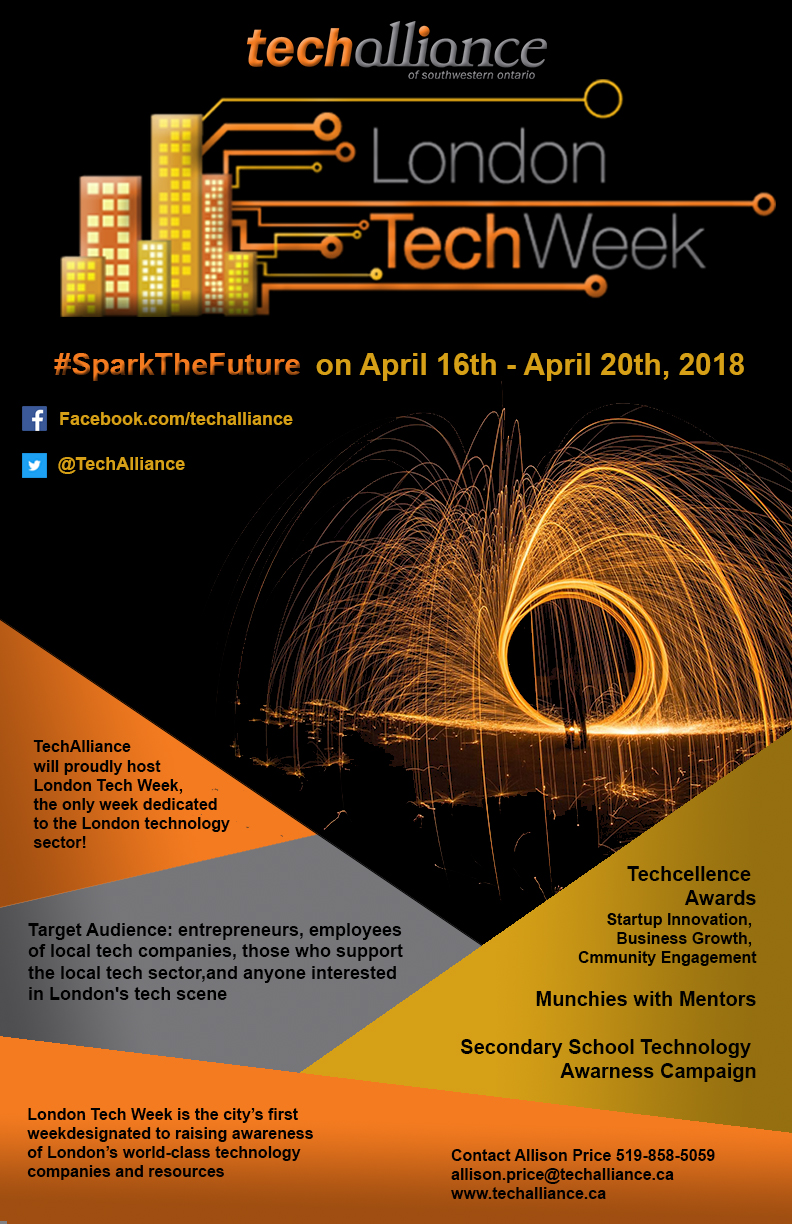 29/127
[Speaker Notes: ssing459_poster.jpg]
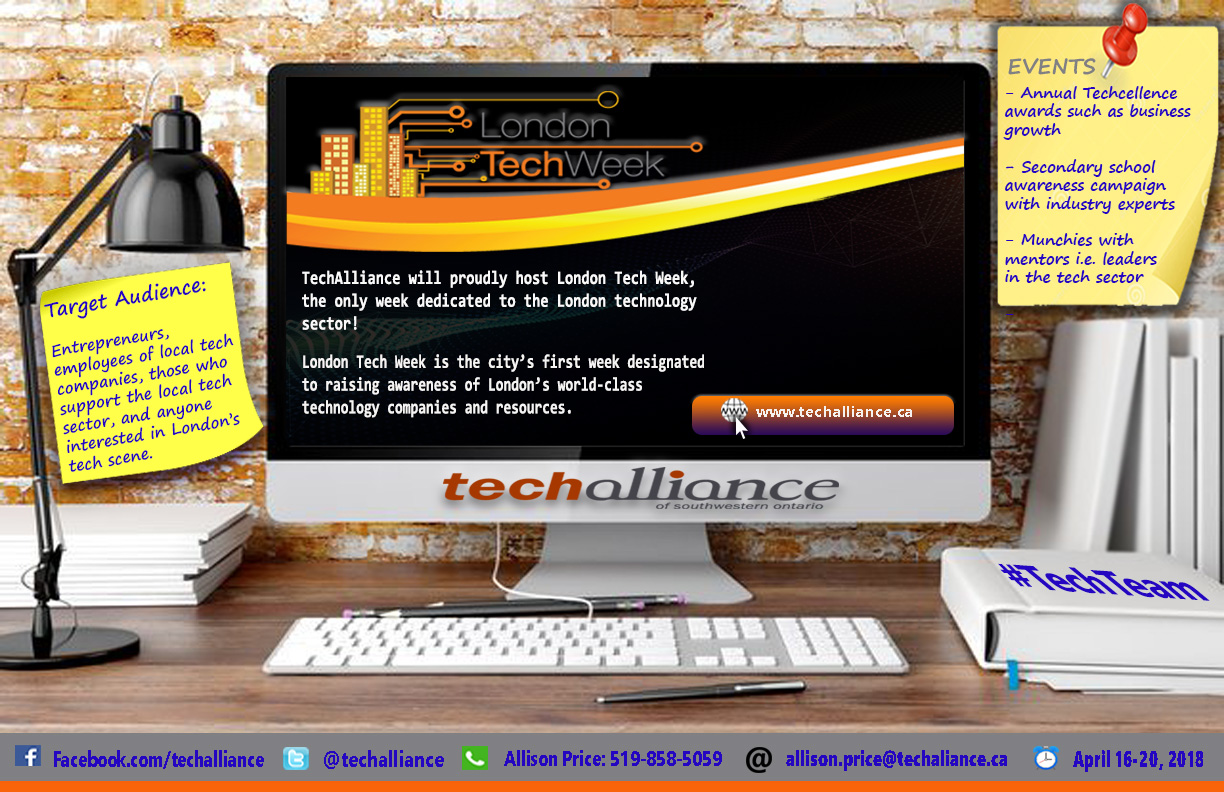 30/127
[Speaker Notes: sshaik49_poster.jpg]
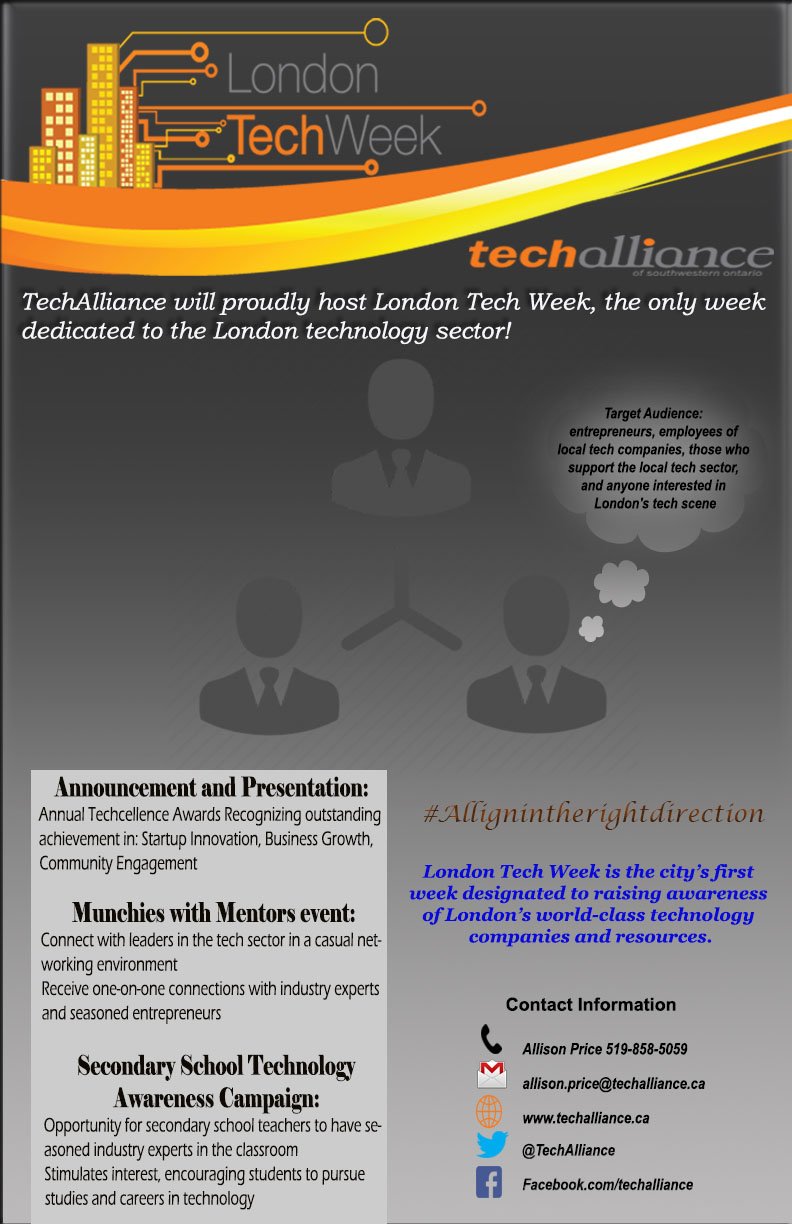 31/127
[Speaker Notes: rwells23_poster.jpg]
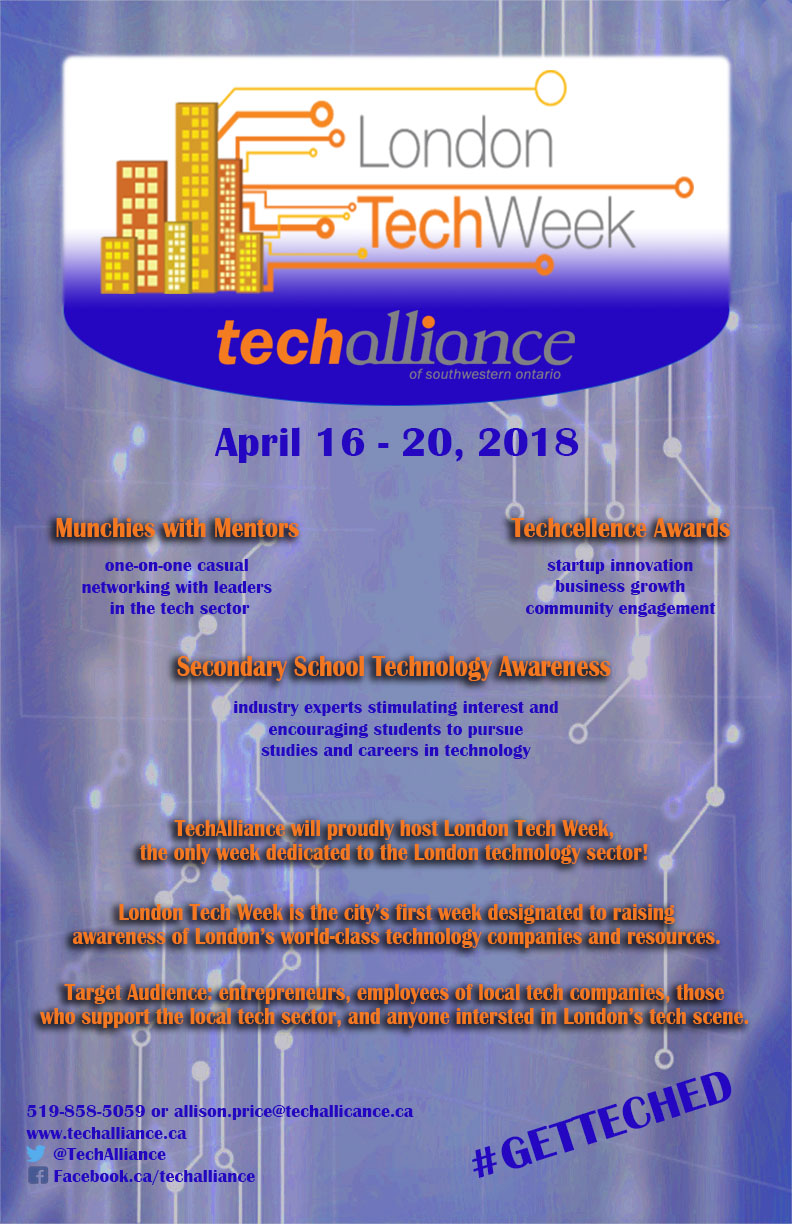 32/127
[Speaker Notes: rtam32_poster.jpg]
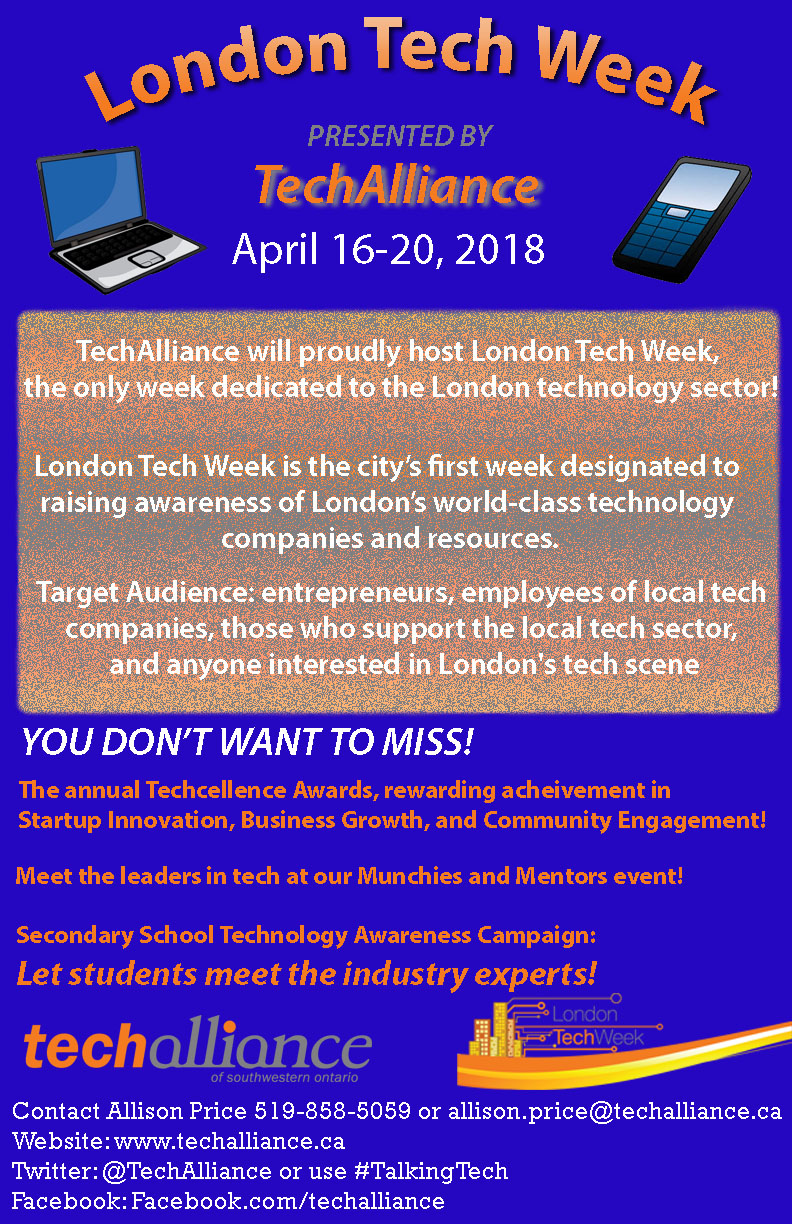 33/127
[Speaker Notes: rsmit227_poster.jpg]
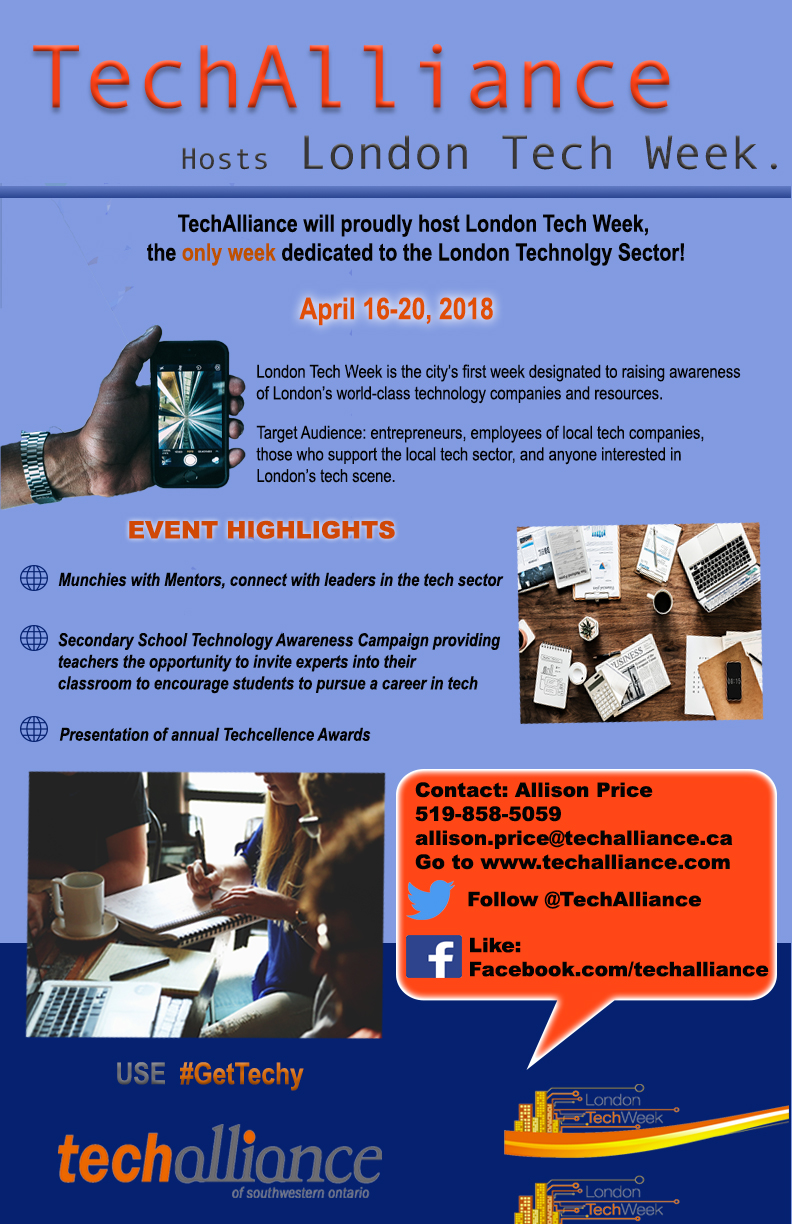 34/127
[Speaker Notes: rskinne8_poster.jpg]
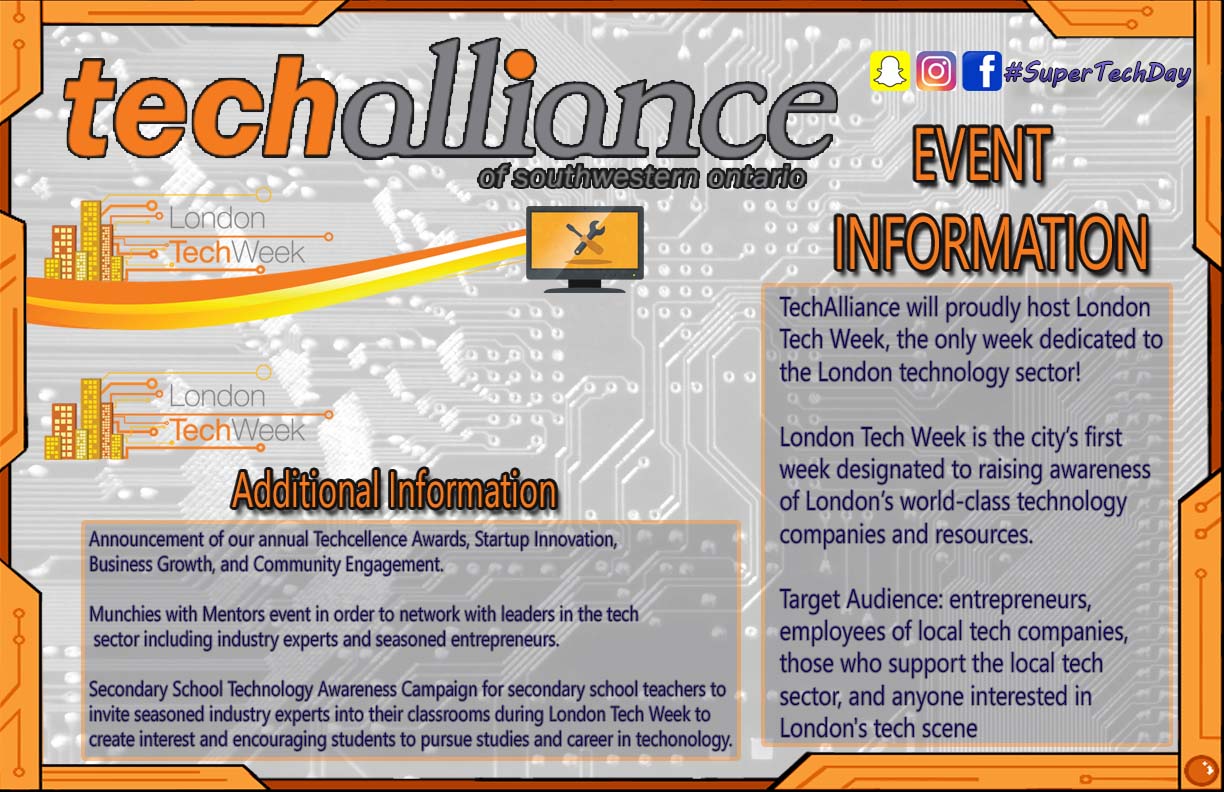 35/127
[Speaker Notes: rsing288_poster.jpg]
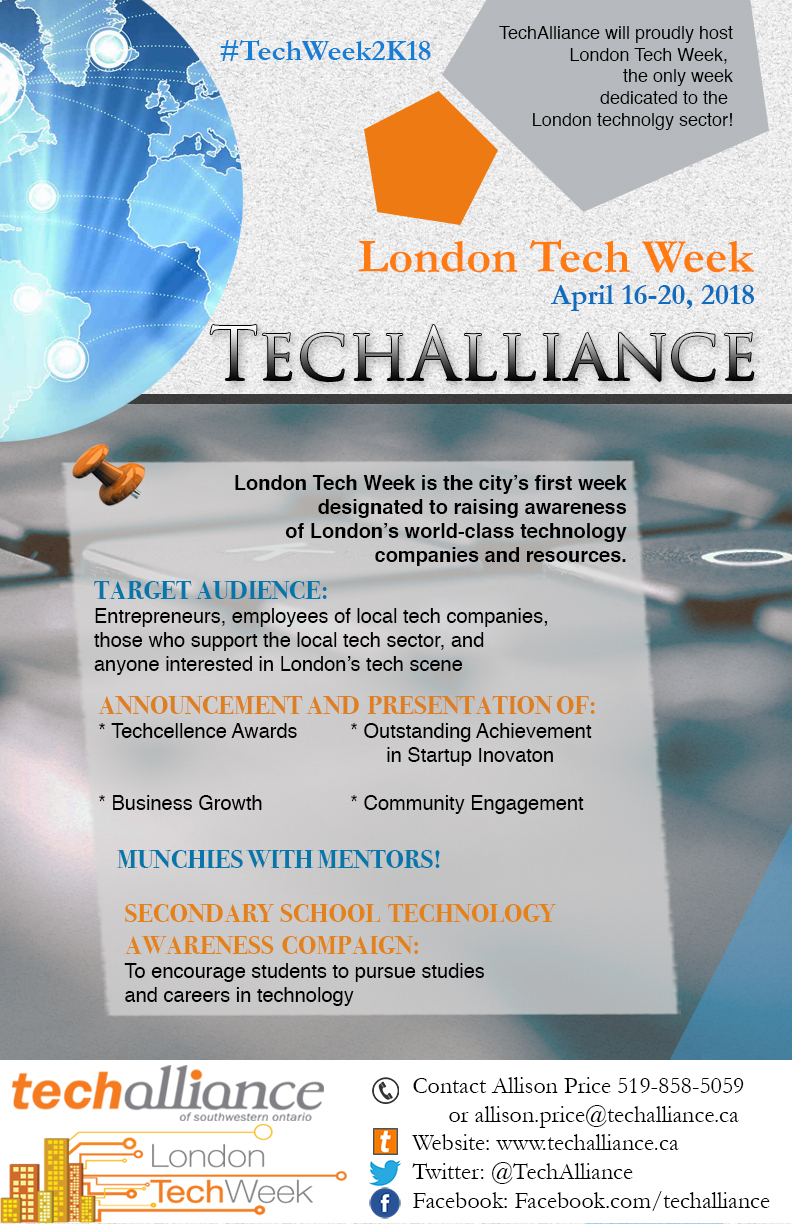 36/127
[Speaker Notes: qtu3_poster.jpg]
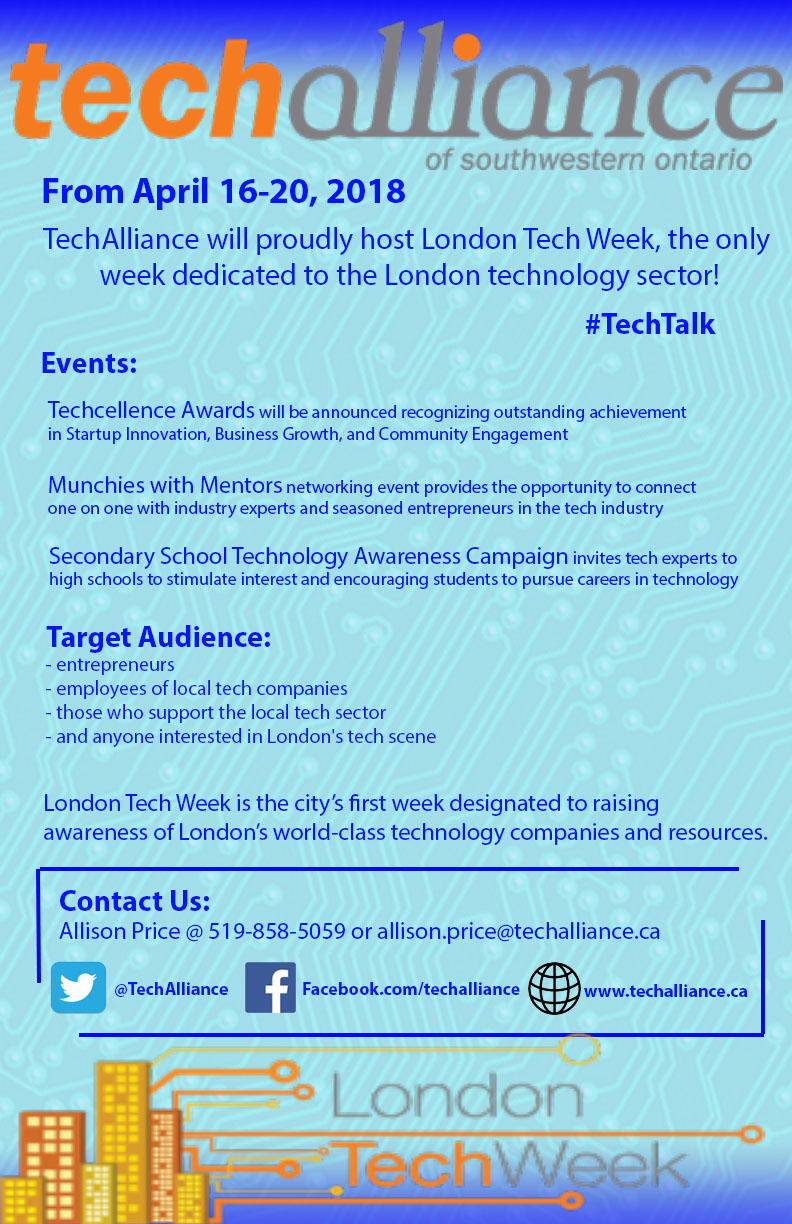 37/127
[Speaker Notes: pthomlin_poster.jpg]
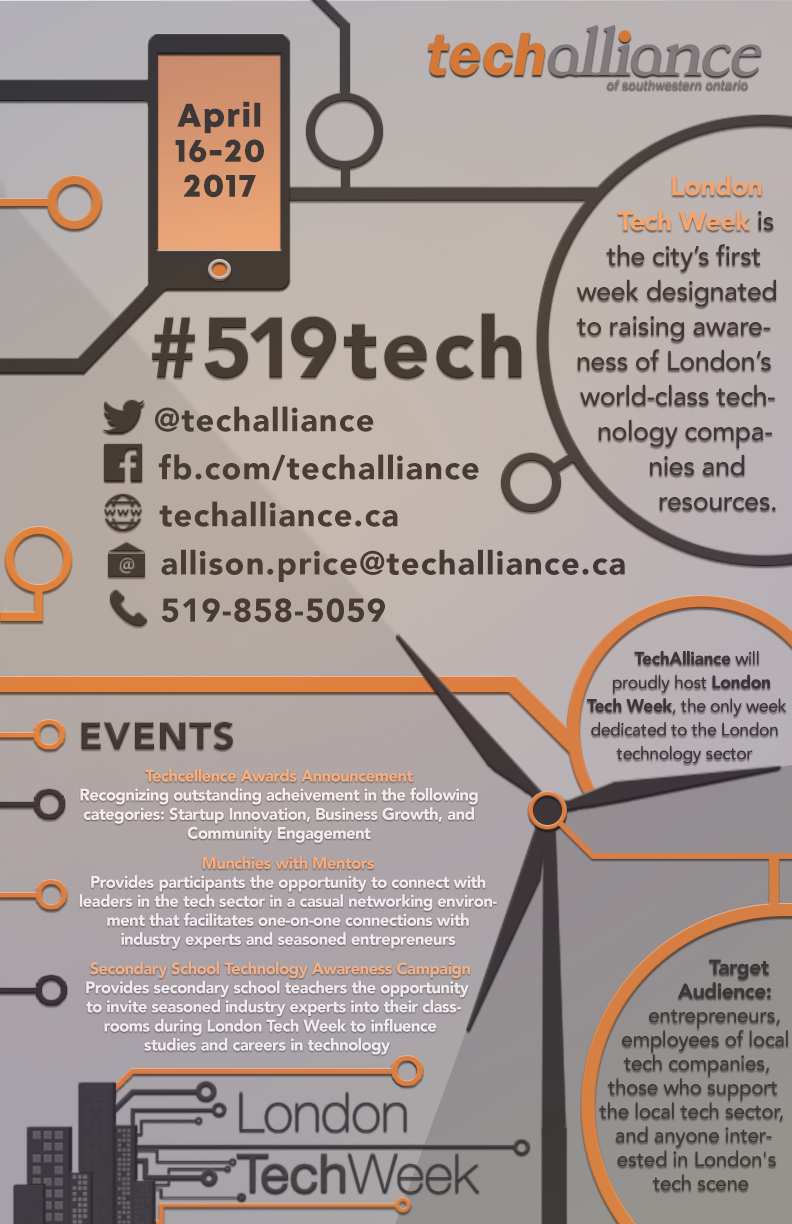 38/127
[Speaker Notes: pszabla2_poster.jpg]
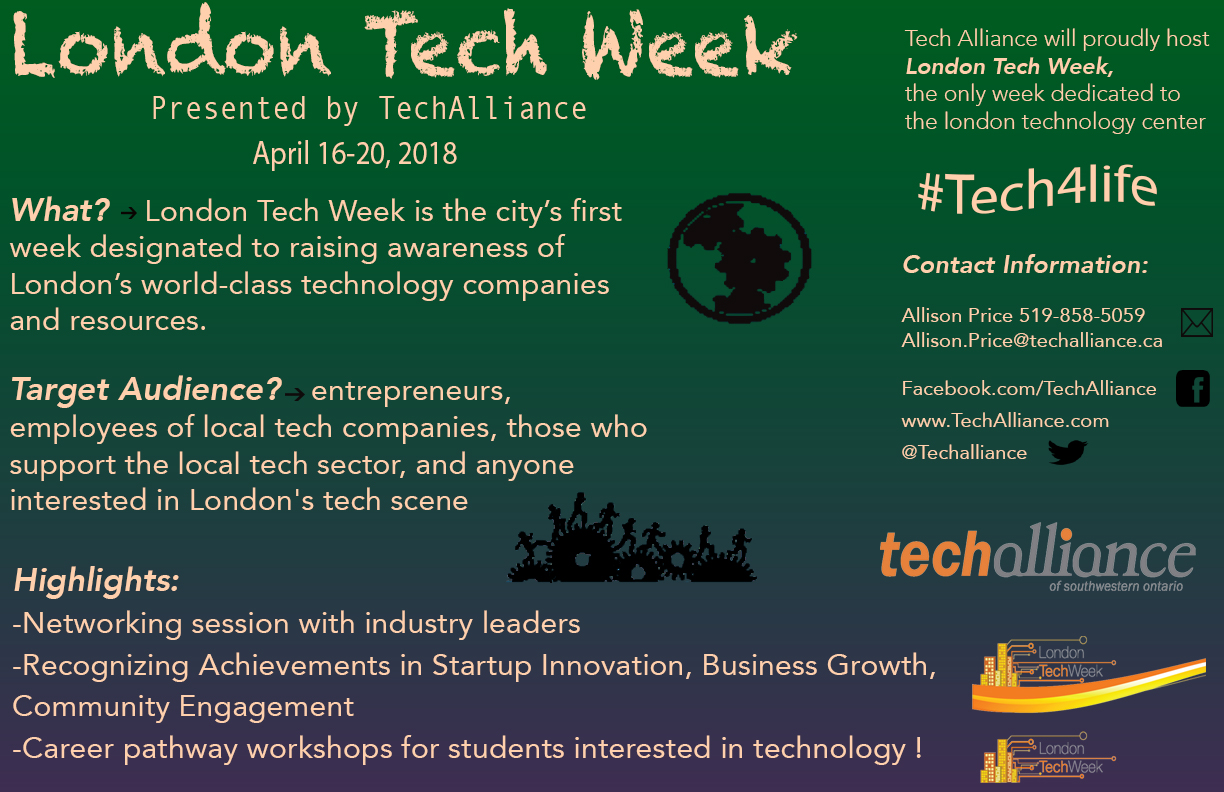 39/127
[Speaker Notes: pshunmug_poster.jpg]
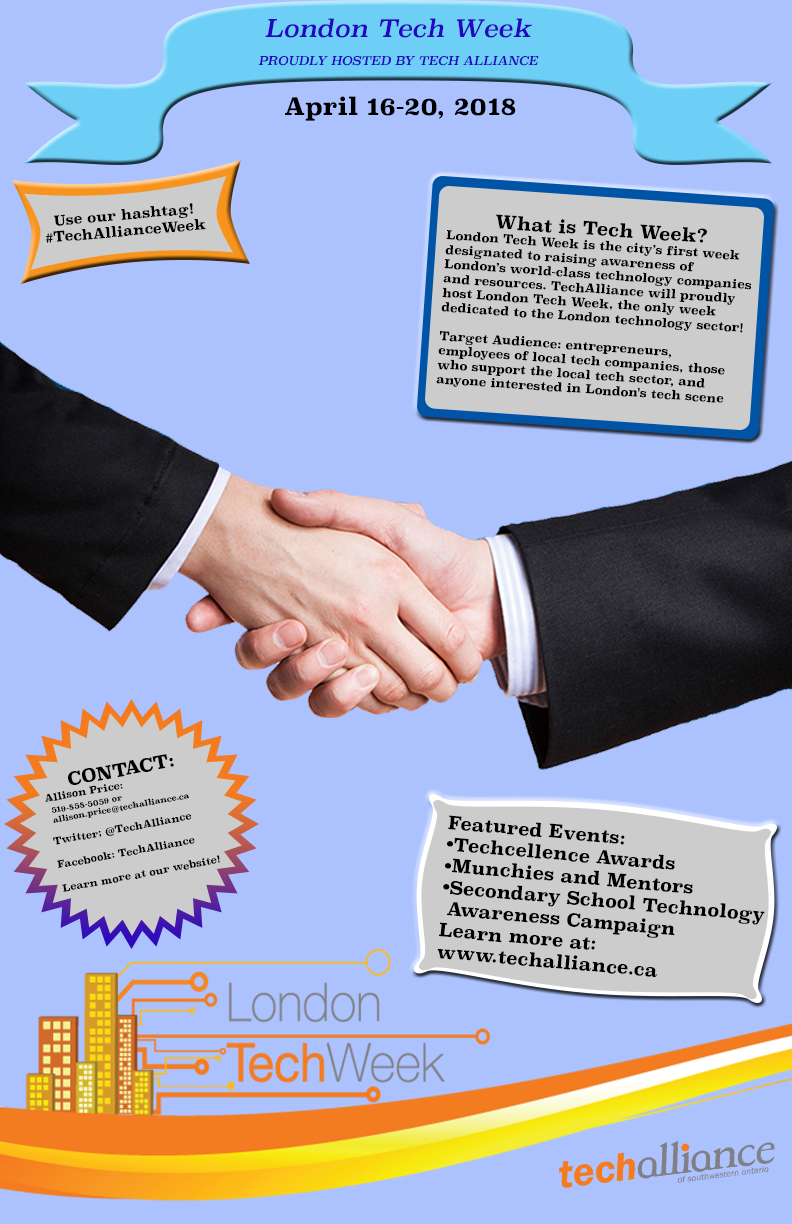 40/127
[Speaker Notes: pshokar2_poster.jpg]
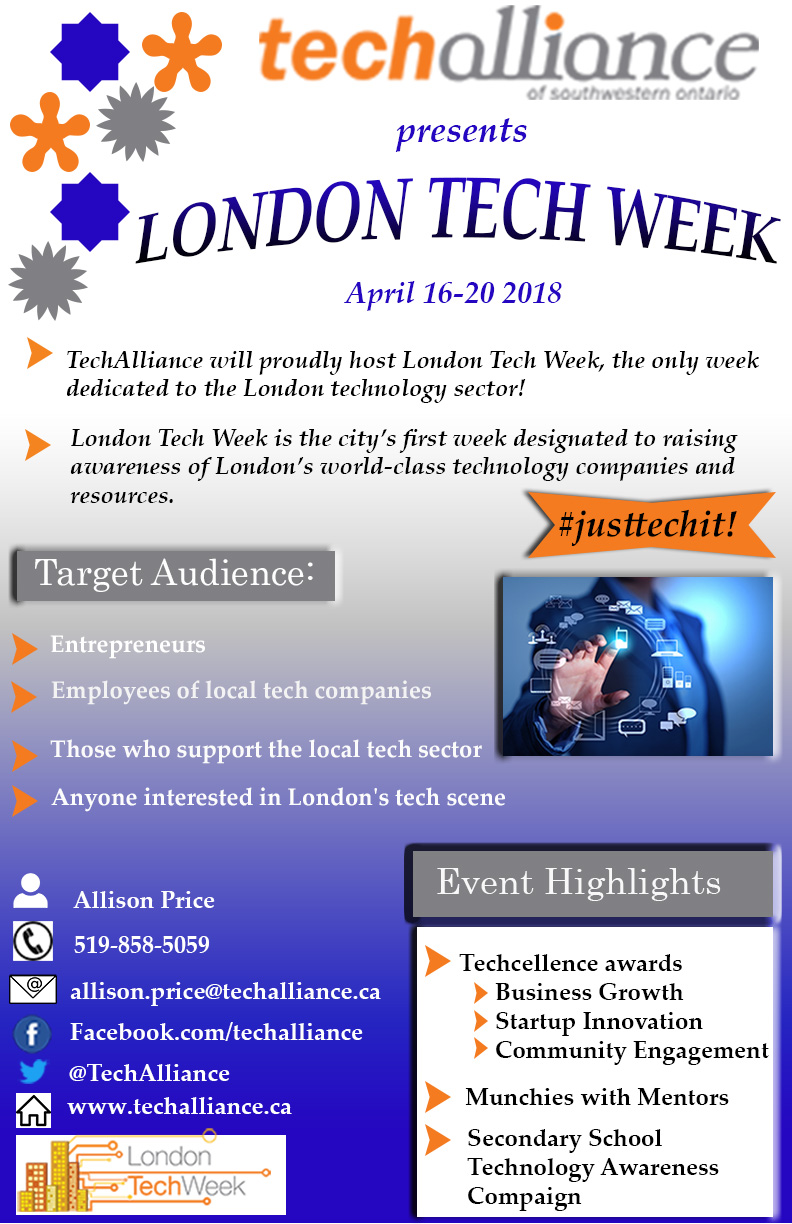 41/127
[Speaker Notes: psamardz_poster.jpg]
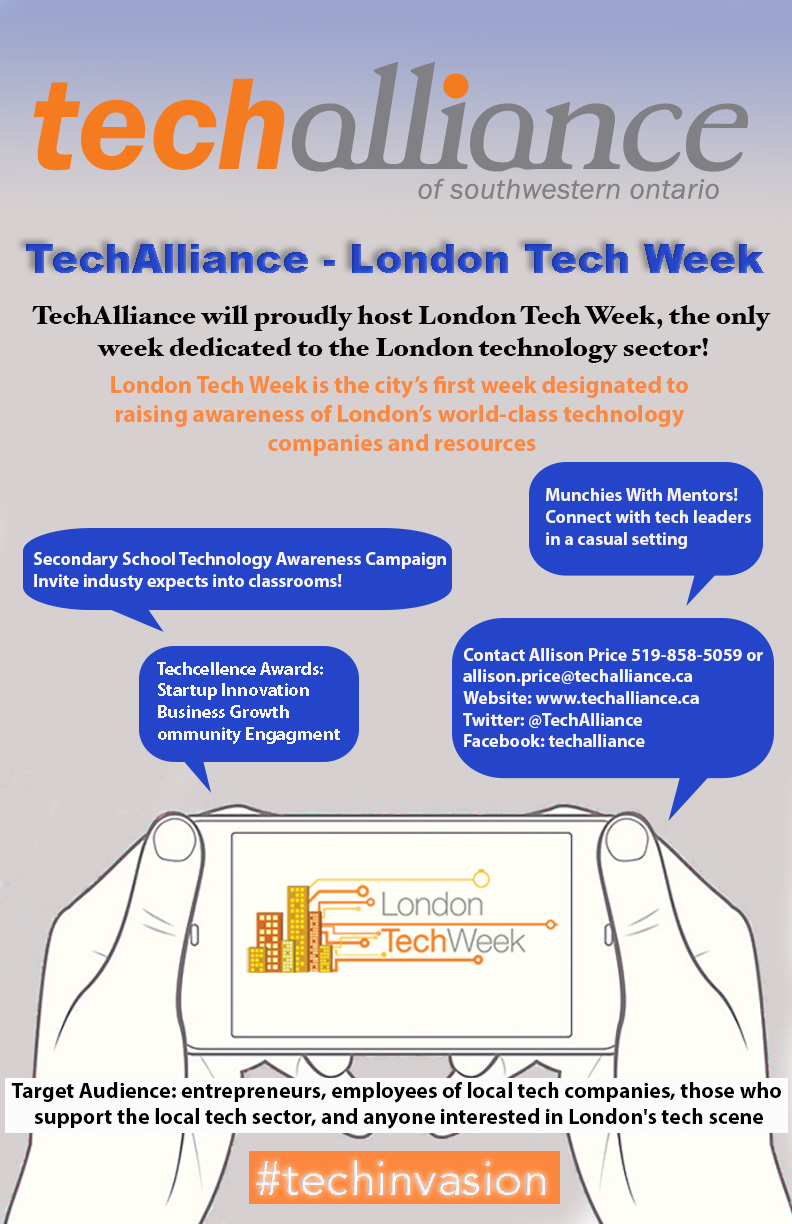 42/127
[Speaker Notes: otralla_poster.jpg]
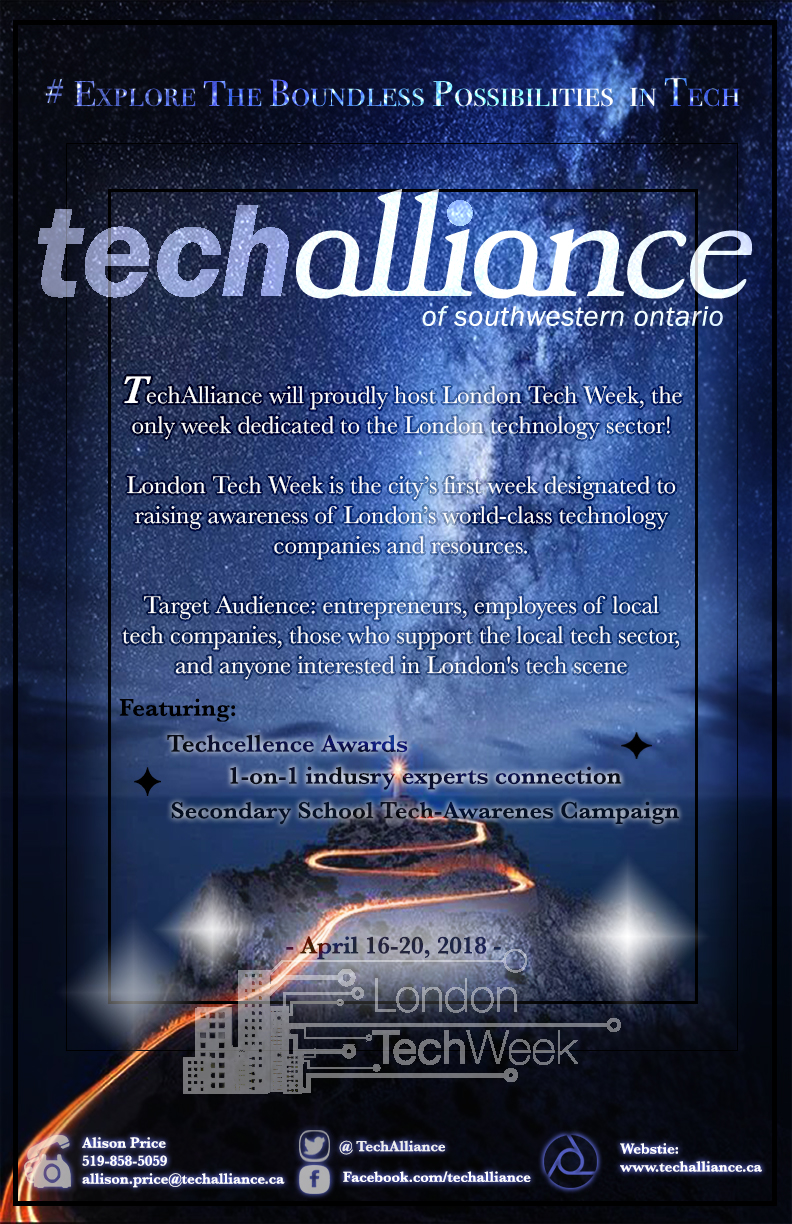 43/127
[Speaker Notes: oso6_poster.jpg]
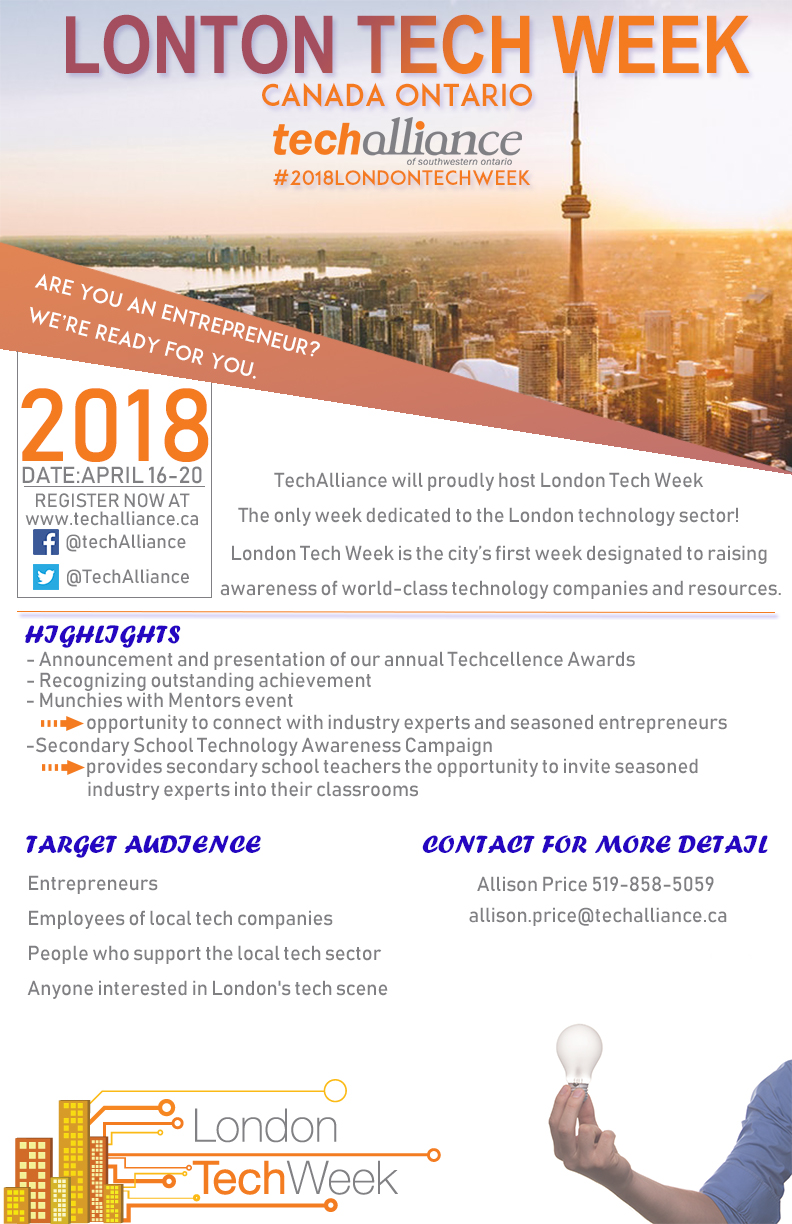 44/127
[Speaker Notes: nwang262_poster.jpg]
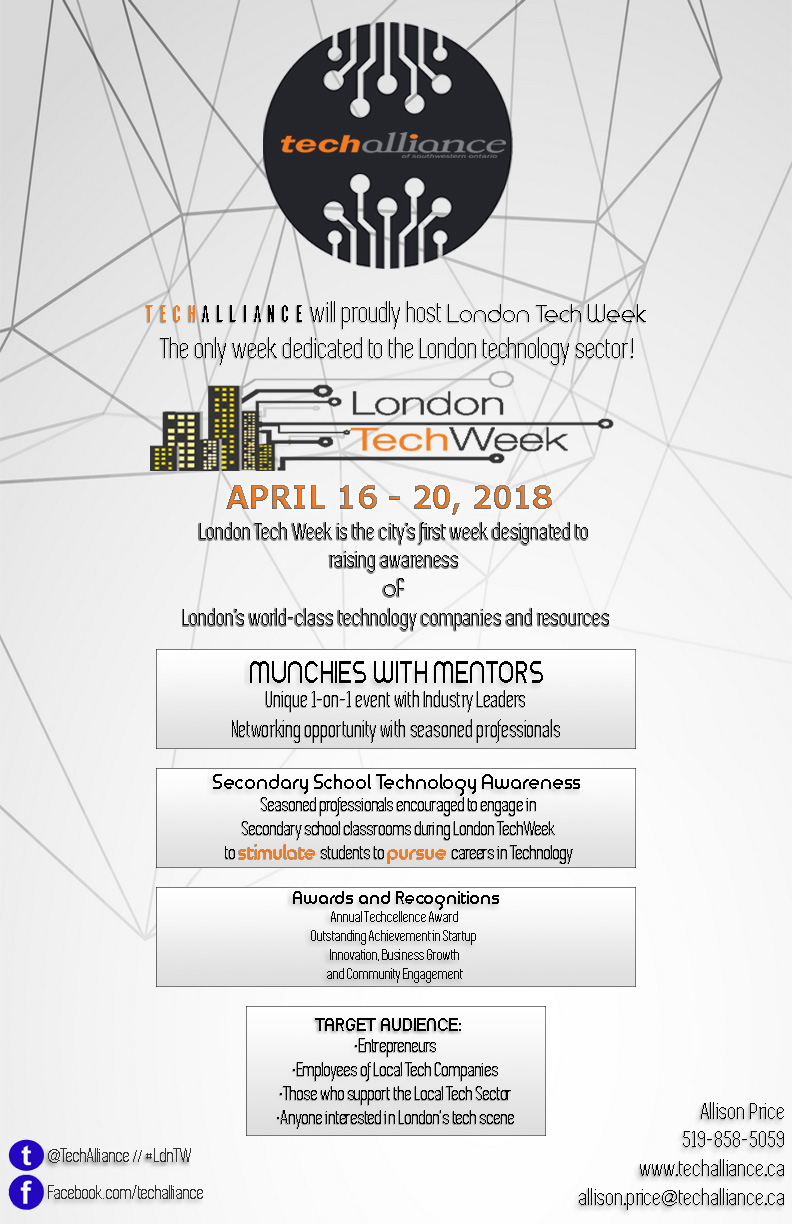 45/127
[Speaker Notes: nvu5_poster.jpg]
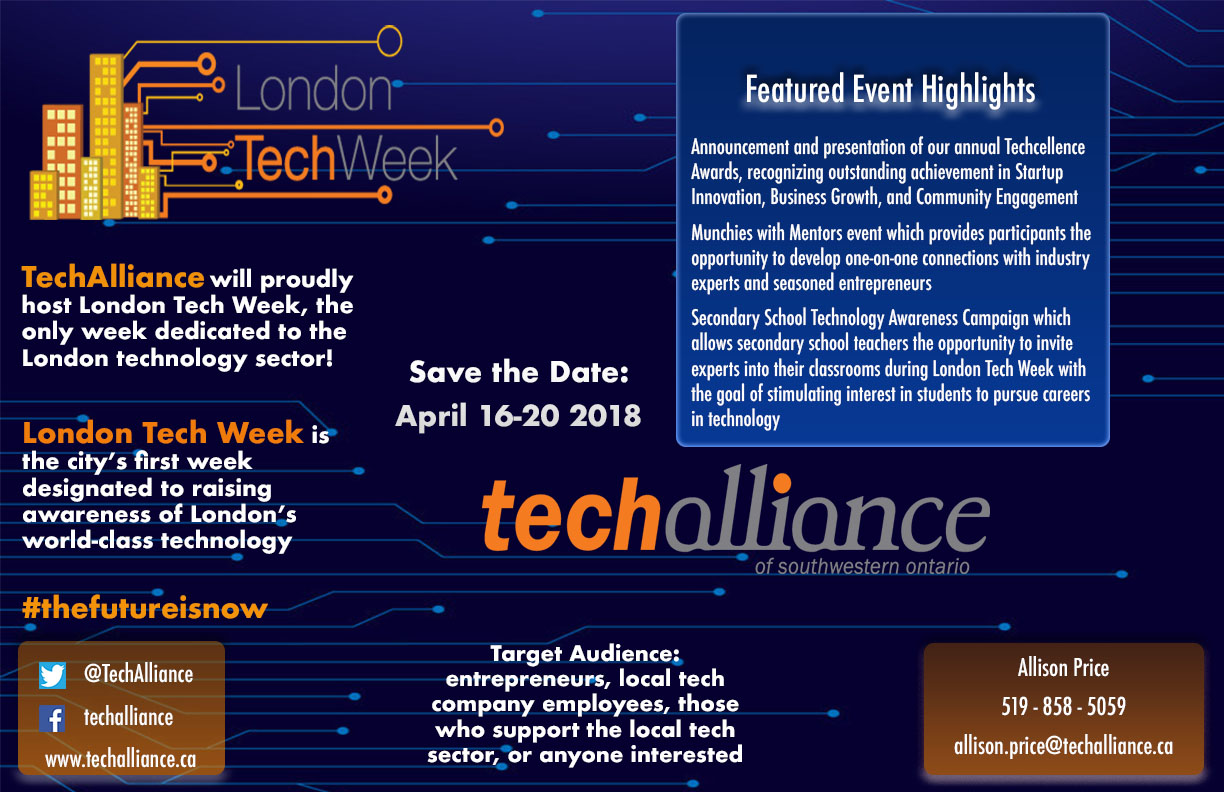 46/127
[Speaker Notes: ntoor6_poster.jpg]
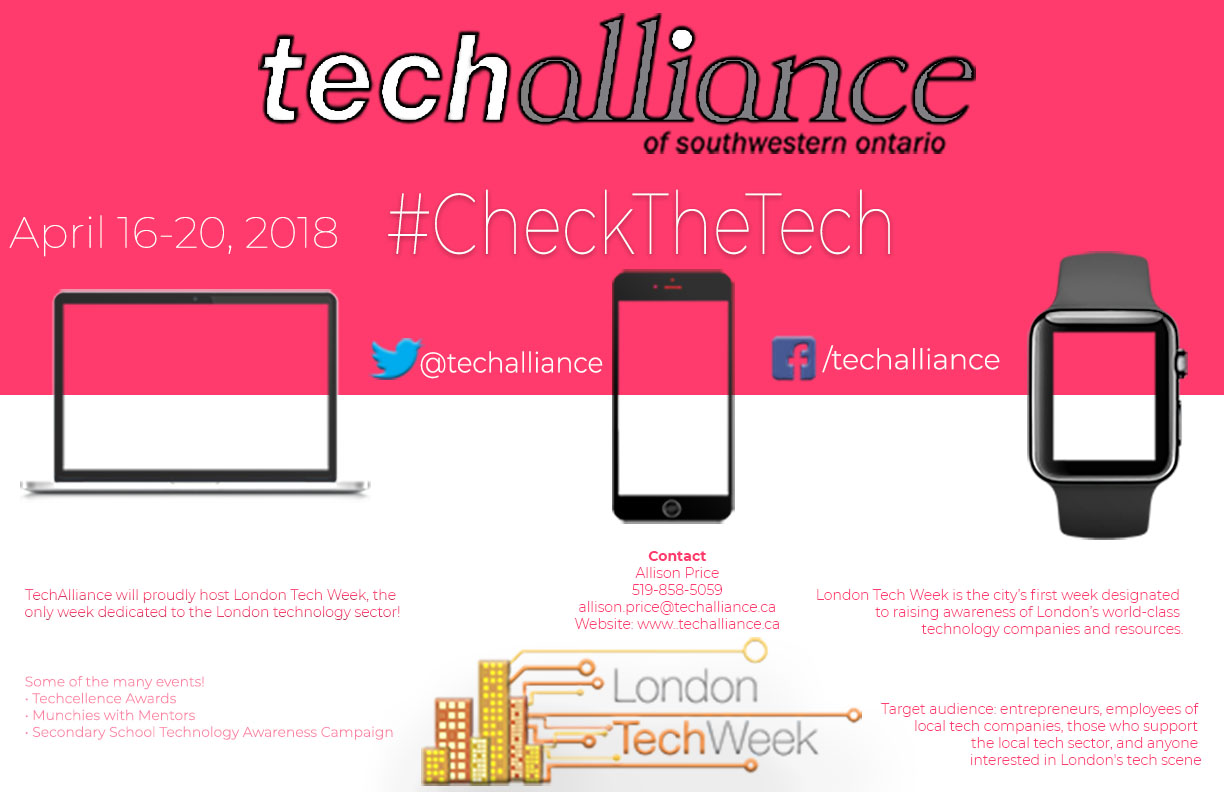 47/127
[Speaker Notes: nthoma45_poster.jpg]
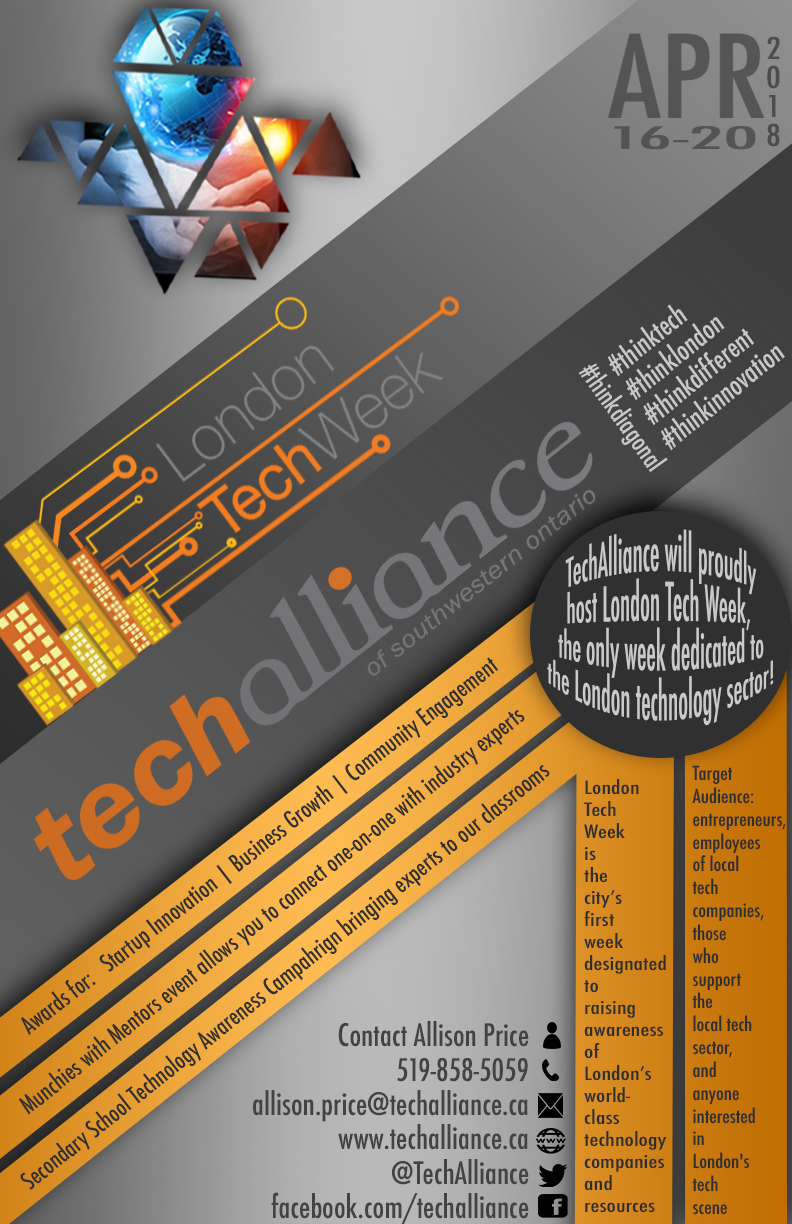 48/127
[Speaker Notes: nsolomo6_poster.jpg]
49/127
[Speaker Notes: nslavin_poster.jpg]
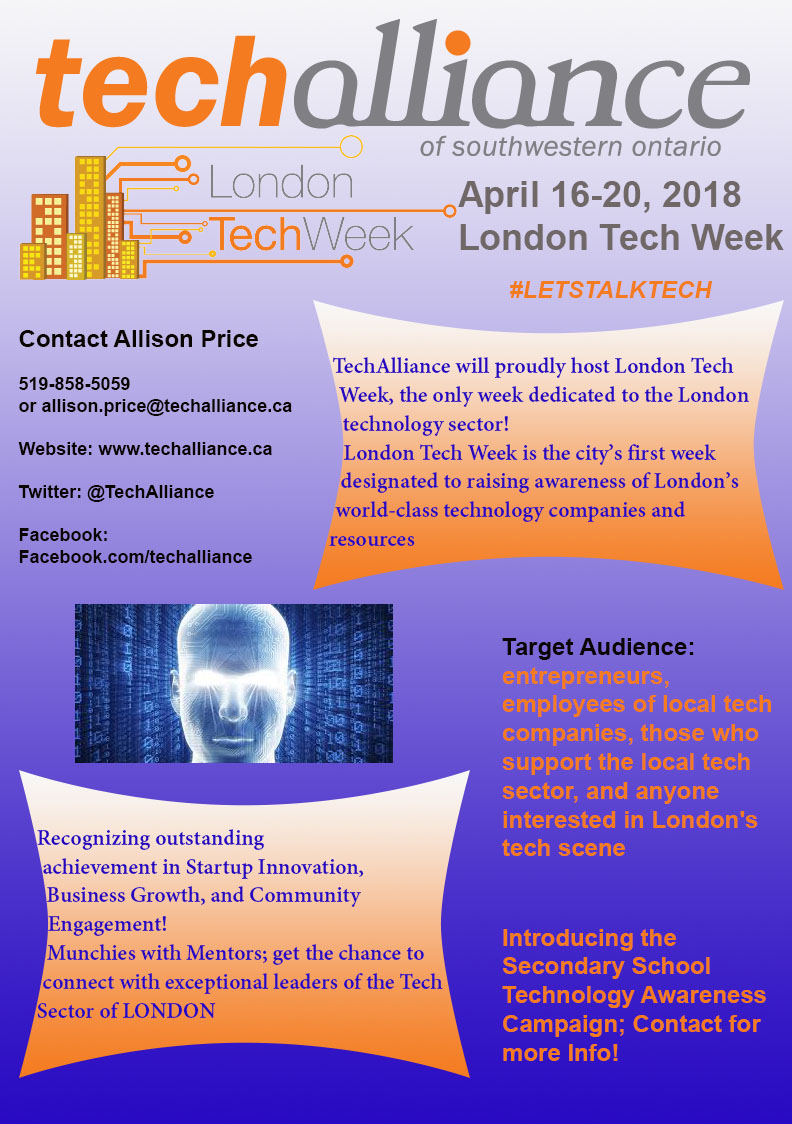 50/127
[Speaker Notes: mwareham_poster.jpg]
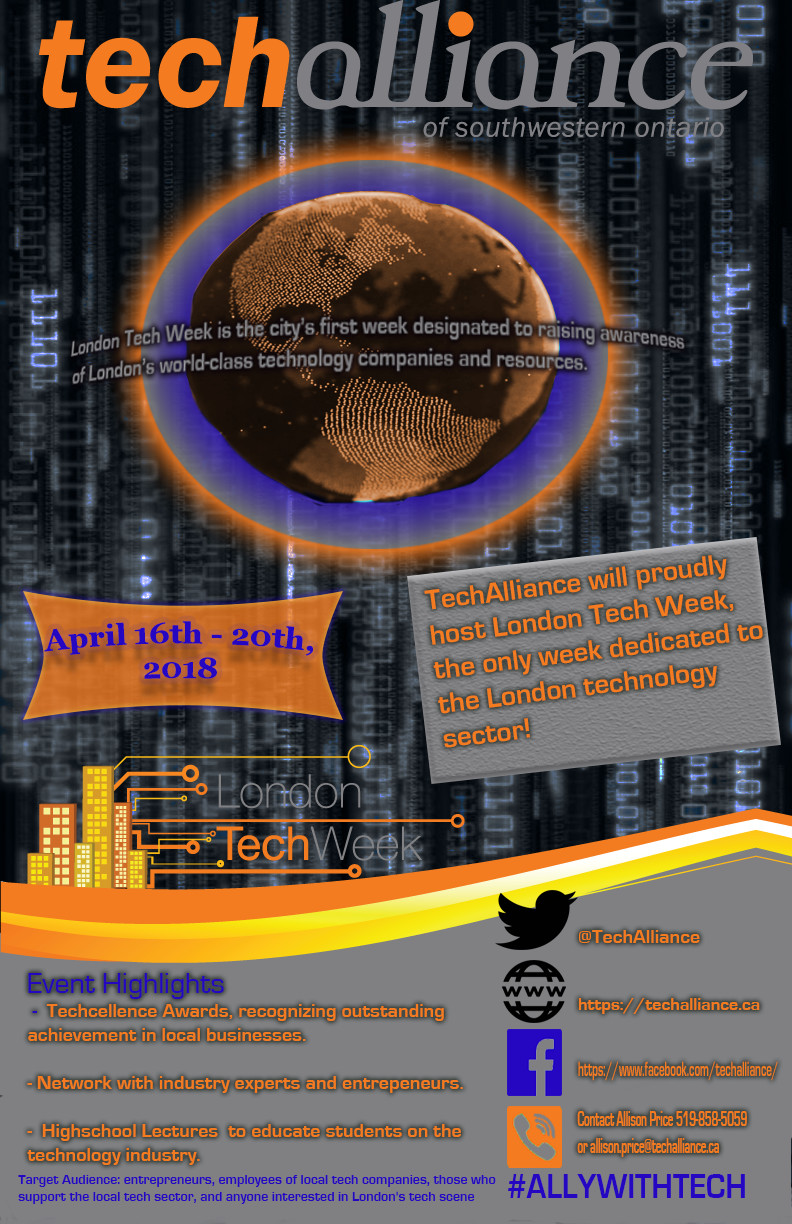 51/127
[Speaker Notes: mwant2_poster.jpg]
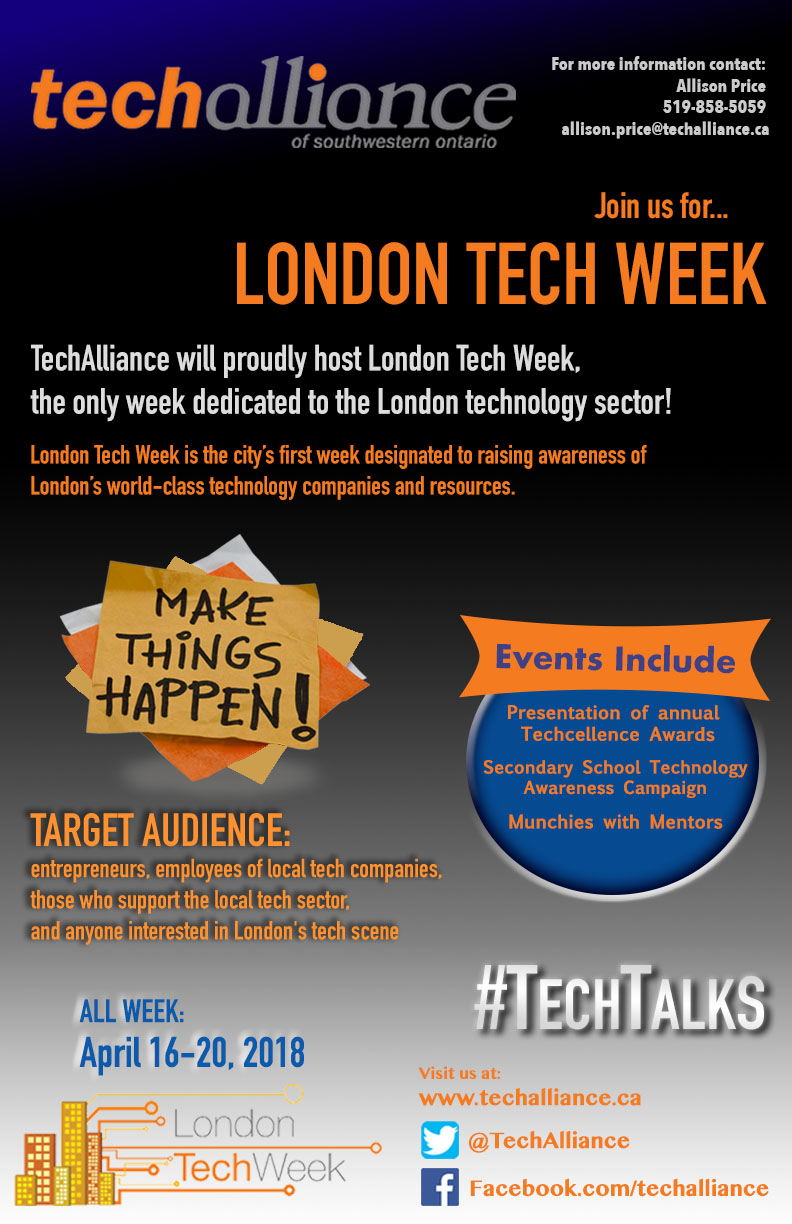 52/127
[Speaker Notes: mvacacel_poster.jpg]
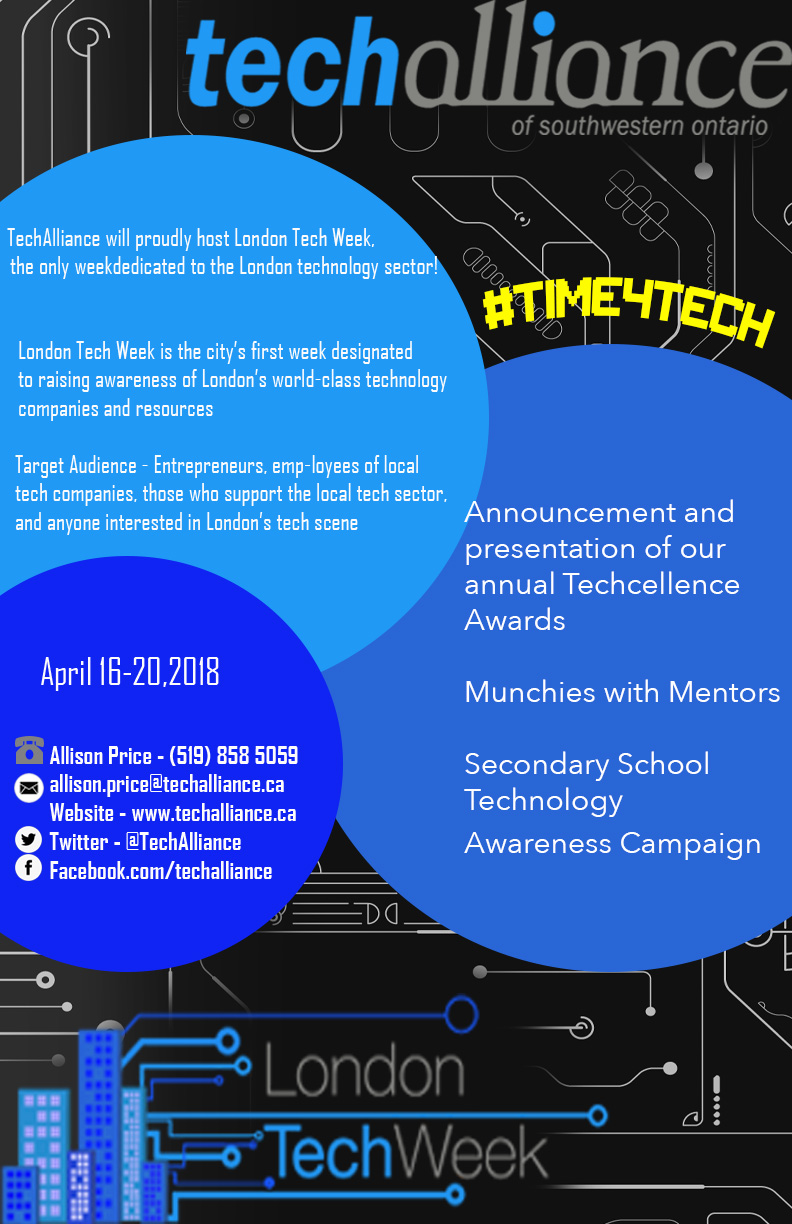 53/127
[Speaker Notes: mtedesc6_poster.jpg]
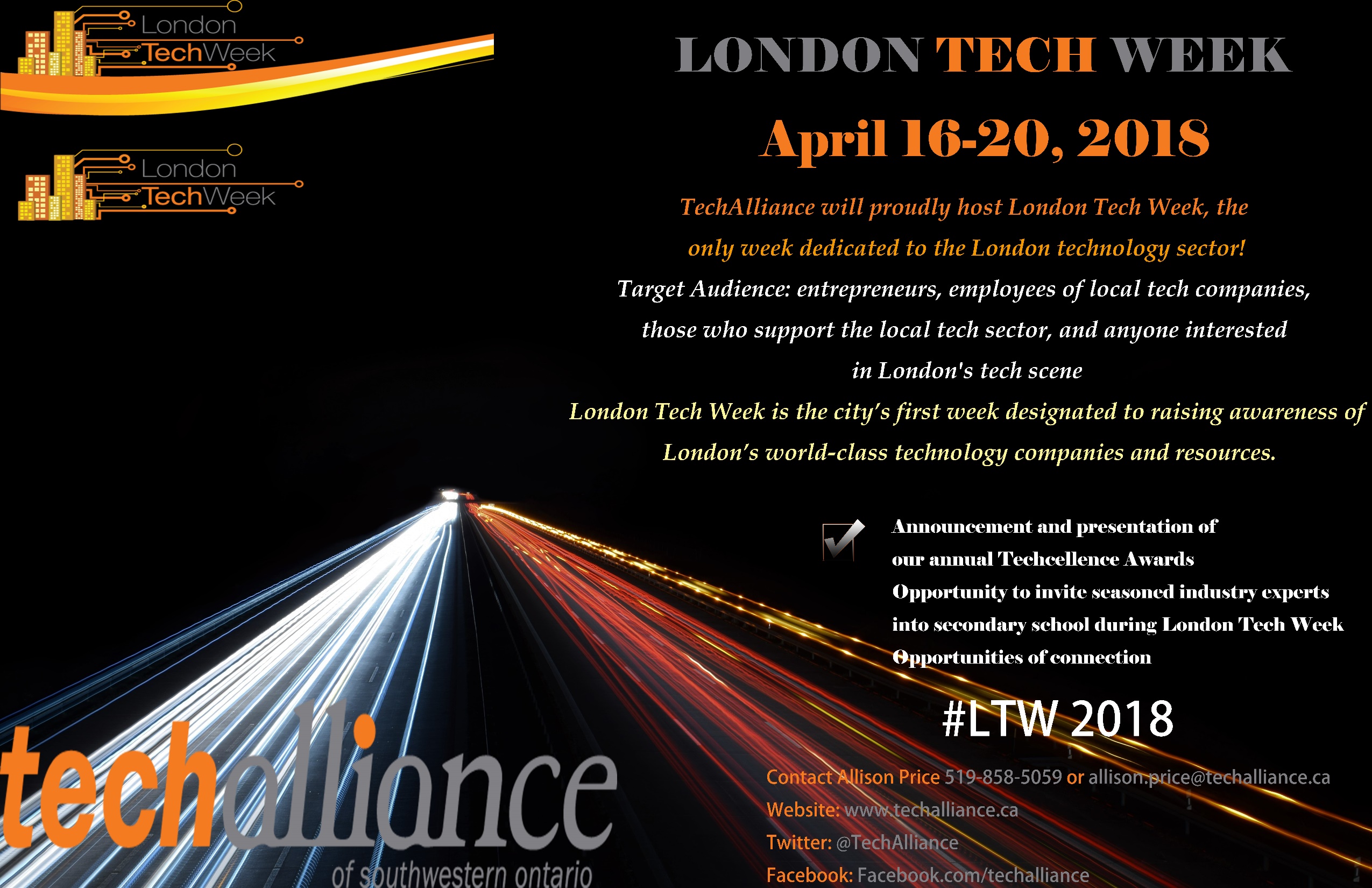 54/127
[Speaker Notes: mtang222_poster.jpg]
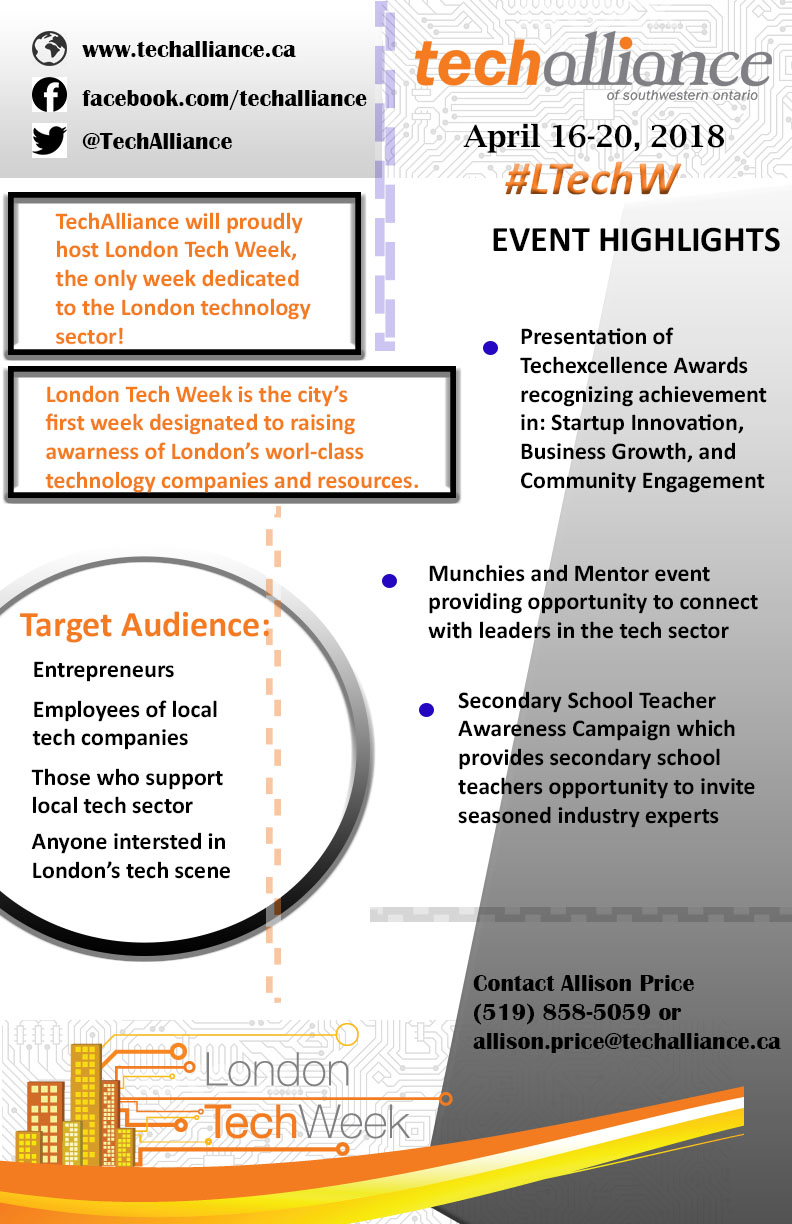 55/127
[Speaker Notes: mtam69_poster.jpg]
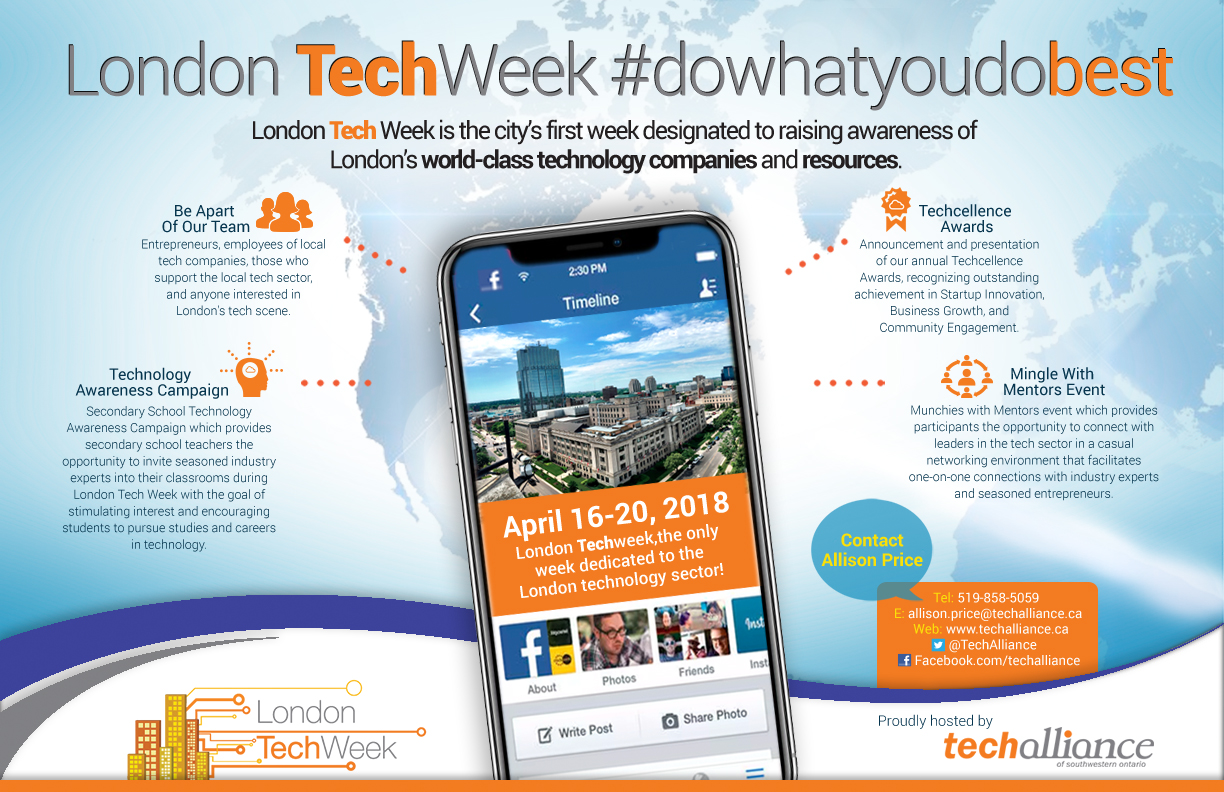 56/127
[Speaker Notes: msollazz_poster.jpg]
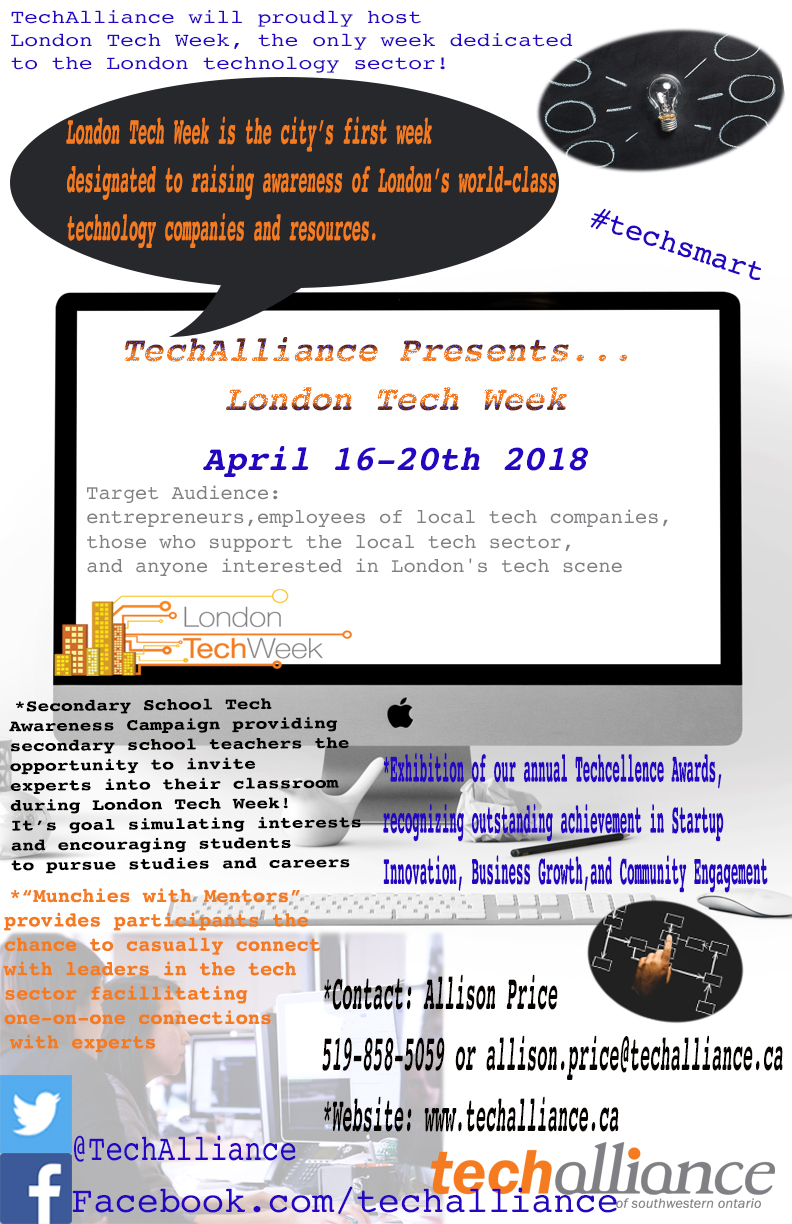 57/127
[Speaker Notes: msimon43_poster.jpg]
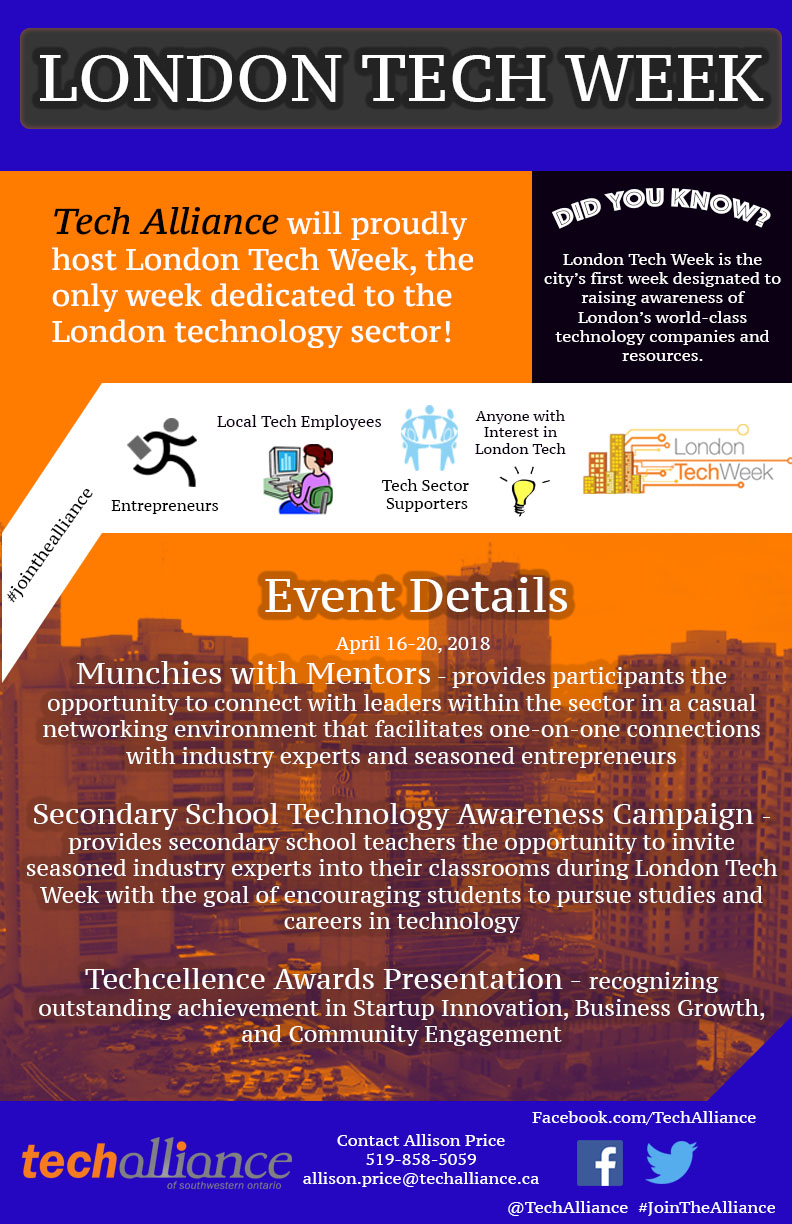 58/127
[Speaker Notes: mshuman2_poster.jpg]
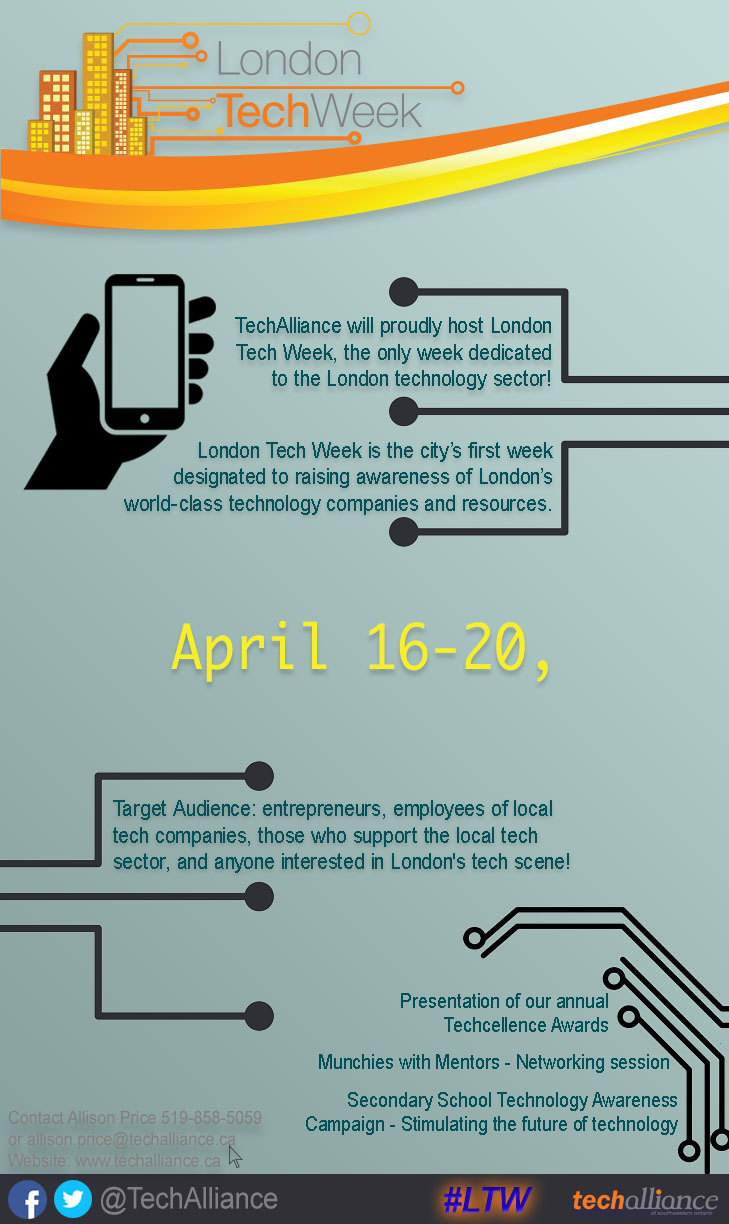 59/127
[Speaker Notes: mshay4_poster.jpg]
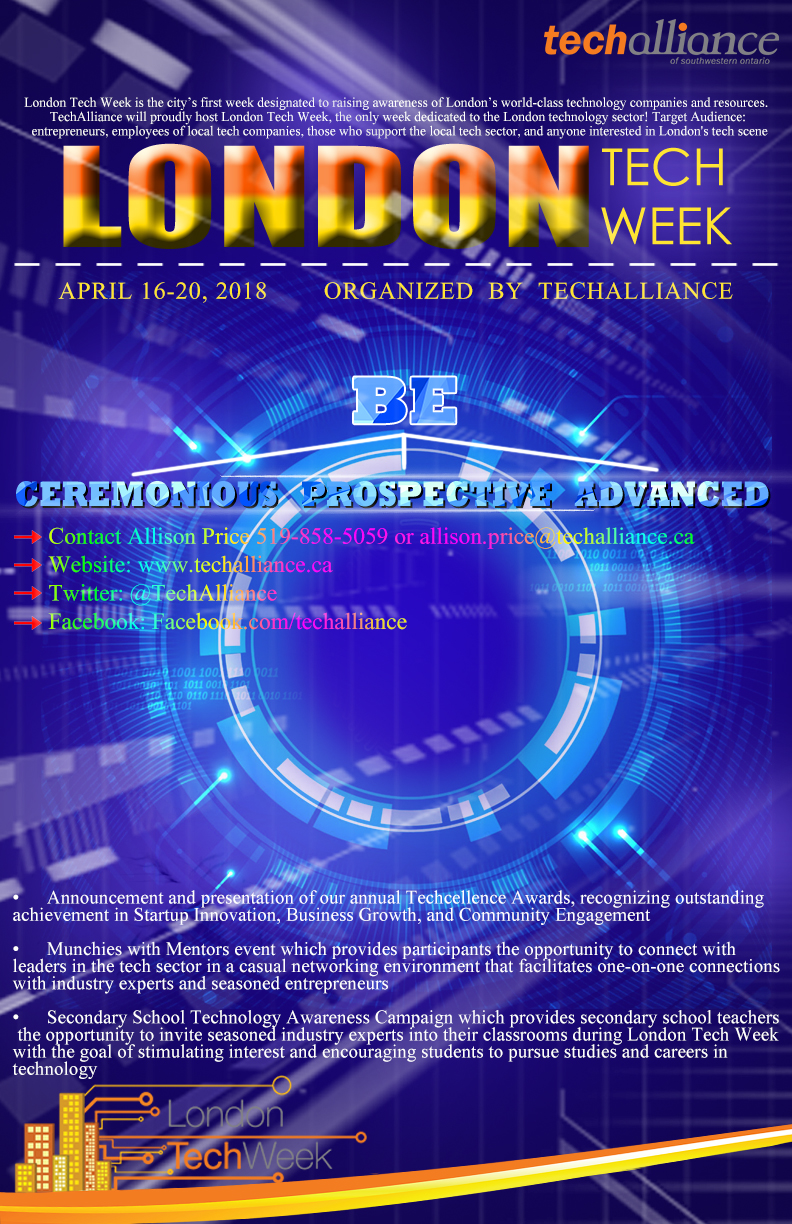 60/127
[Speaker Notes: lwang444_poster.jpg]
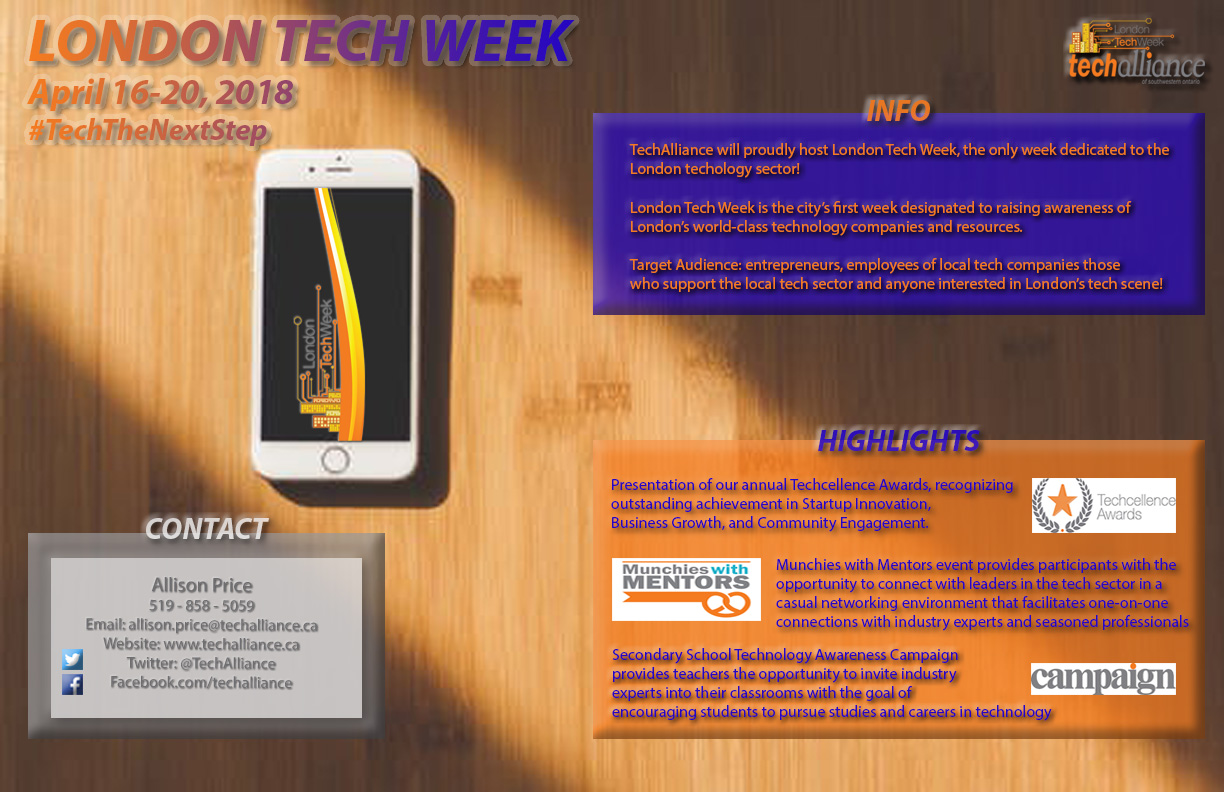 61/127
[Speaker Notes: lvuong3_poster.jpg]
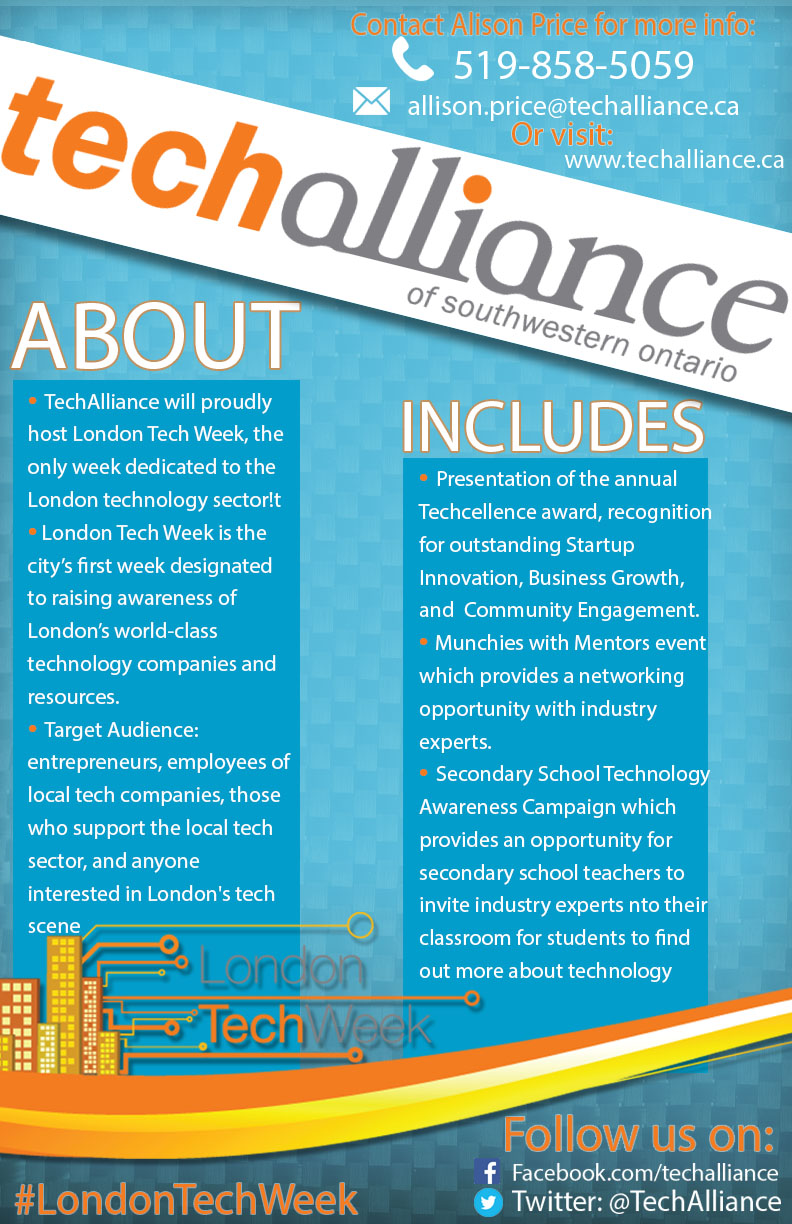 62/127
[Speaker Notes: lvalent7_poster.jpg]
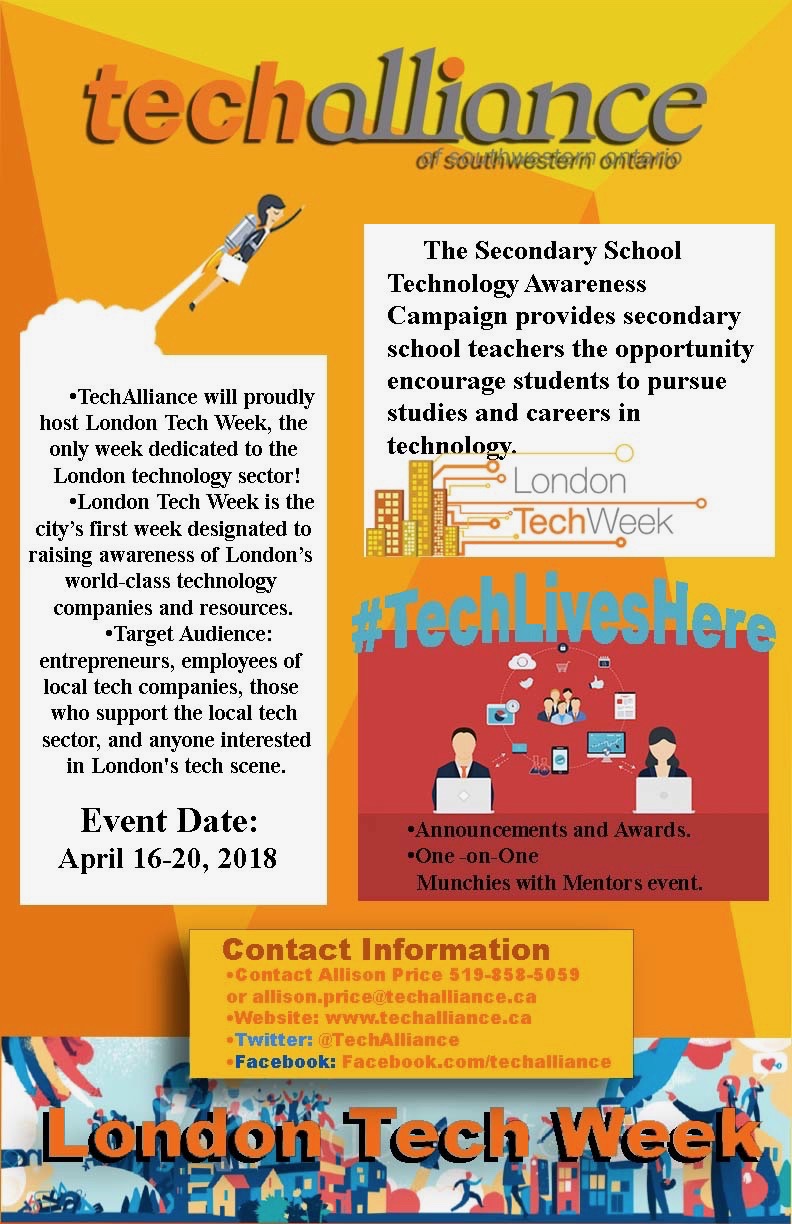 63/127
[Speaker Notes: lthornt6_poster.jpg]
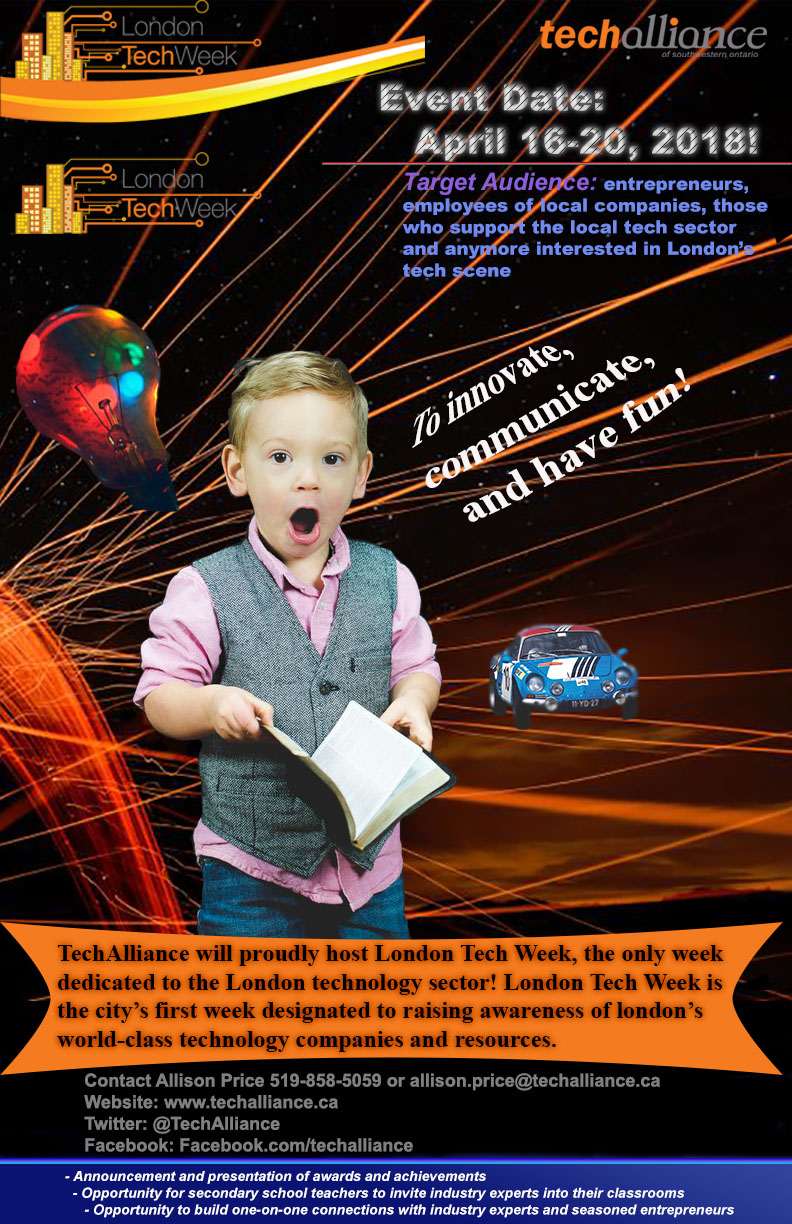 64/127
[Speaker Notes: lsun97_poster.jpg]
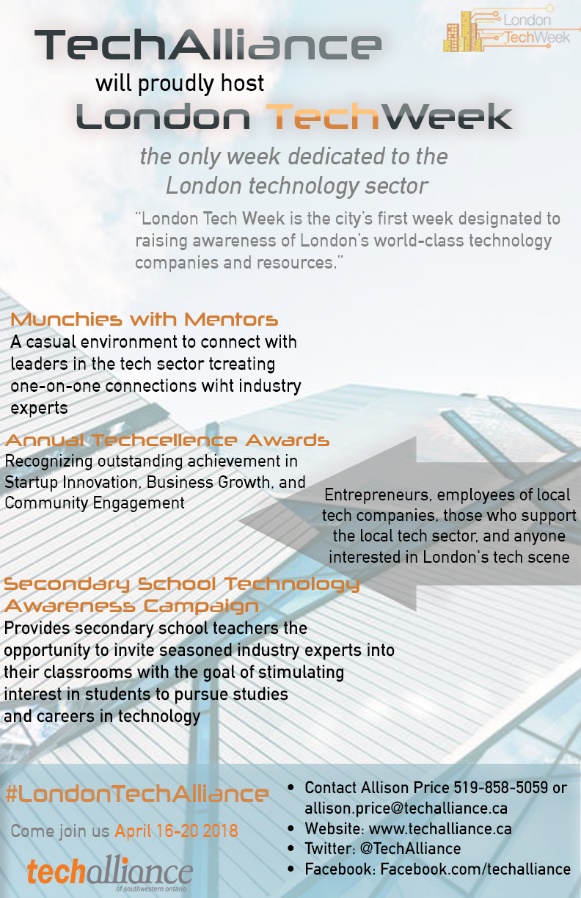 65/127
[Speaker Notes: lsmit288_poster.jpg]
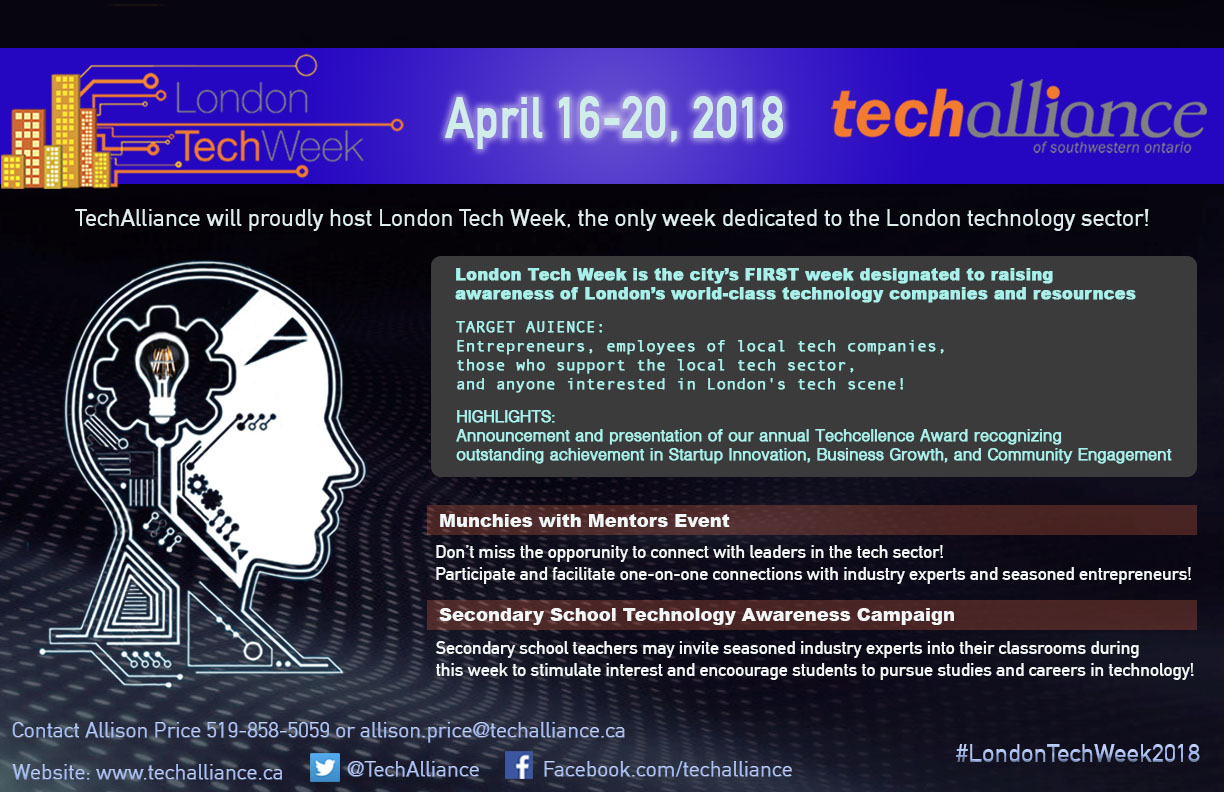 66/127
[Speaker Notes: kwong583_poster.jpg]
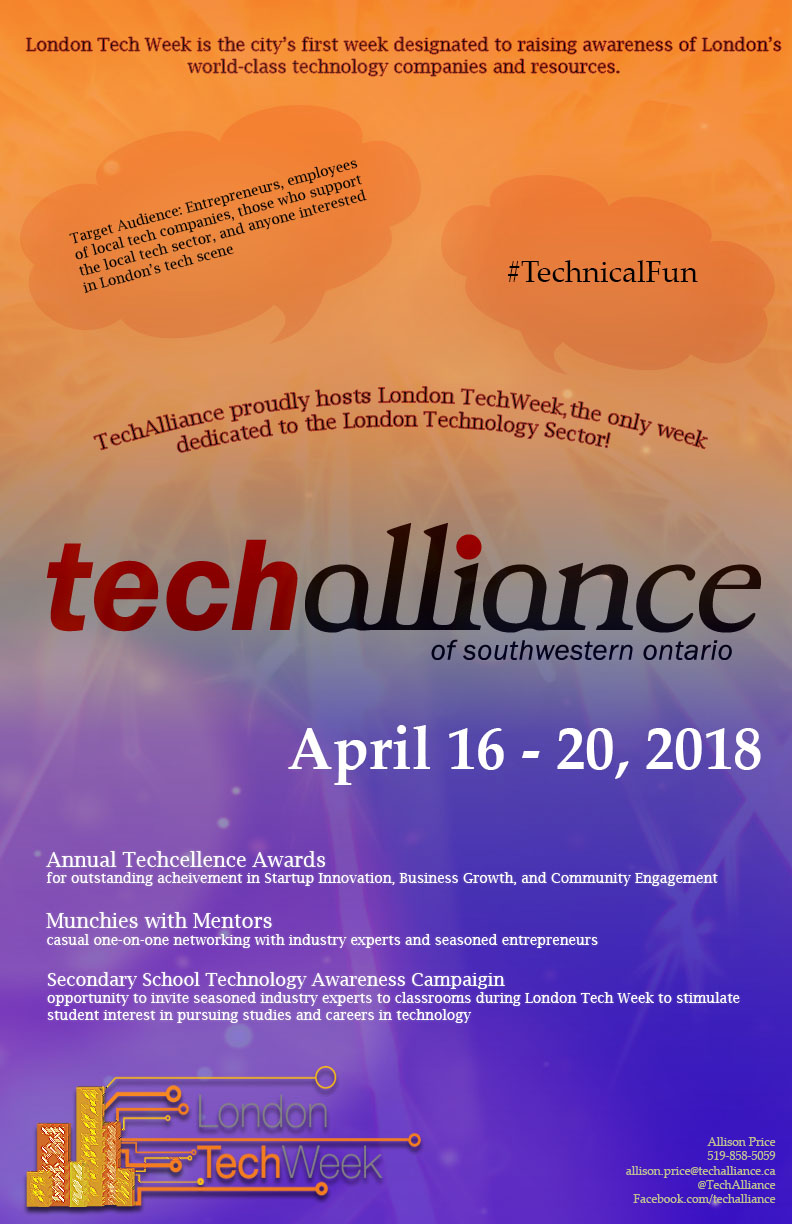 67/127
[Speaker Notes: kwong577_poster.jpg]
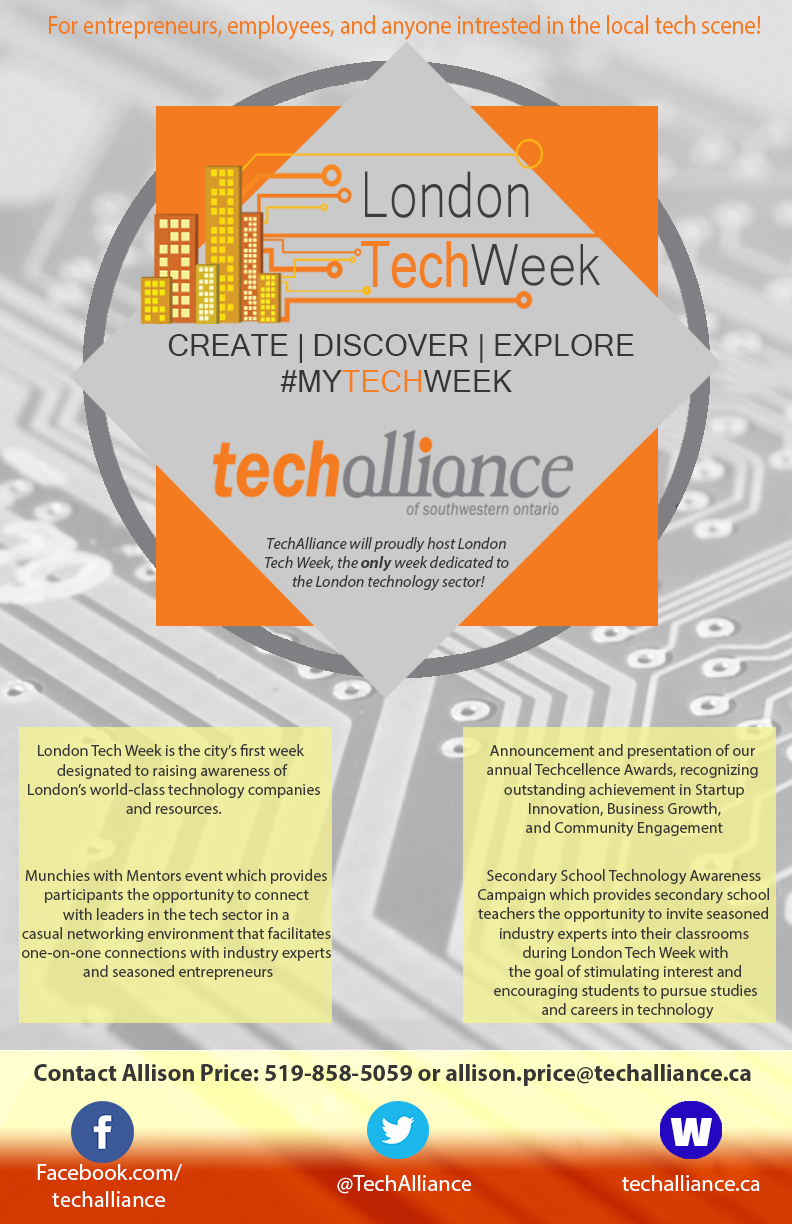 68/127
[Speaker Notes: kwhitte2_poster.jpg]
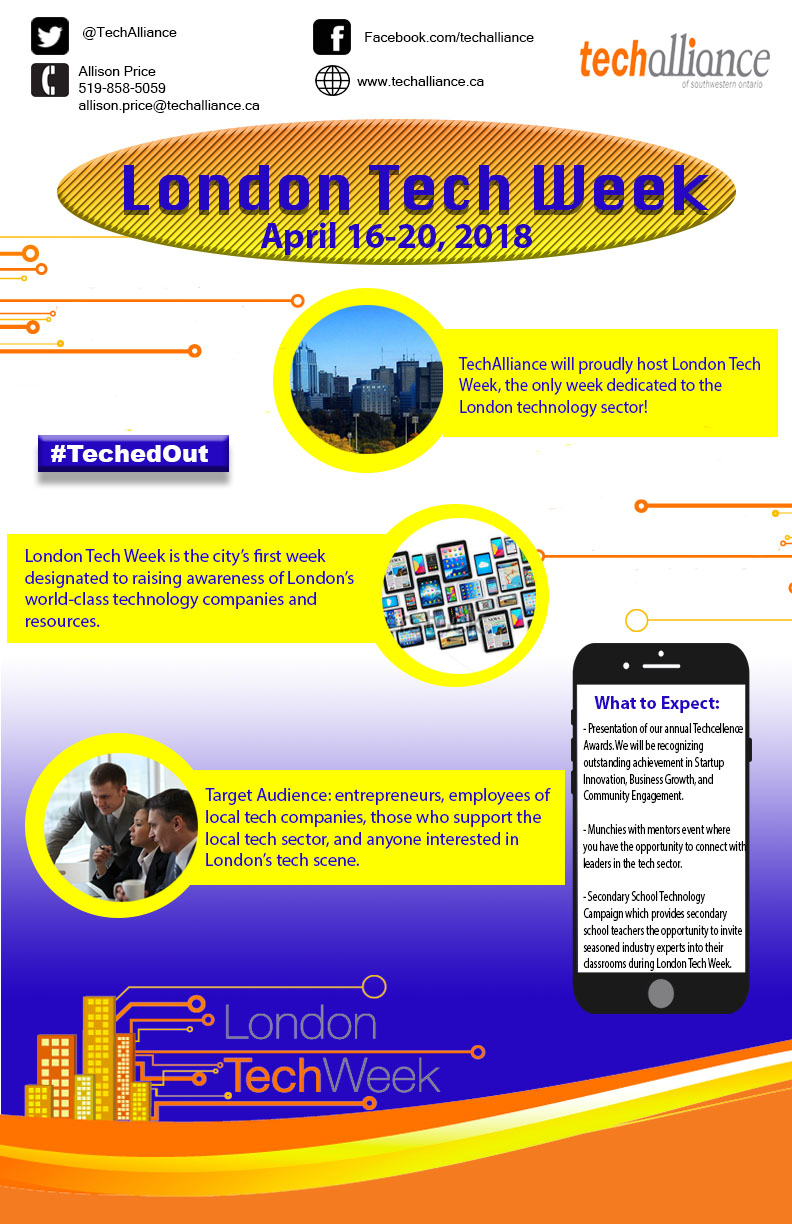 69/127
[Speaker Notes: kthiess_poster.jpg]
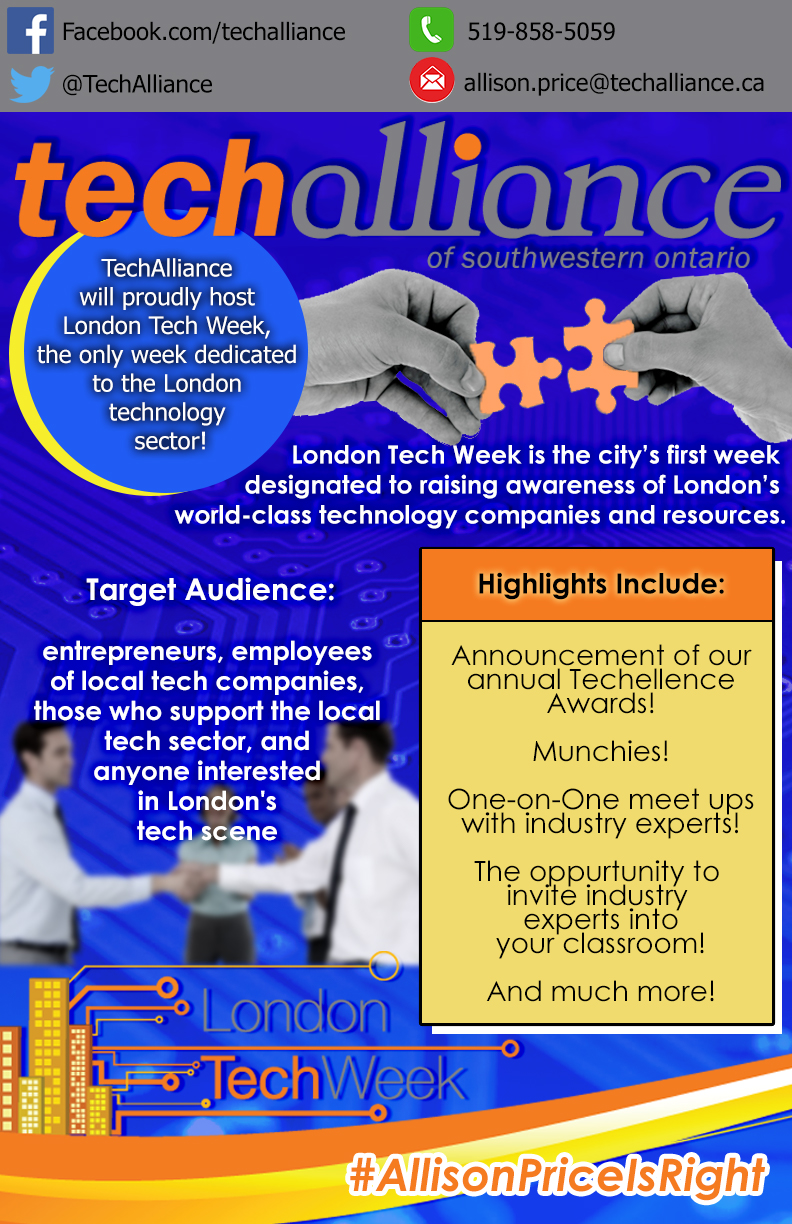 70/127
[Speaker Notes: ksulit_poster.jpg]
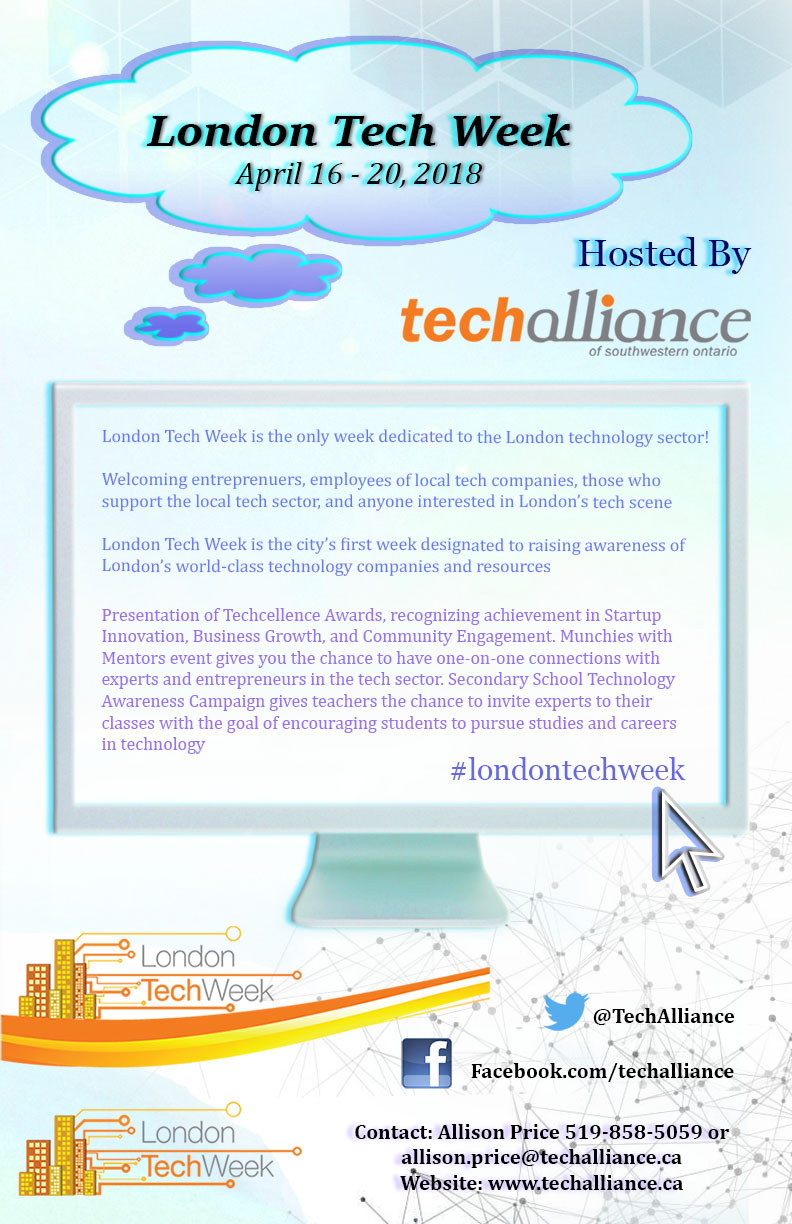 71/127
[Speaker Notes: ksteil_poster.jpg]
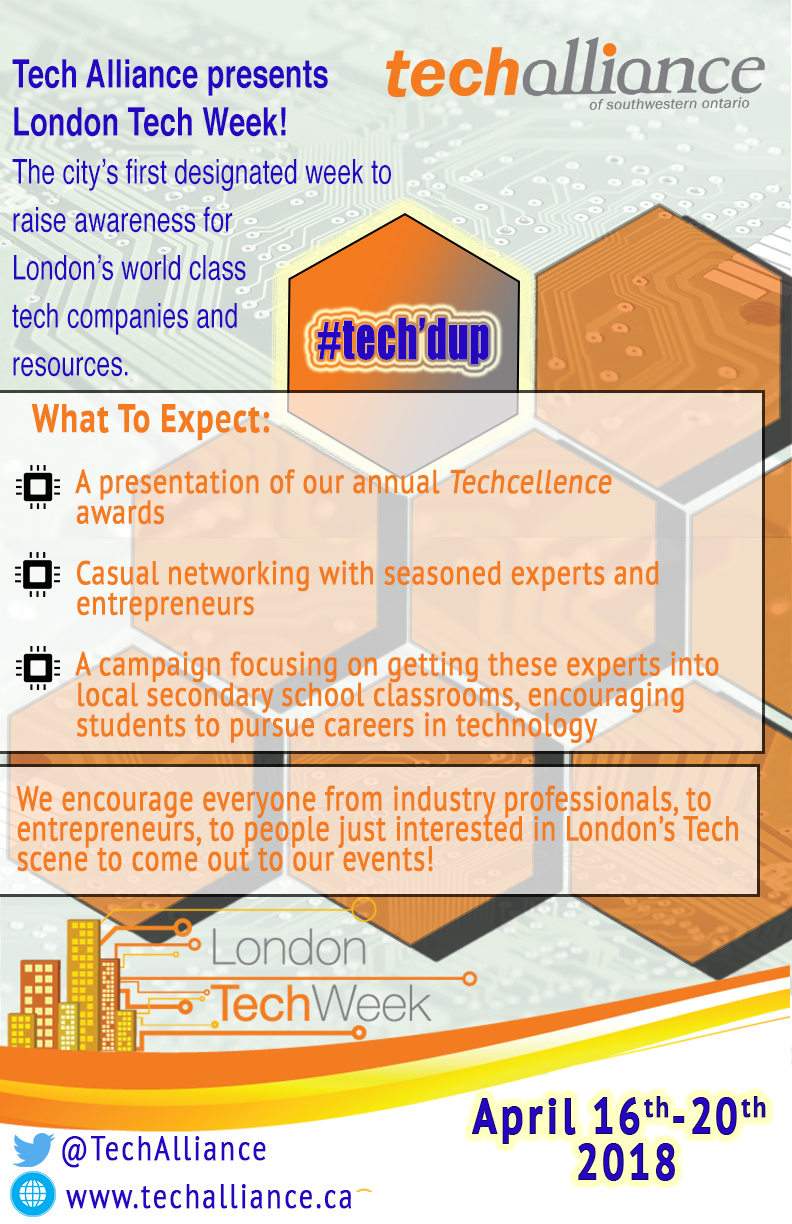 72/127
[Speaker Notes: kspiege_poster.jpg]
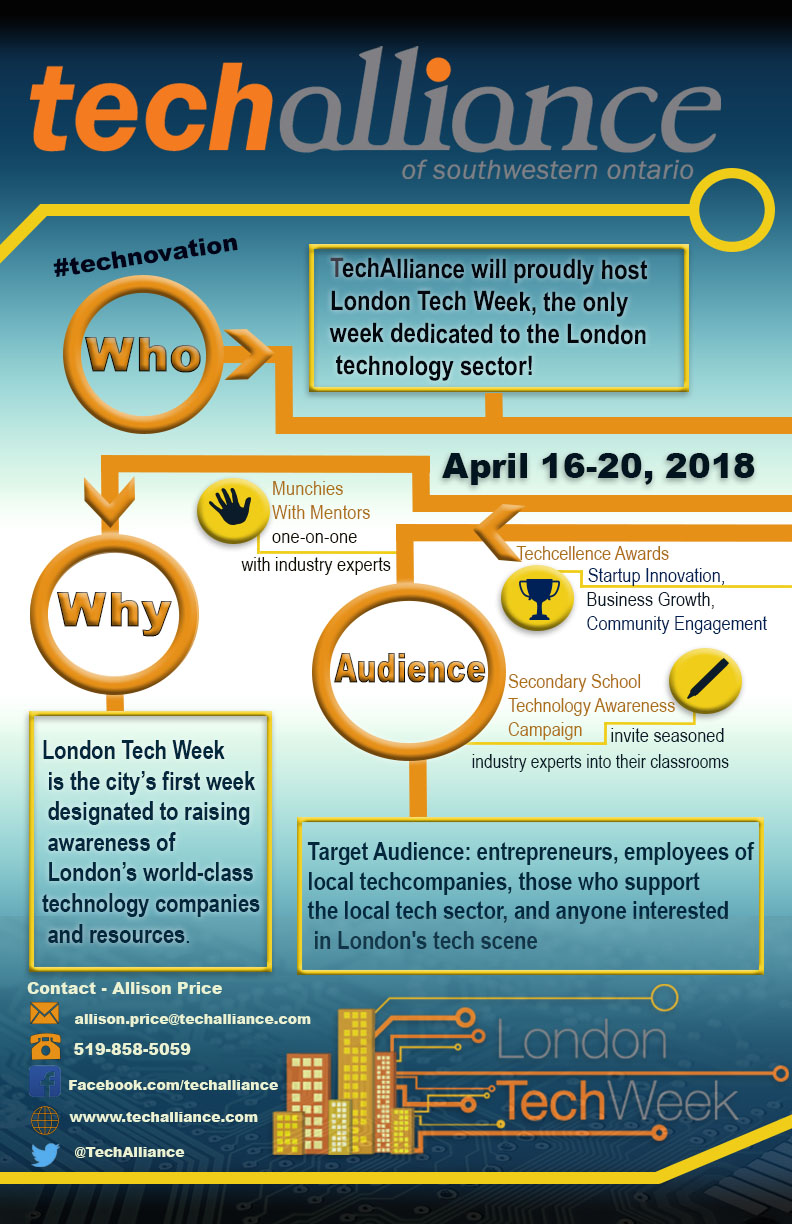 73/127
[Speaker Notes: jwiner2_poster.jpg]
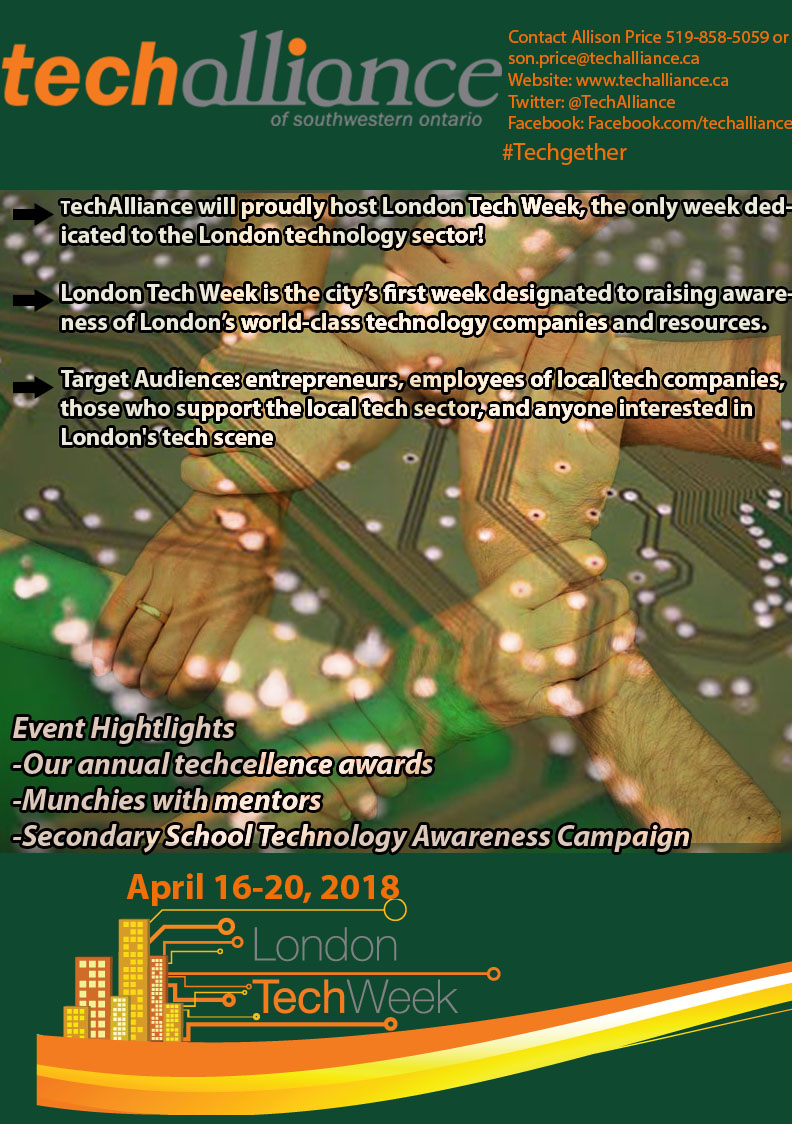 74/127
[Speaker Notes: jweng26_poster.jpg]
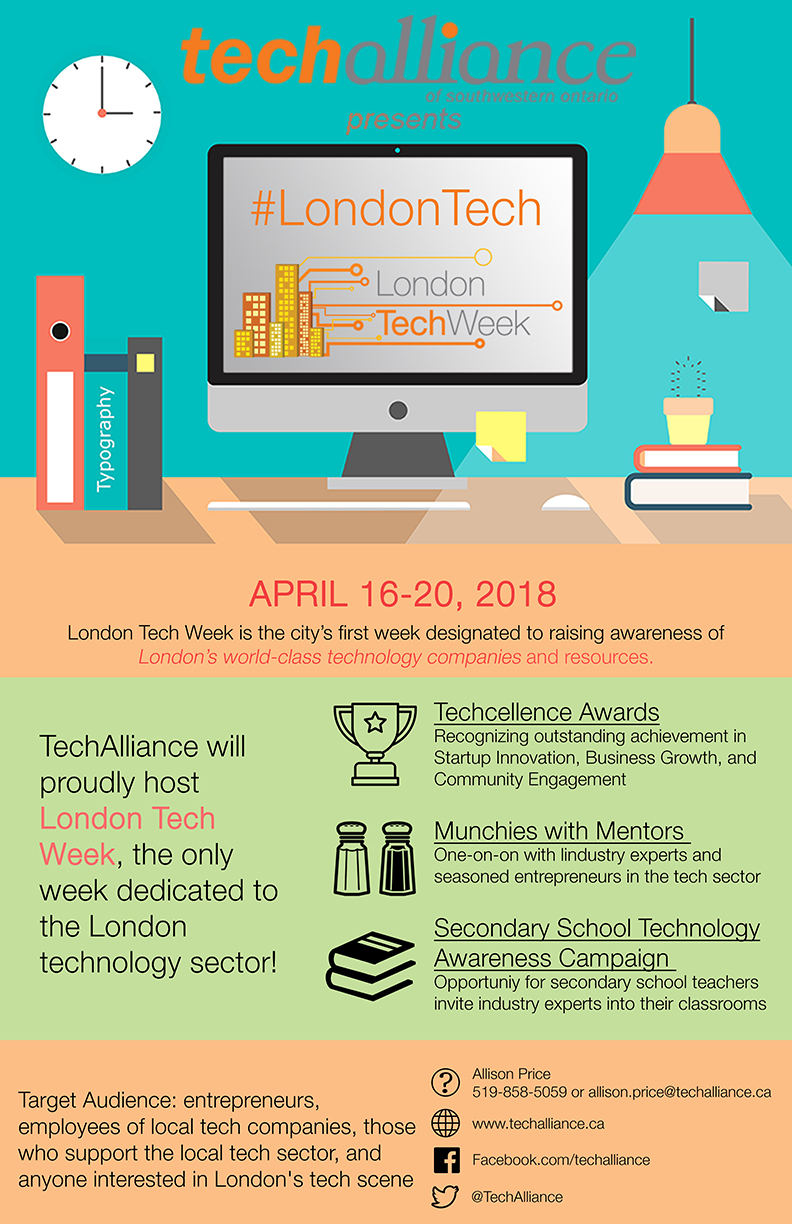 75/127
[Speaker Notes: jwan225_poster.jpg]
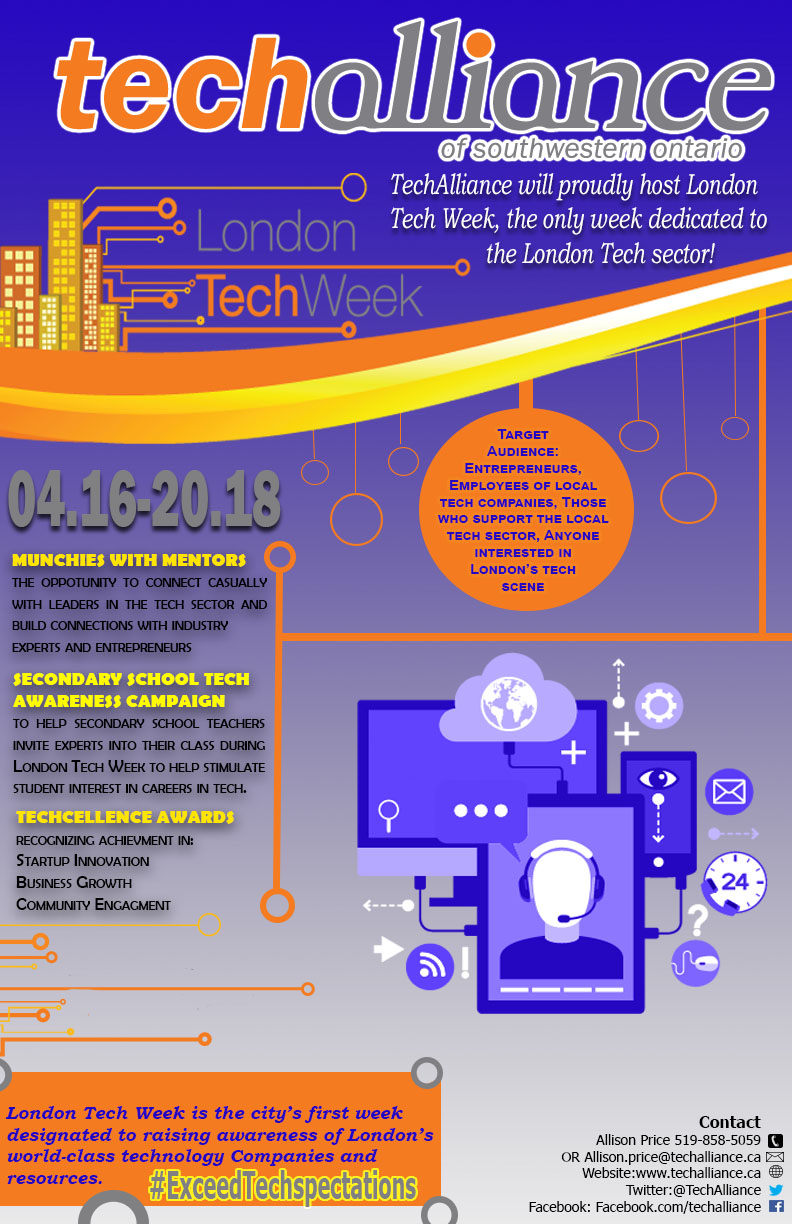 76/127
[Speaker Notes: jwakeli_poster.jpg]
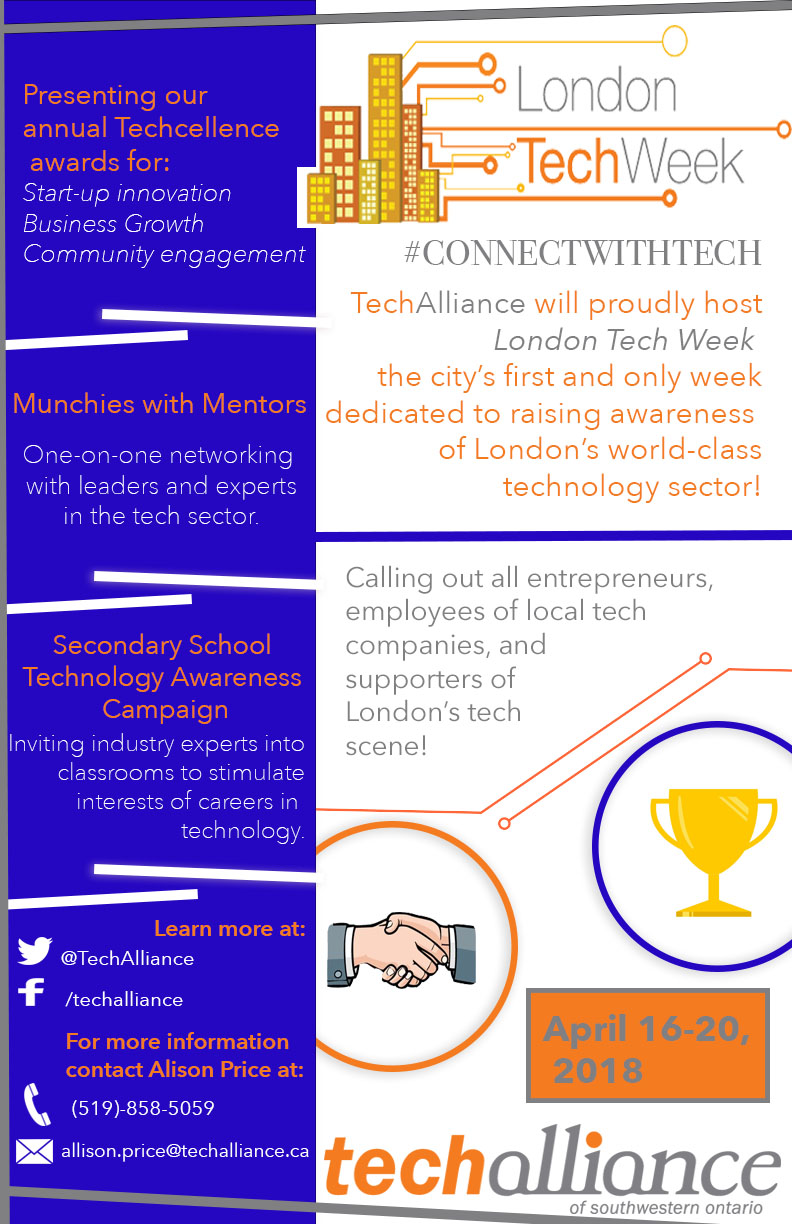 77/127
[Speaker Notes: jvu25_poster.jpg]
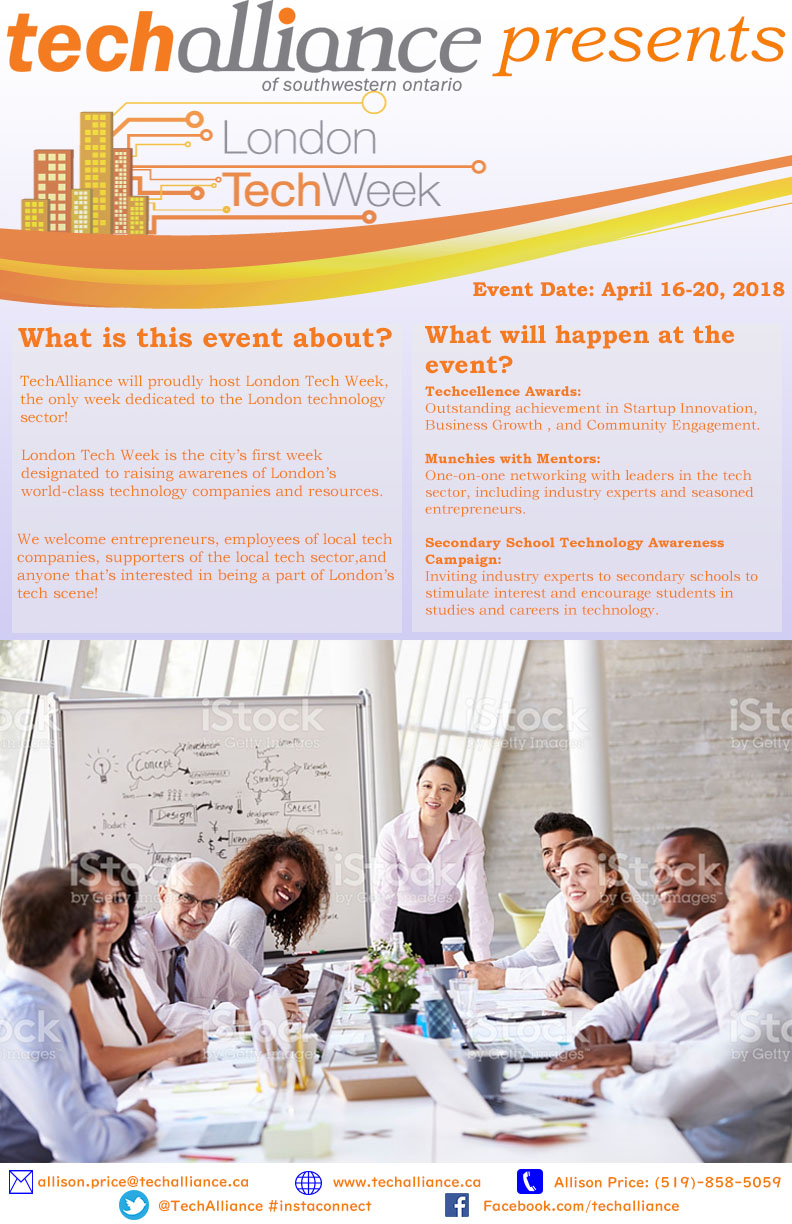 78/127
[Speaker Notes: jtatko_poster.jpg]
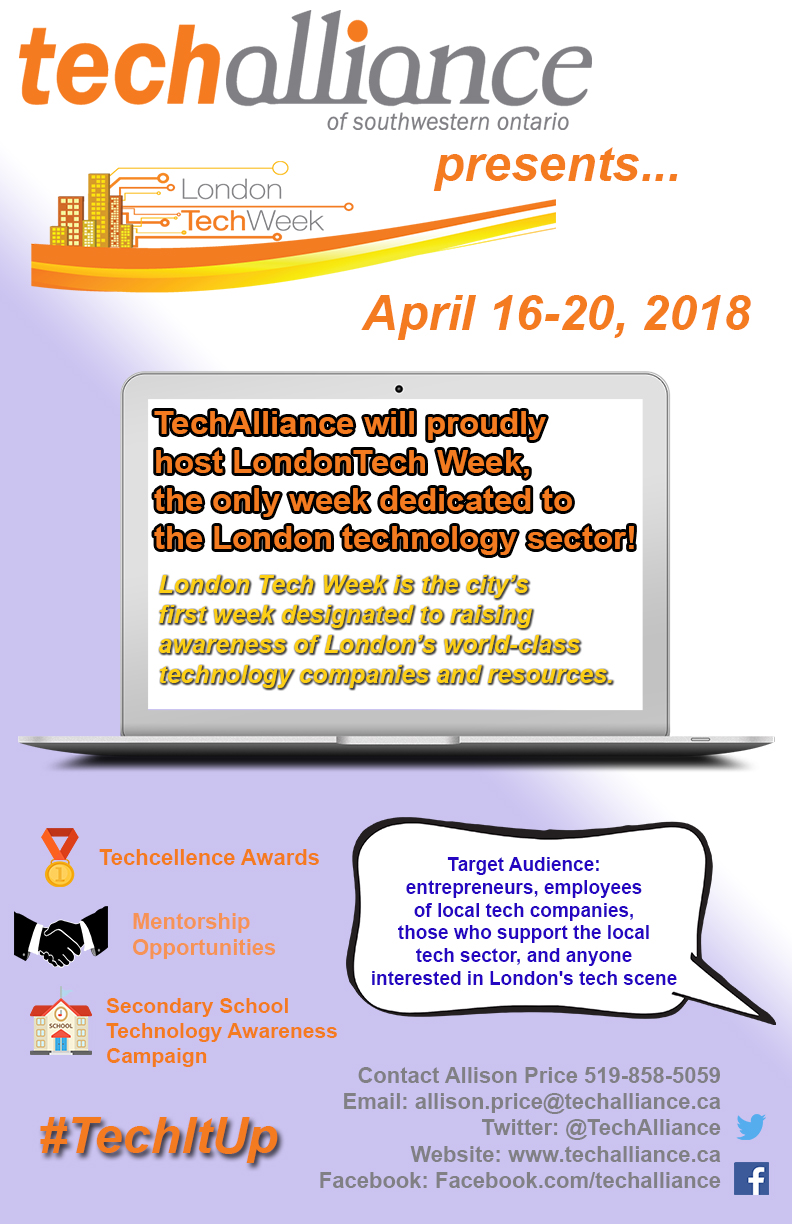 79/127
[Speaker Notes: jsugar7_poster.jpg]
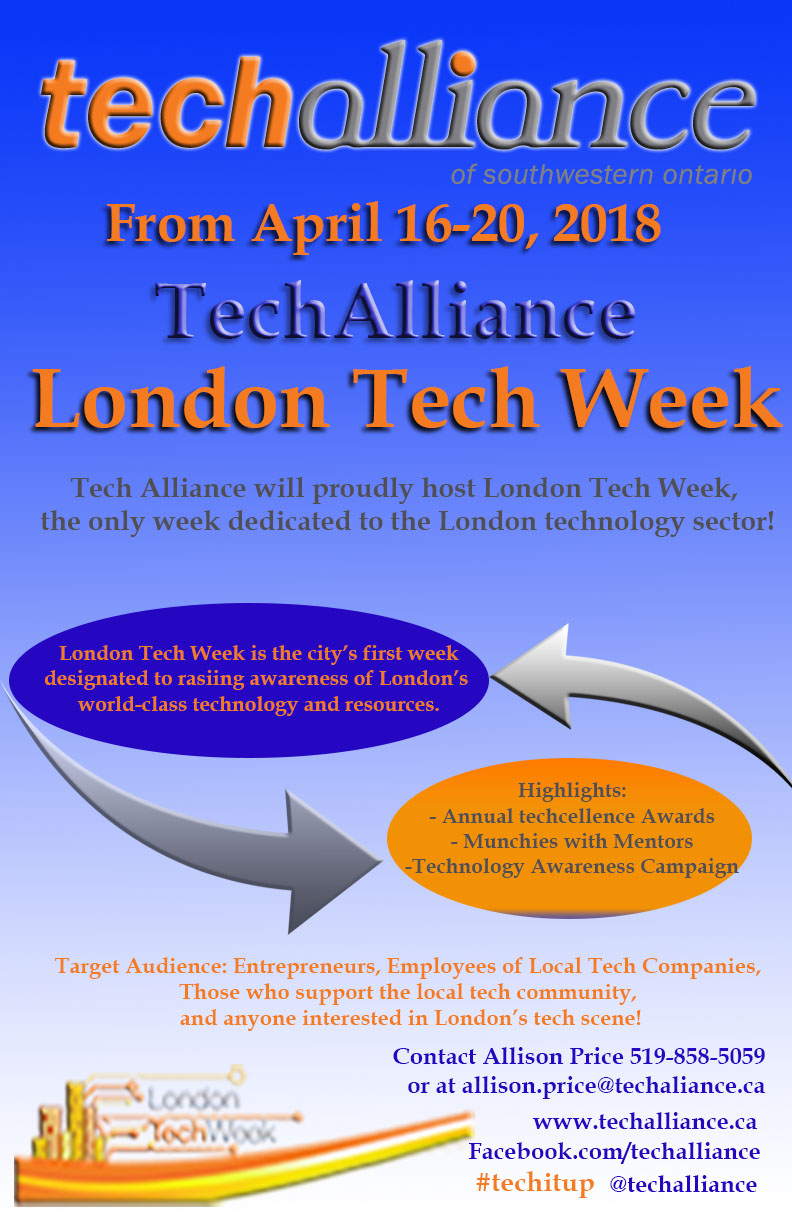 80/127
[Speaker Notes: jstrom2_poster.jpg]
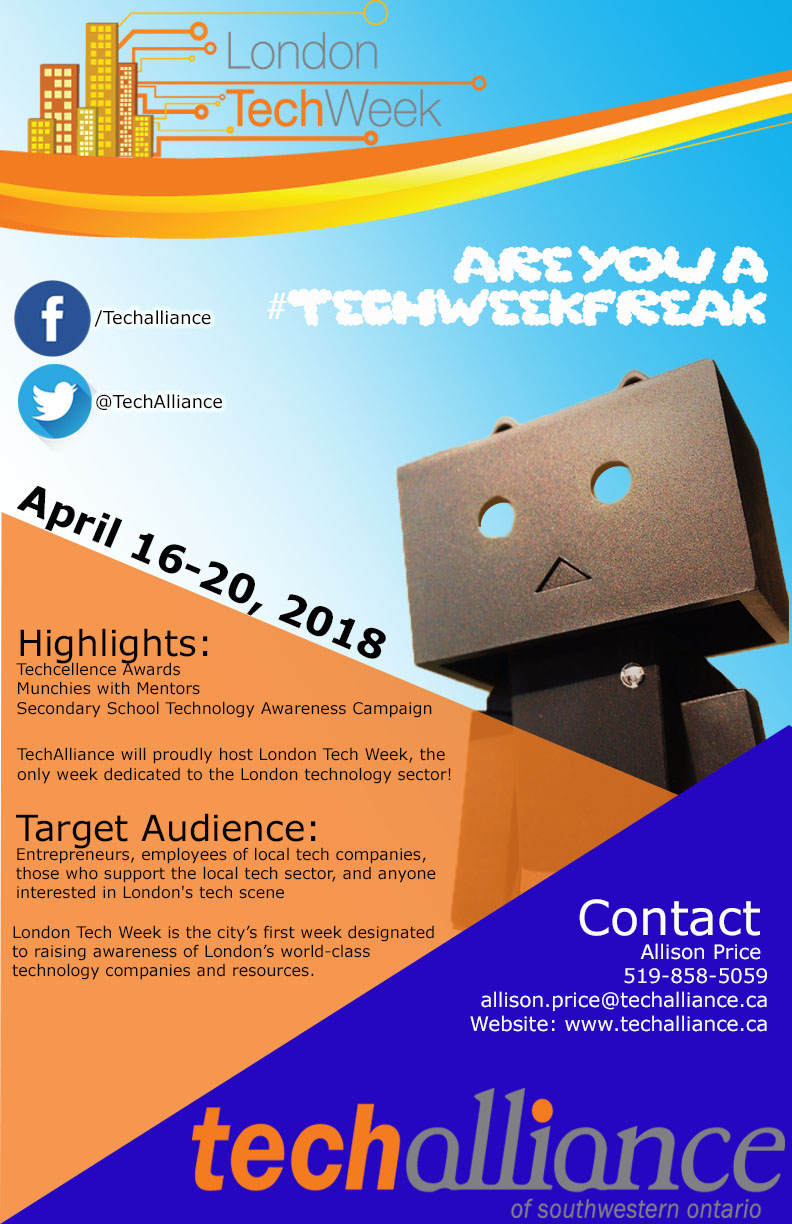 81/127
[Speaker Notes: jsmit733_poster.jpg]
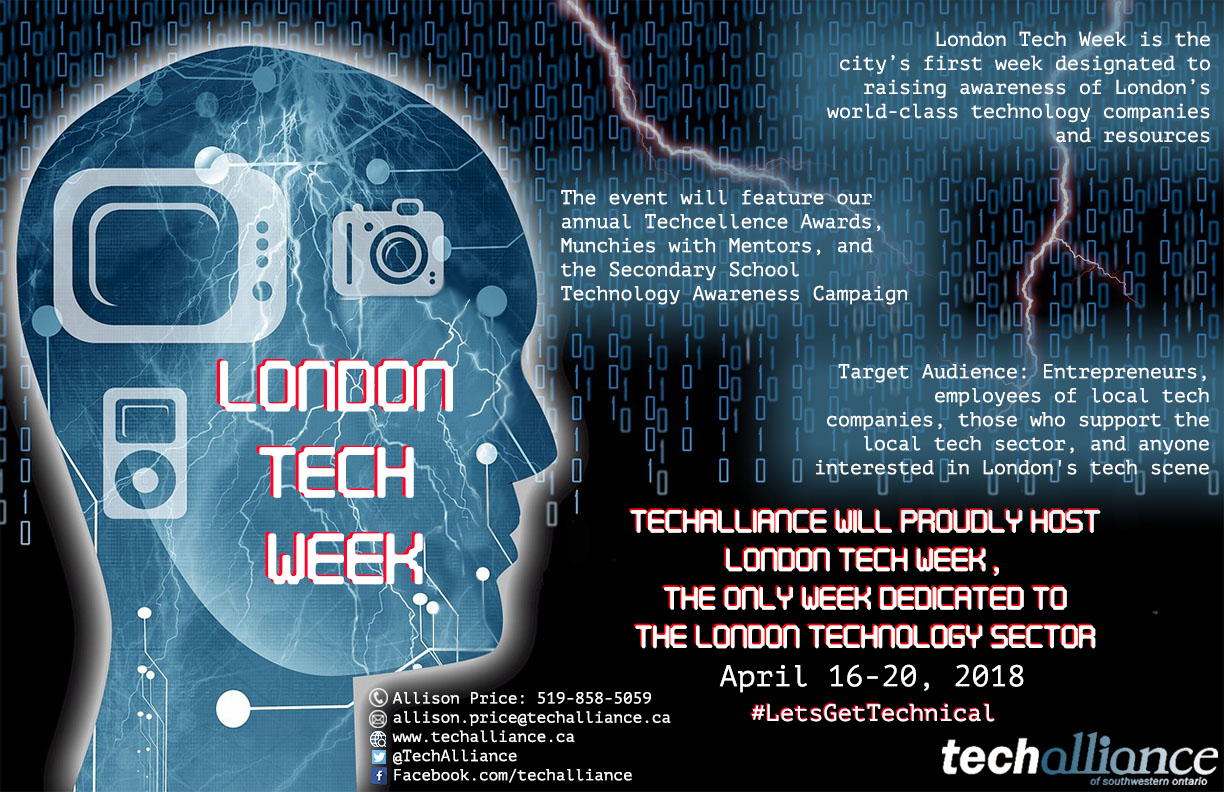 82/127
[Speaker Notes: jsmall22_poster.jpg]
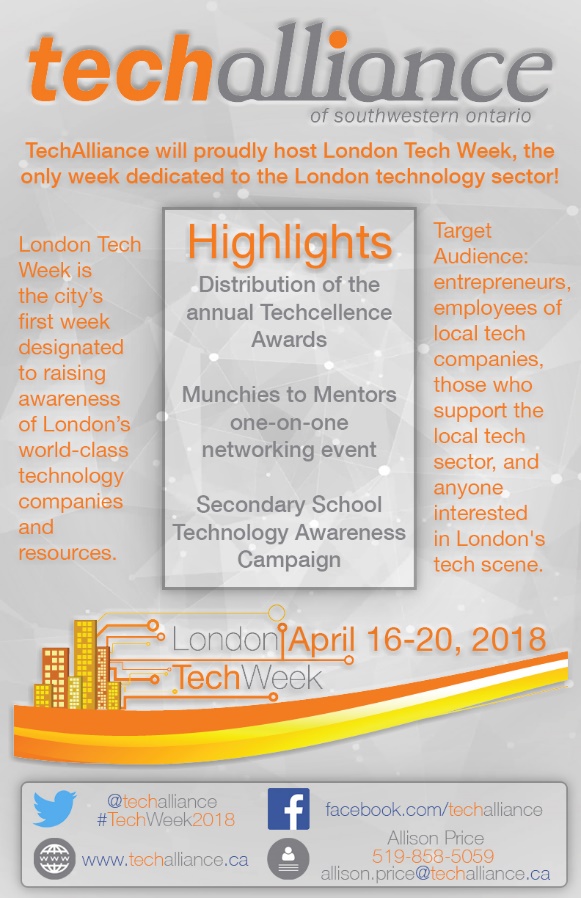 83/127
[Speaker Notes: jsilva44_poster.jpg]
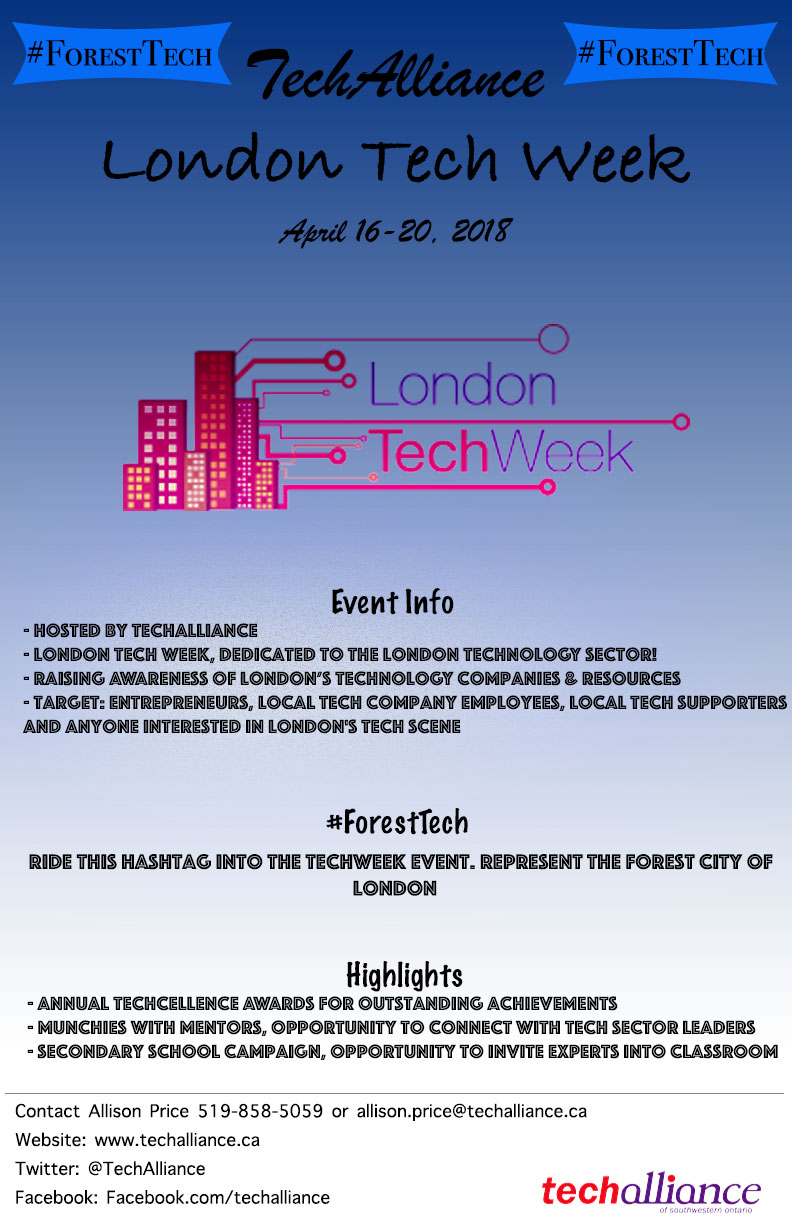 84/127
[Speaker Notes: jsidhu63_poster.jpg]
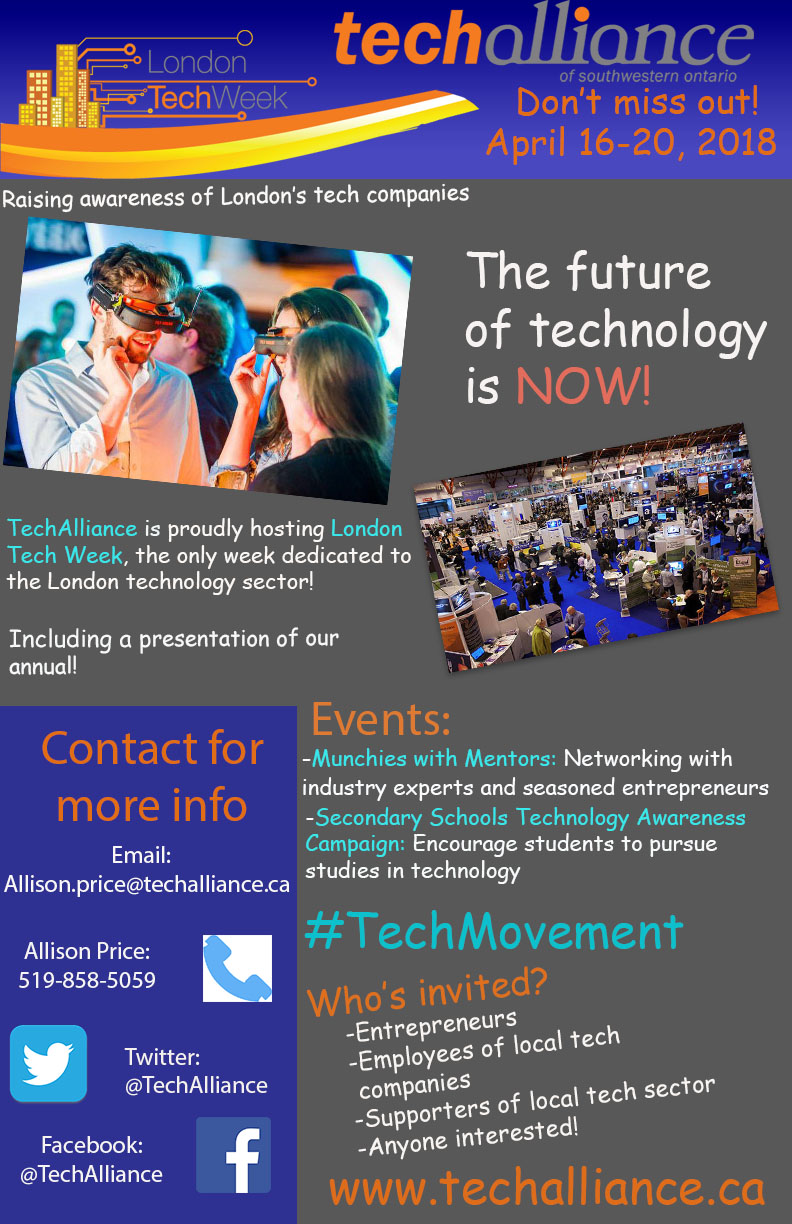 85/127
[Speaker Notes: jsidhu53_poster.jpg]
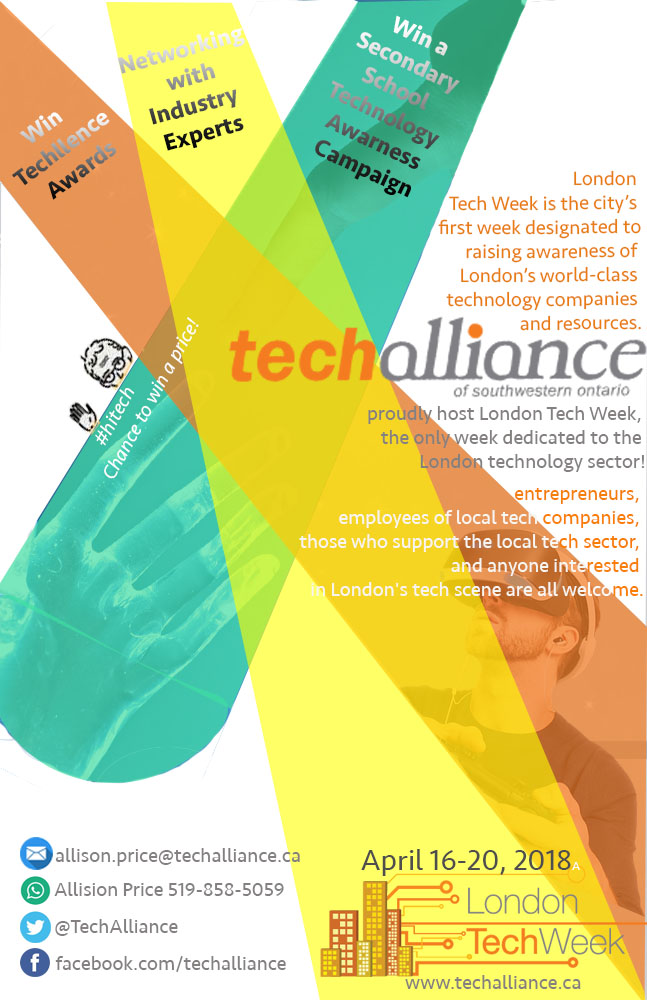 86/127
[Speaker Notes: jshen249_poster.jpg]
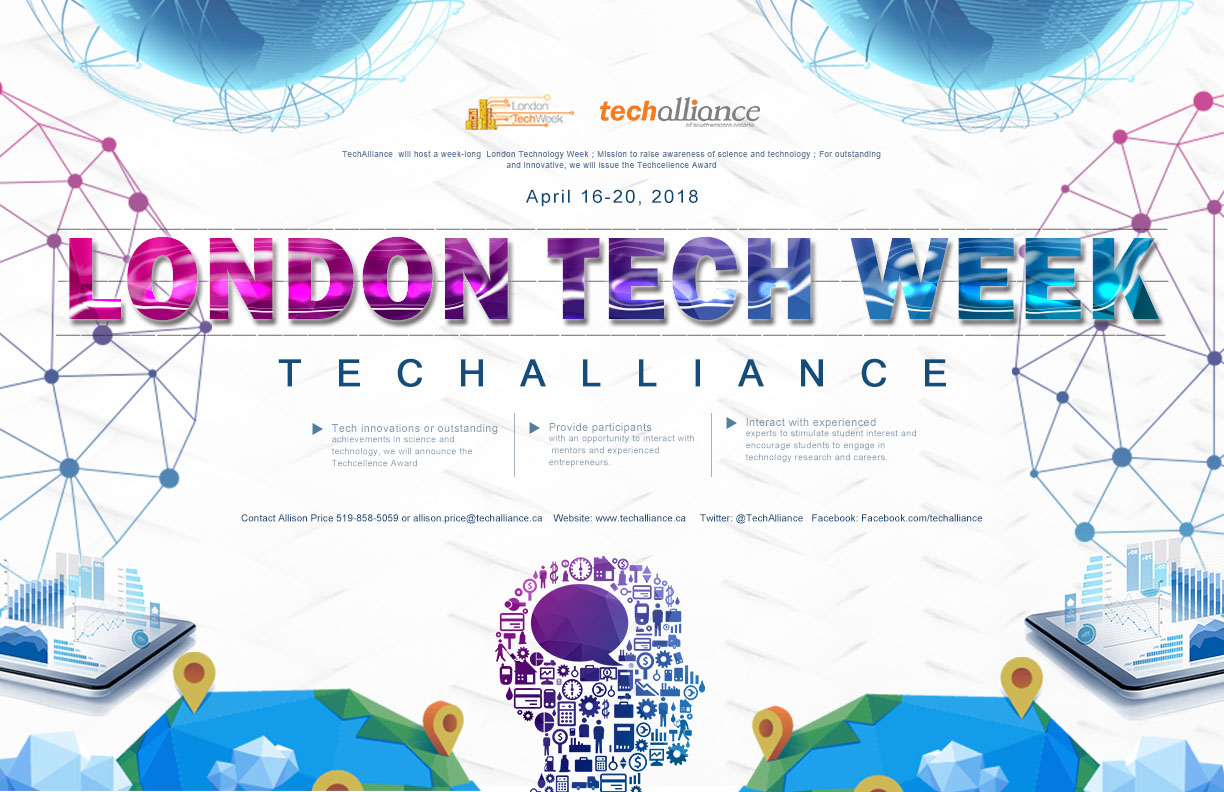 87/127
[Speaker Notes: jshao59_poster.jpg]
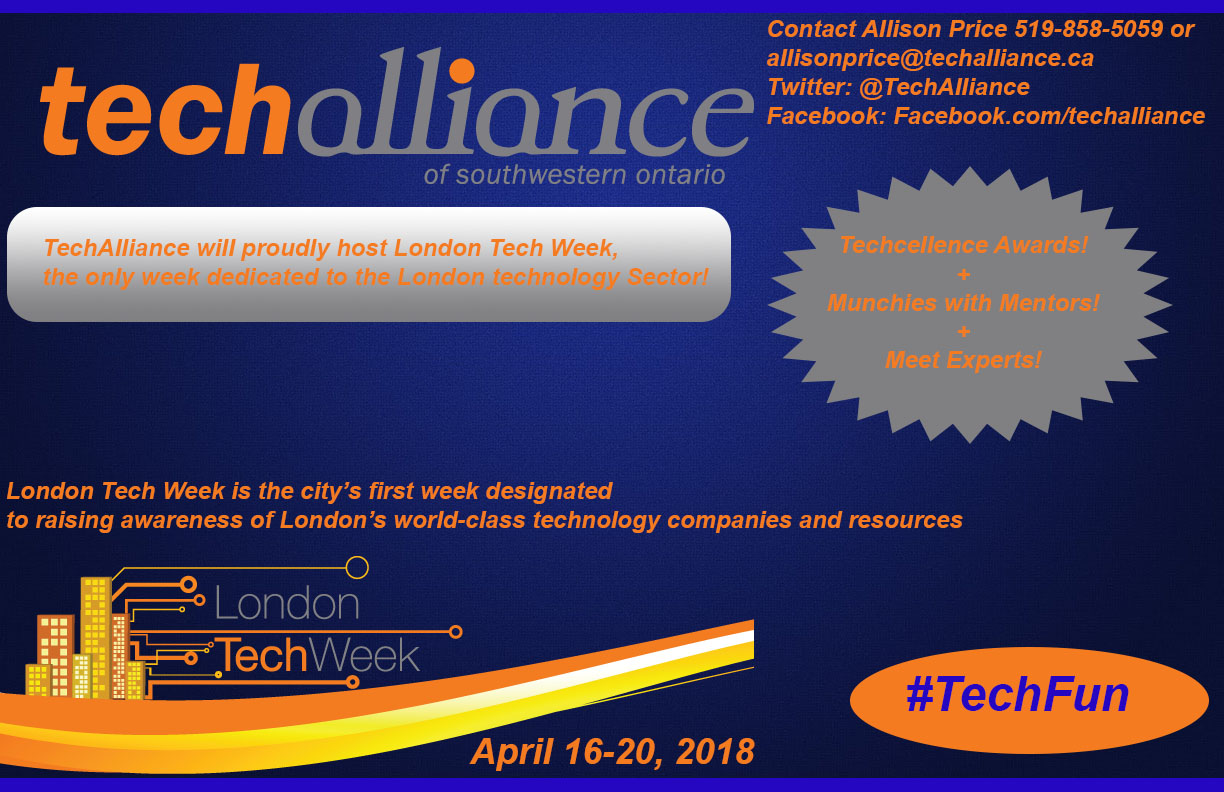 88/127
[Speaker Notes: jsearles_poster.jpg]
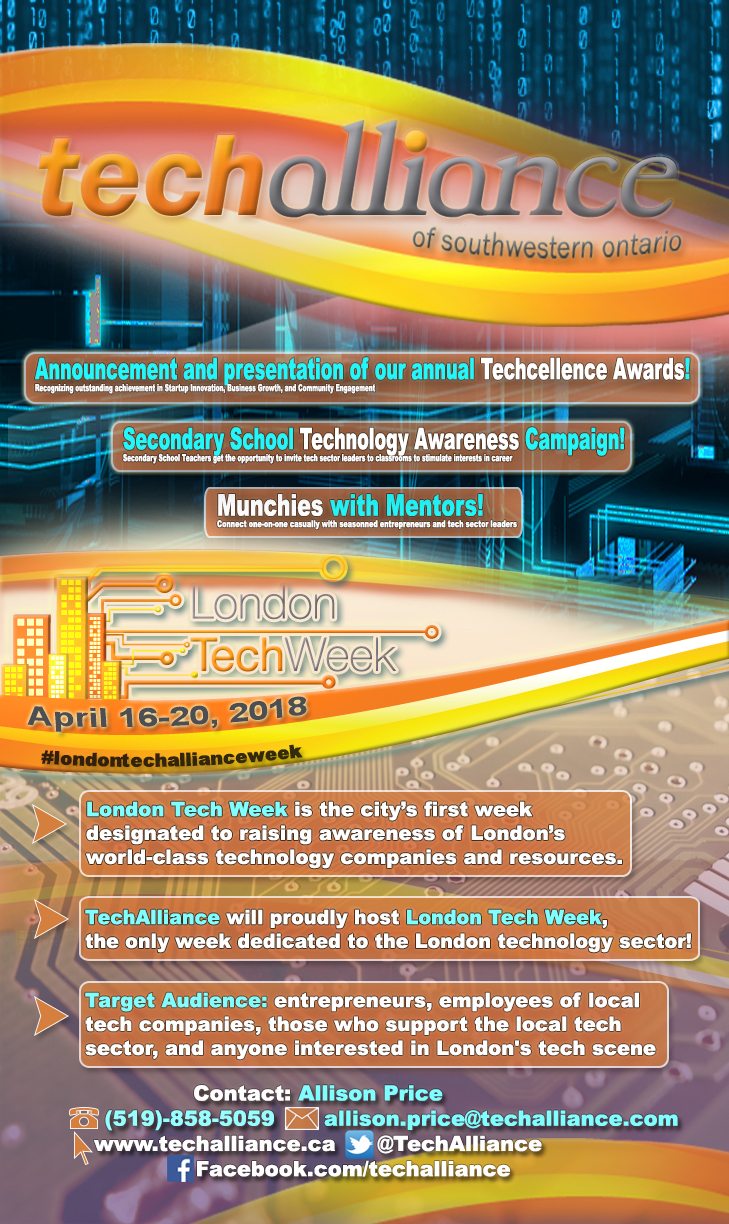 89/127
[Speaker Notes: ividyara_poster.jpg]
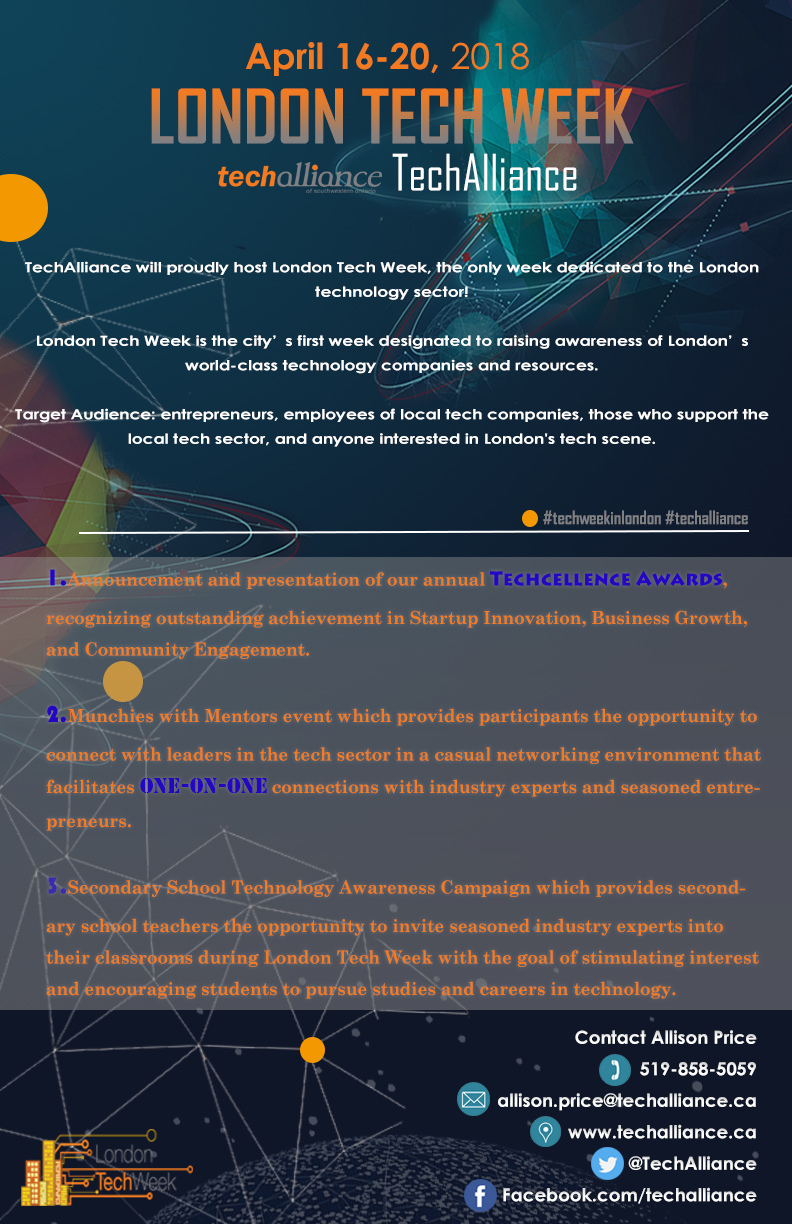 90/127
[Speaker Notes: htian48_poster.jpg]
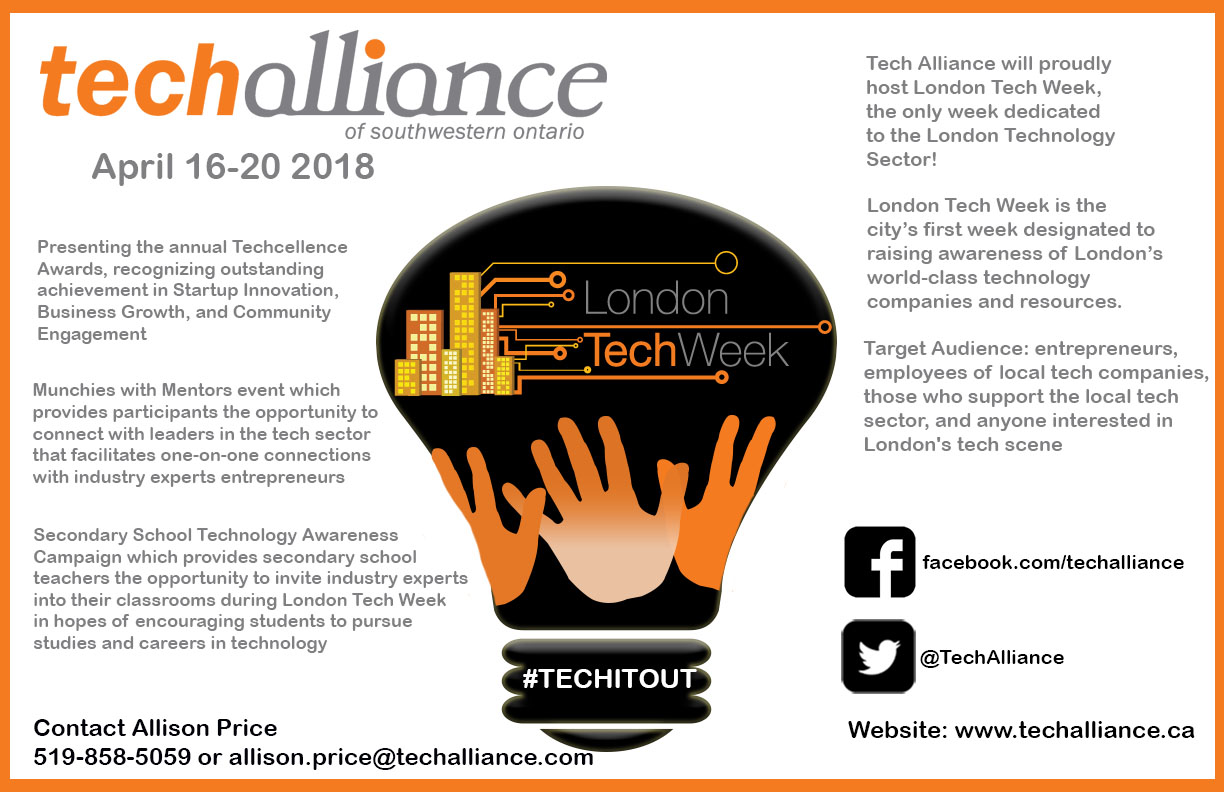 91/127
[Speaker Notes: hsolomo6_poster.jpg]
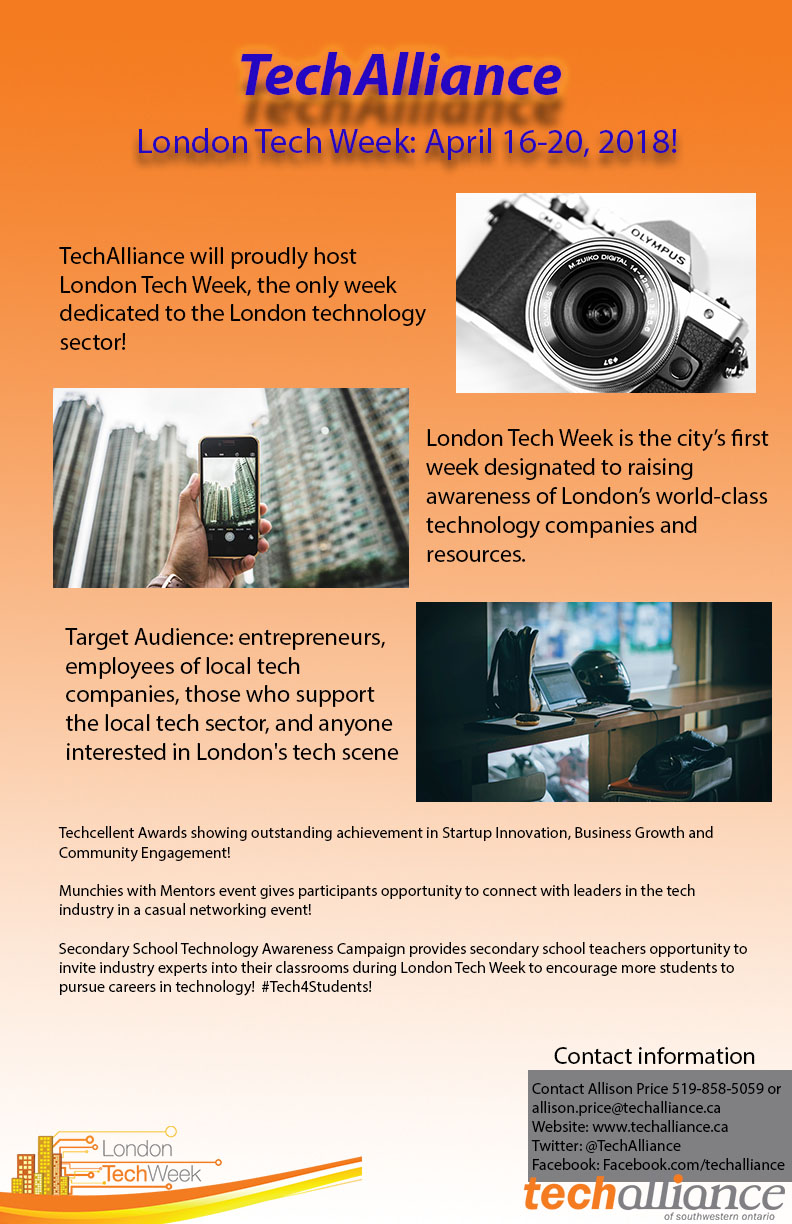 92/127
[Speaker Notes: hsmailov_poster.jpg]
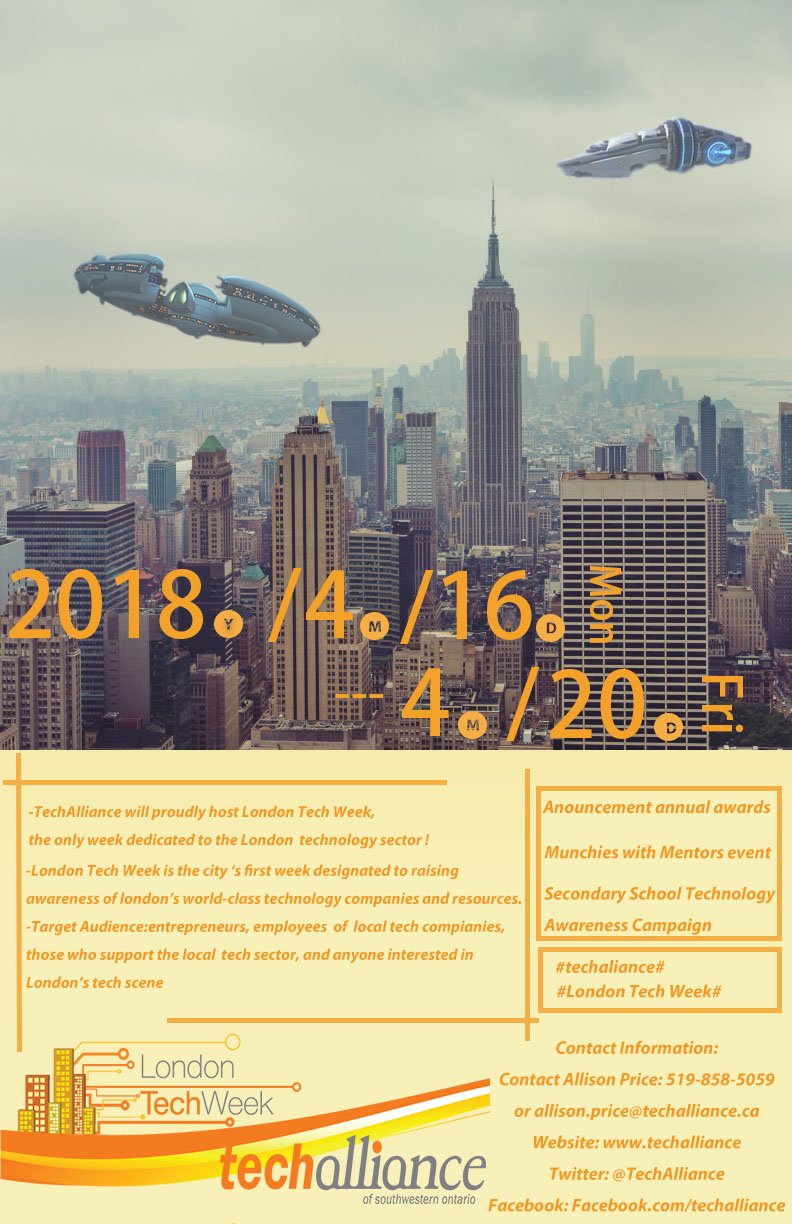 93/127
[Speaker Notes: hshi73_poster.jpg]
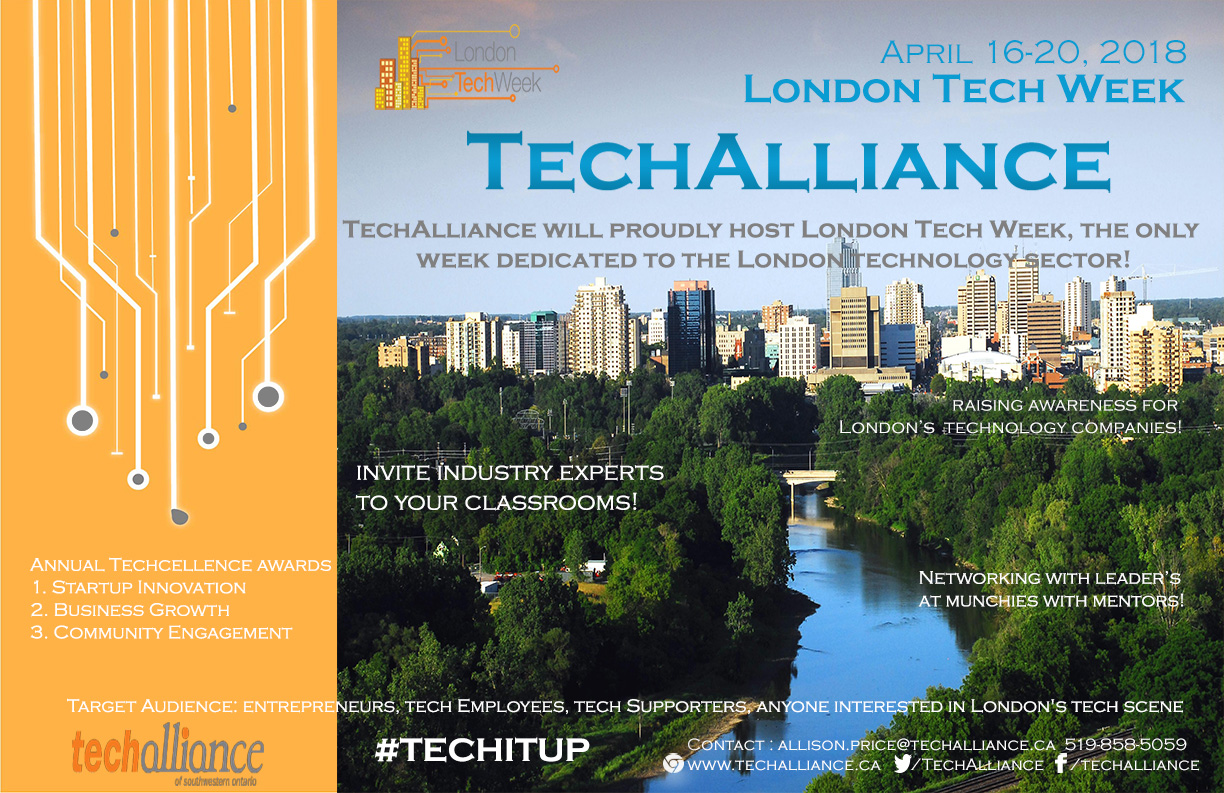 94/127
[Speaker Notes: hshah57_poster.jpg]
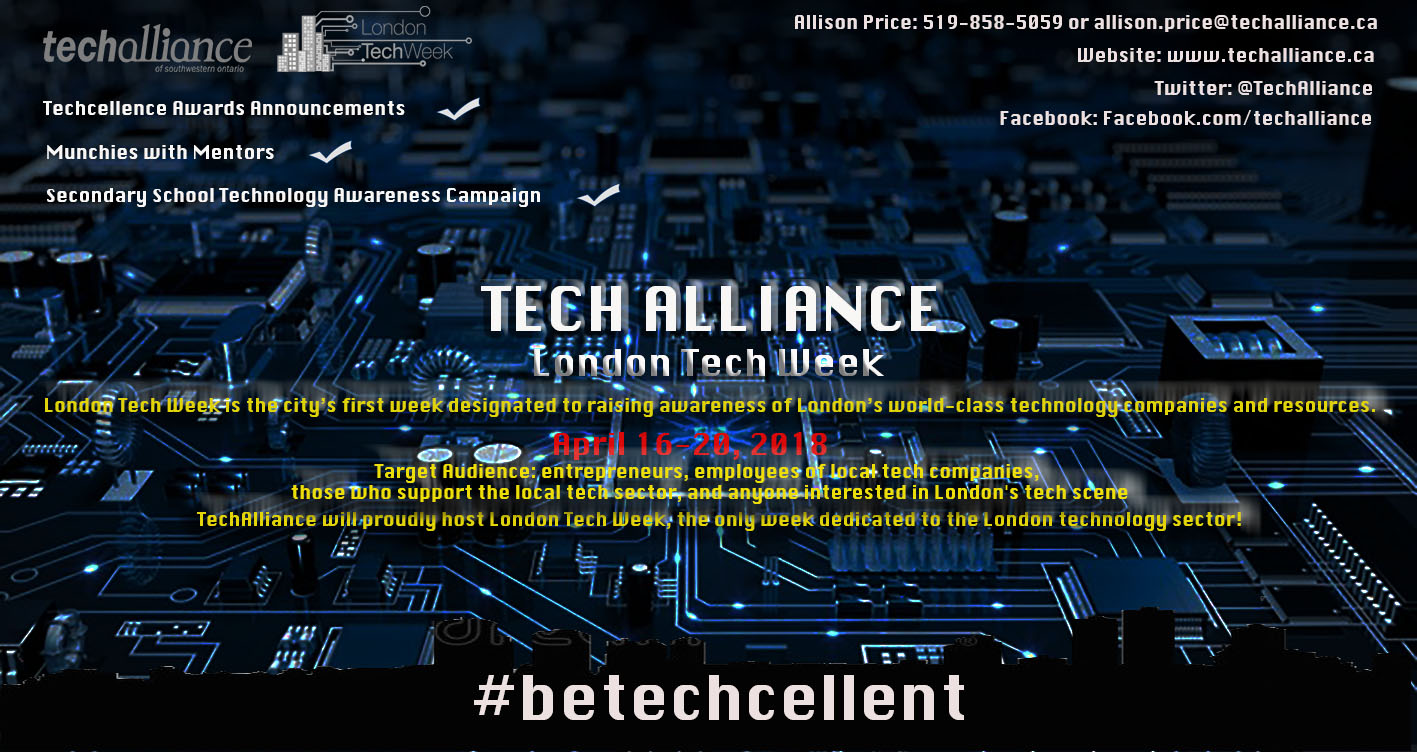 95/127
[Speaker Notes: hshah56_poster.jpg]
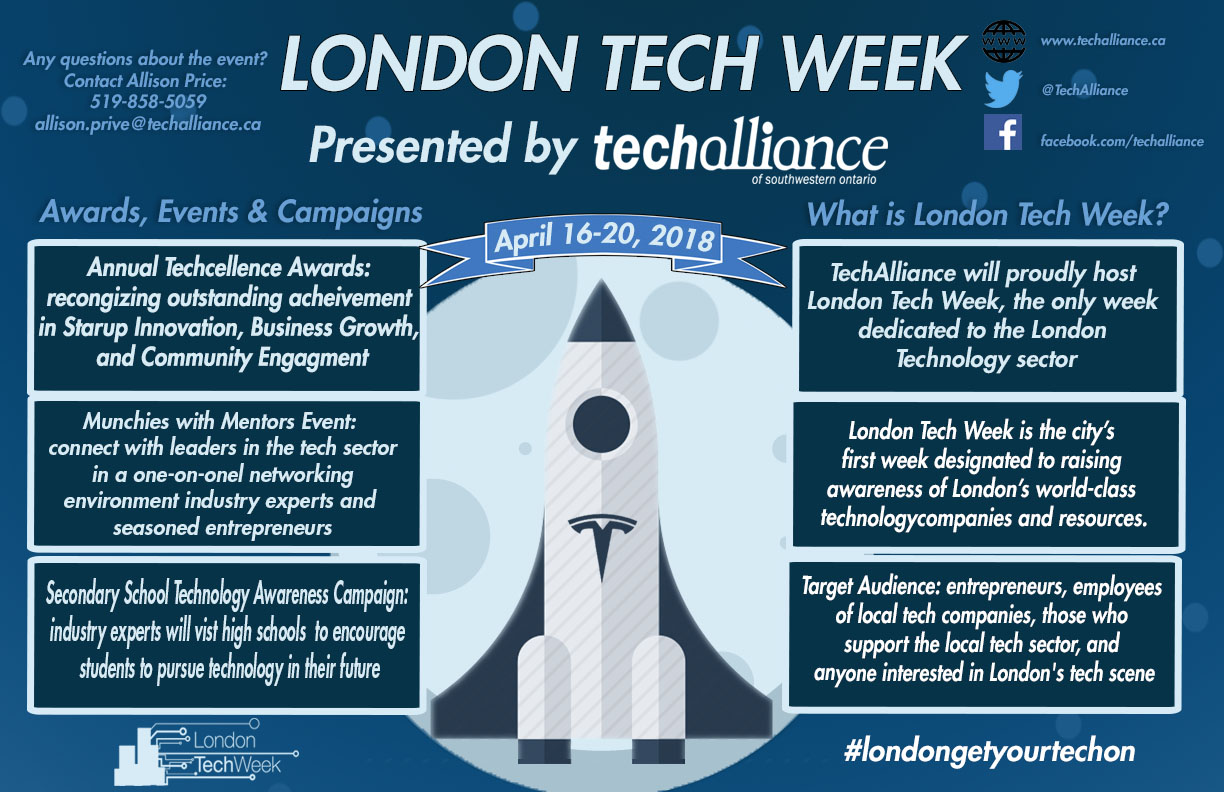 96/127
[Speaker Notes: fwong59_poster.jpg]
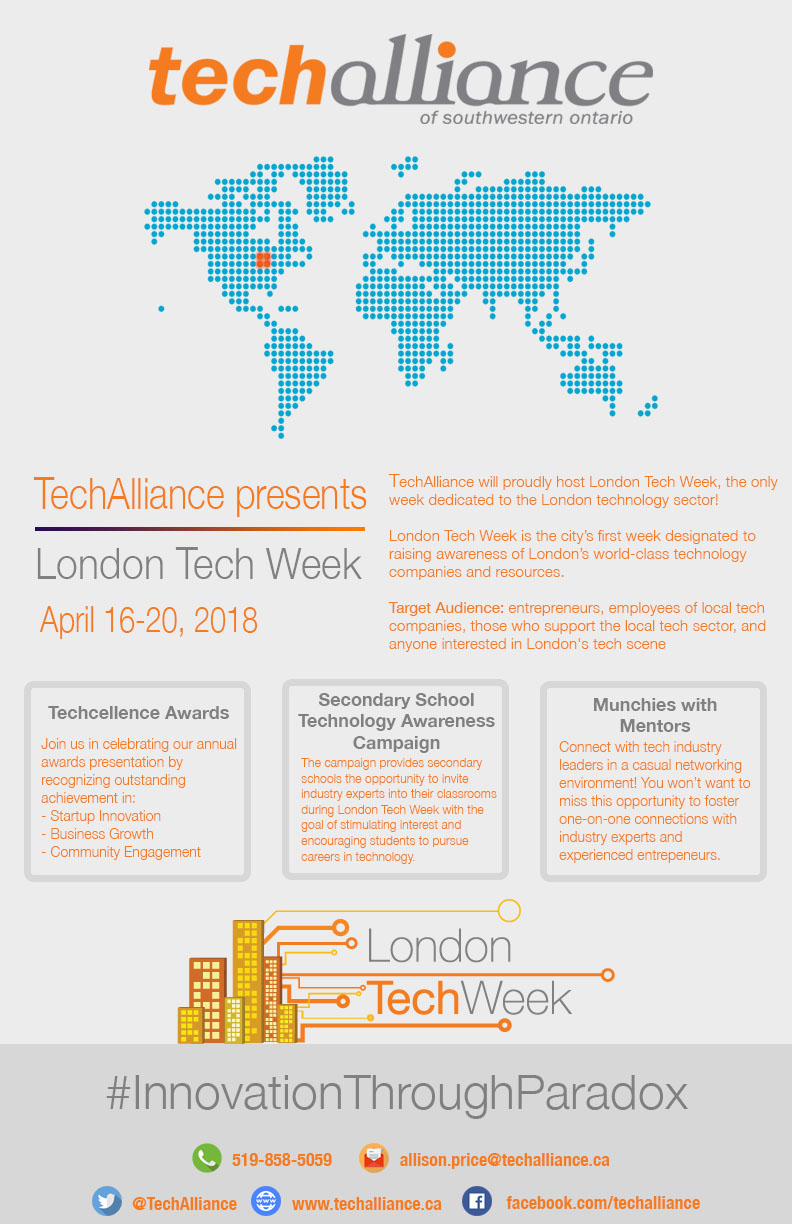 97/127
[Speaker Notes: ewong374_poster.jpg]
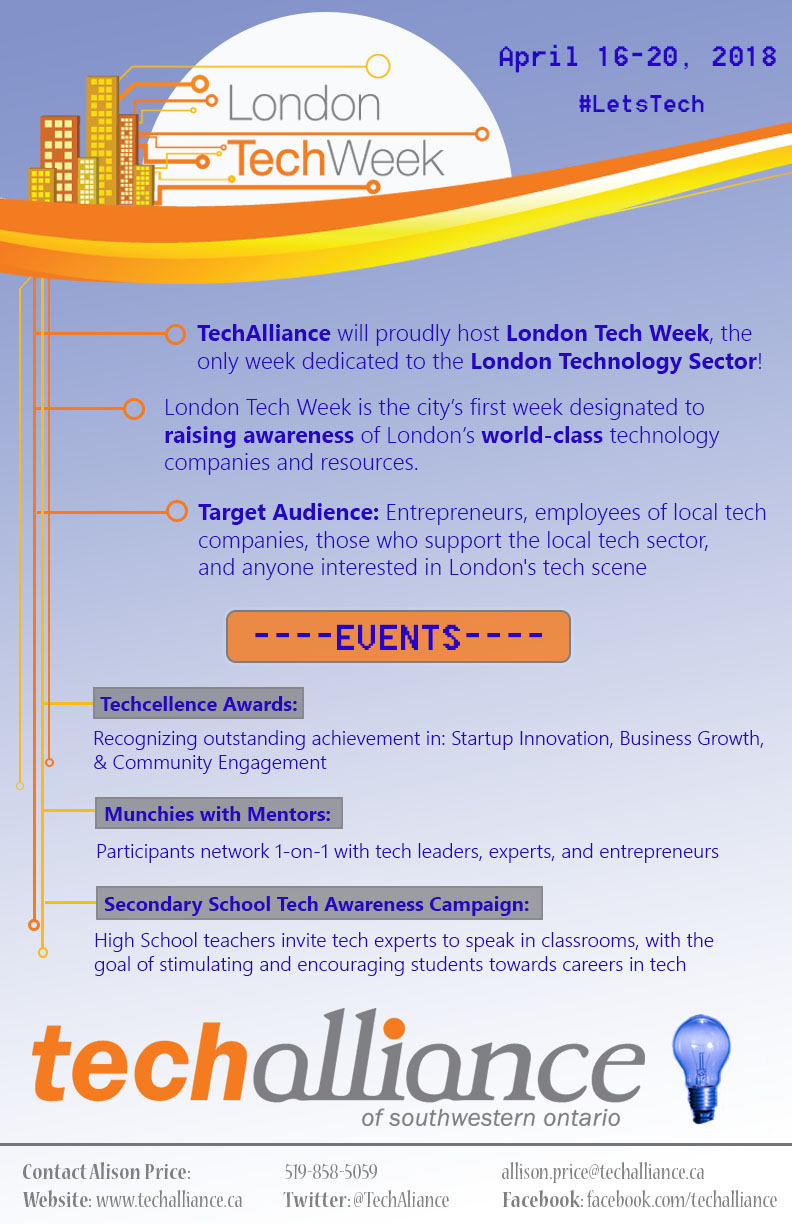 98/127
[Speaker Notes: ewang72_poster.jpg]
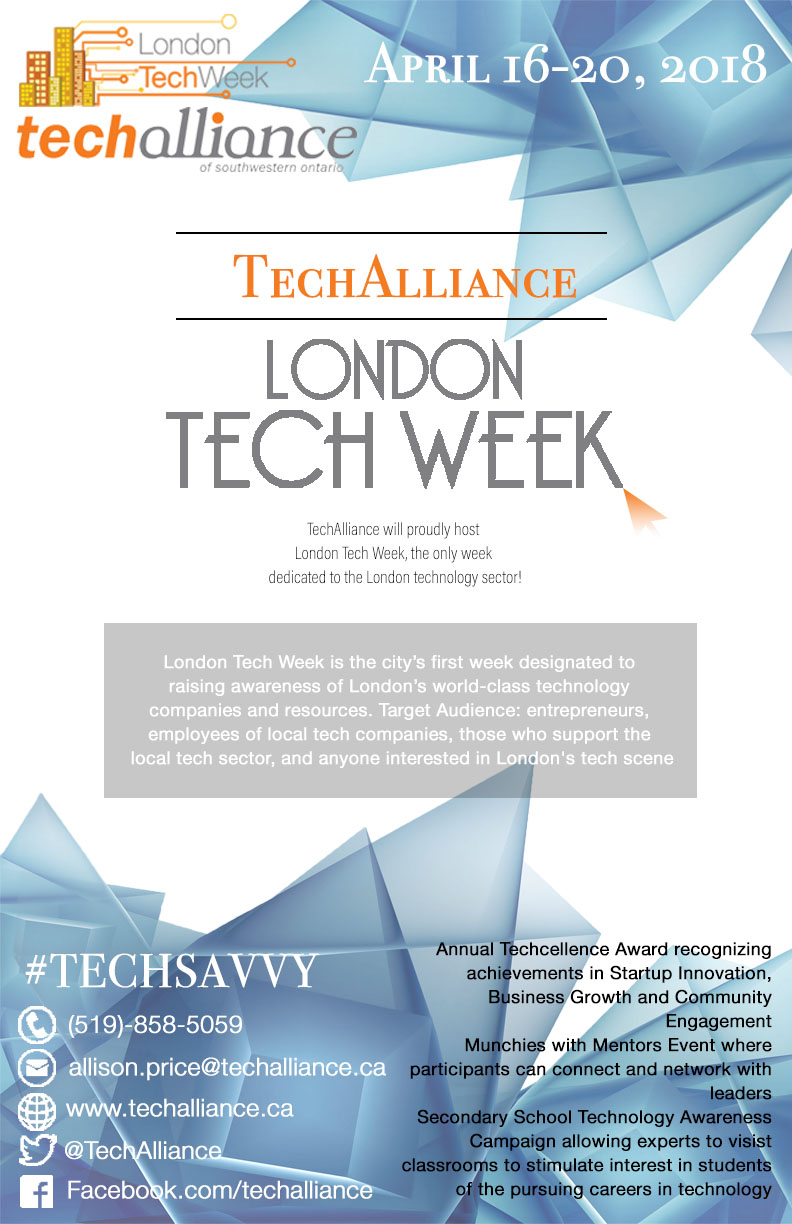 99/127
[Speaker Notes: esingara_poster.jpg]
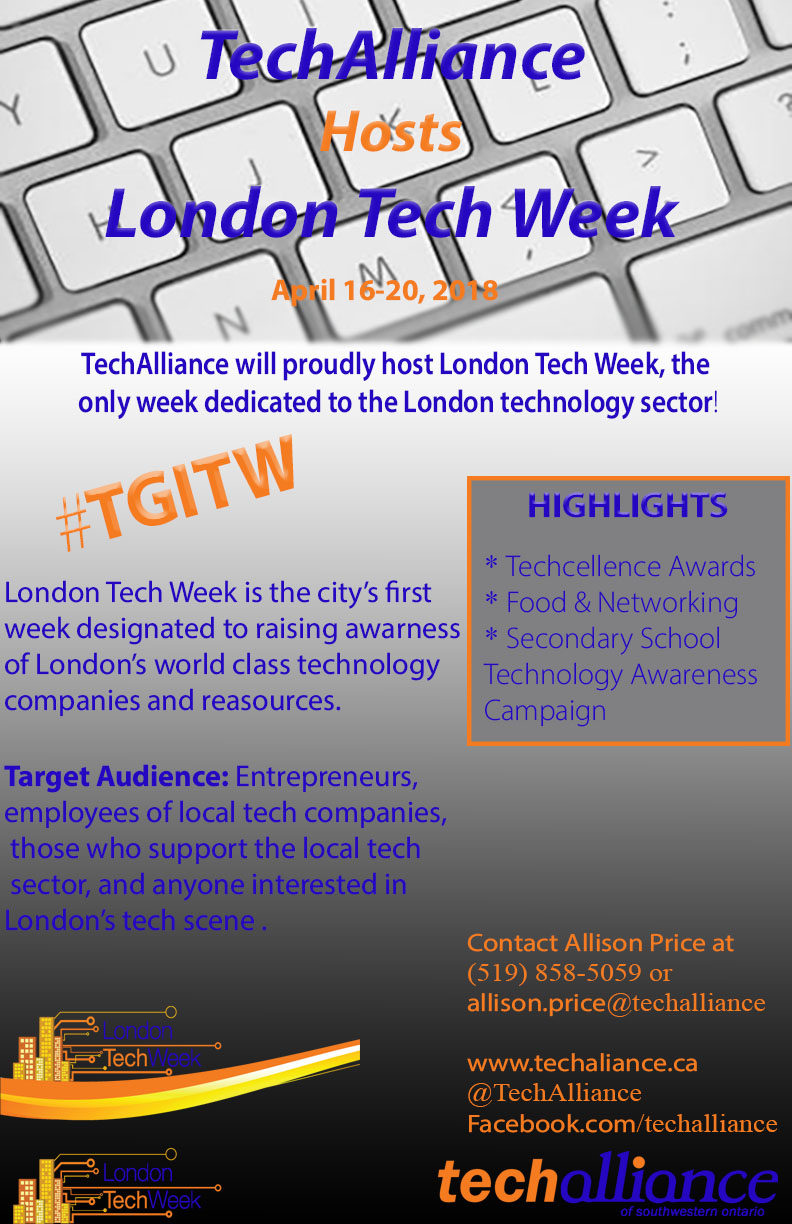 100/127
[Speaker Notes: esalonik_poster.jpg]
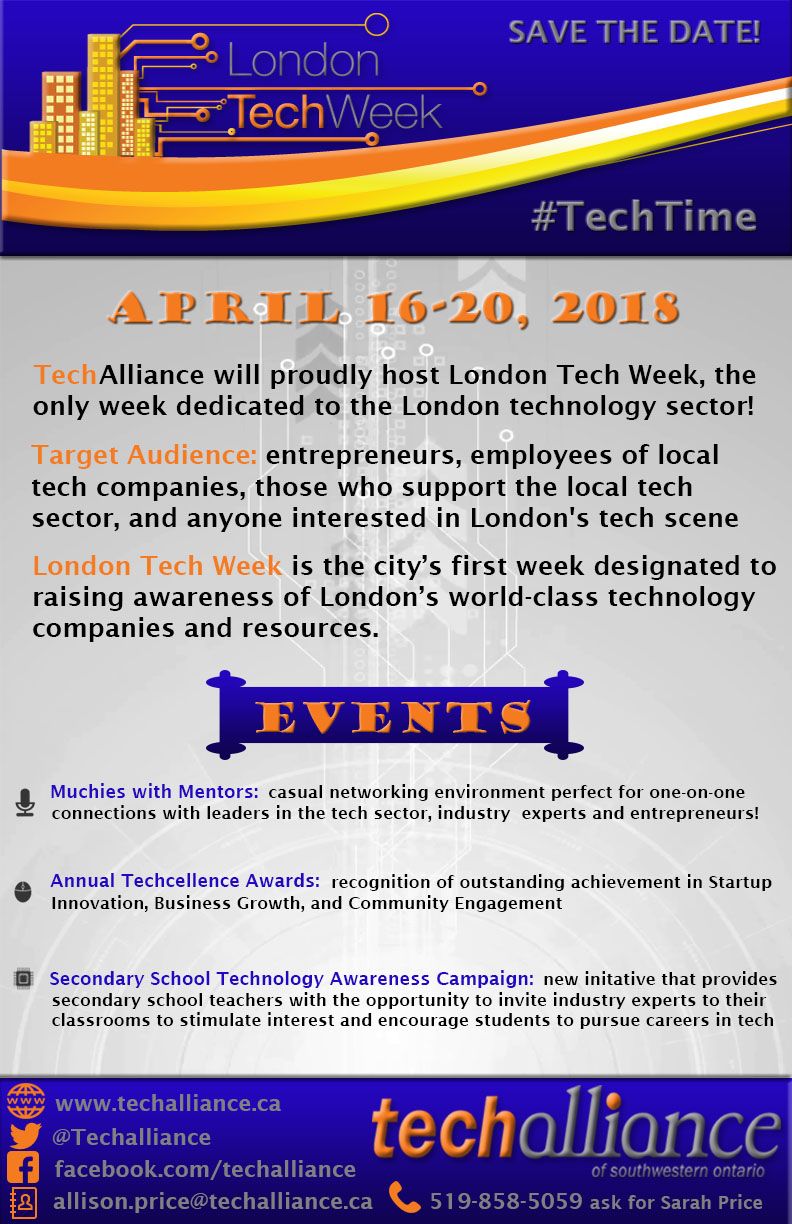 101/127
[Speaker Notes: dtran227_poster.jpg]
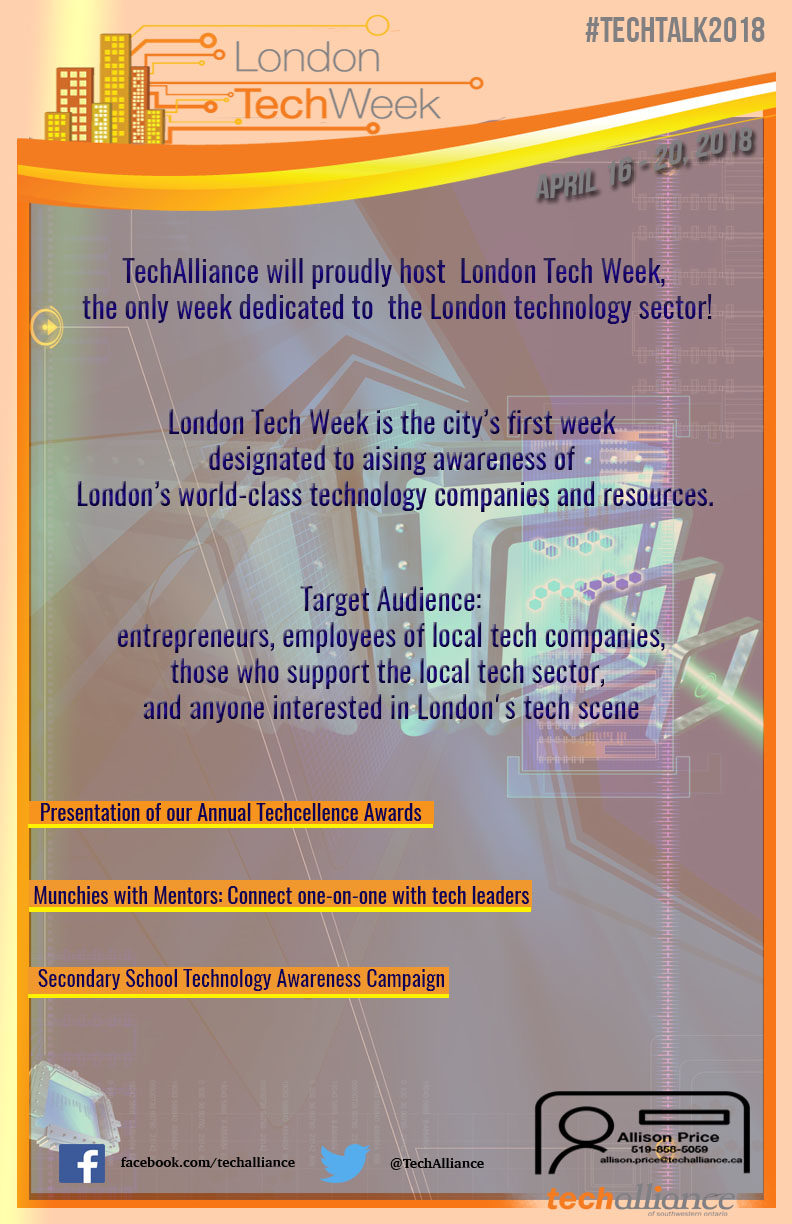 102/127
[Speaker Notes: dsing32_poster.jpg]
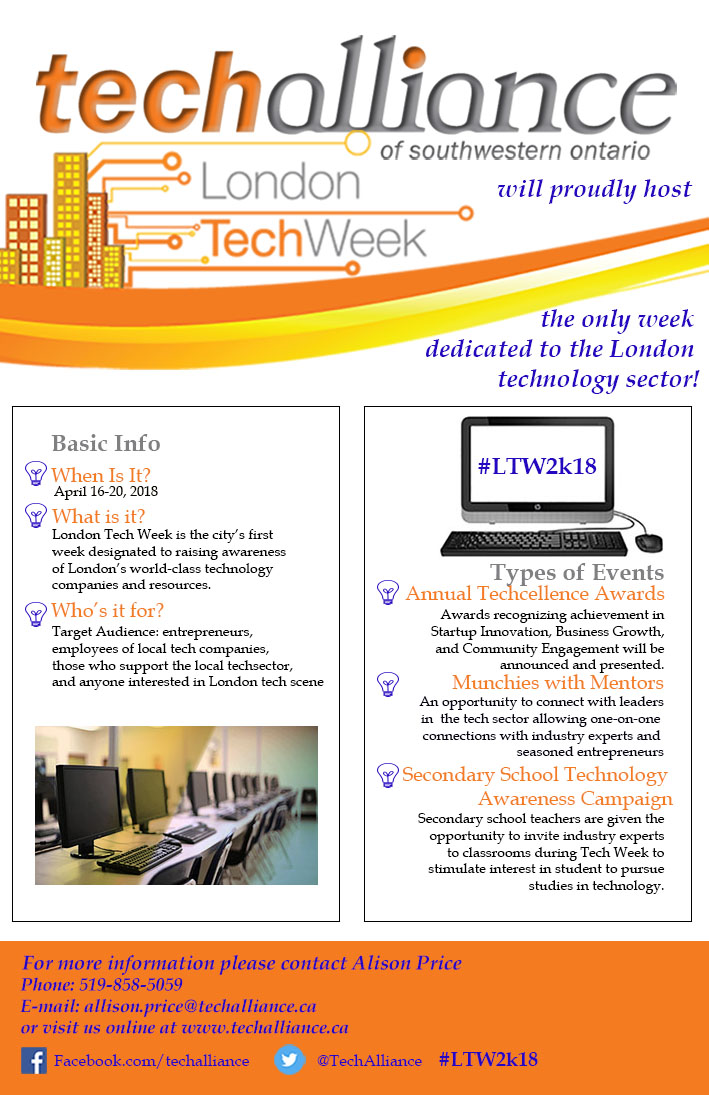 103/127
[Speaker Notes: dsequei2_poster.jpg]
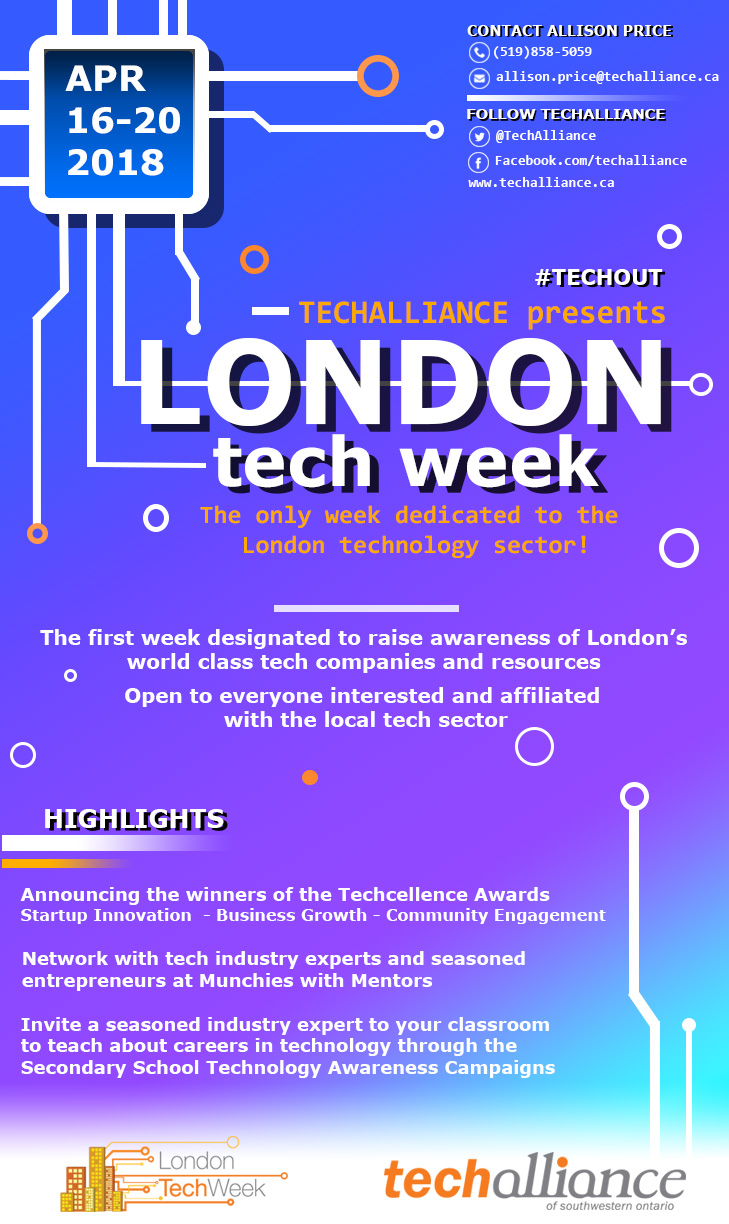 104/127
[Speaker Notes: cwong729_poster.jpg]
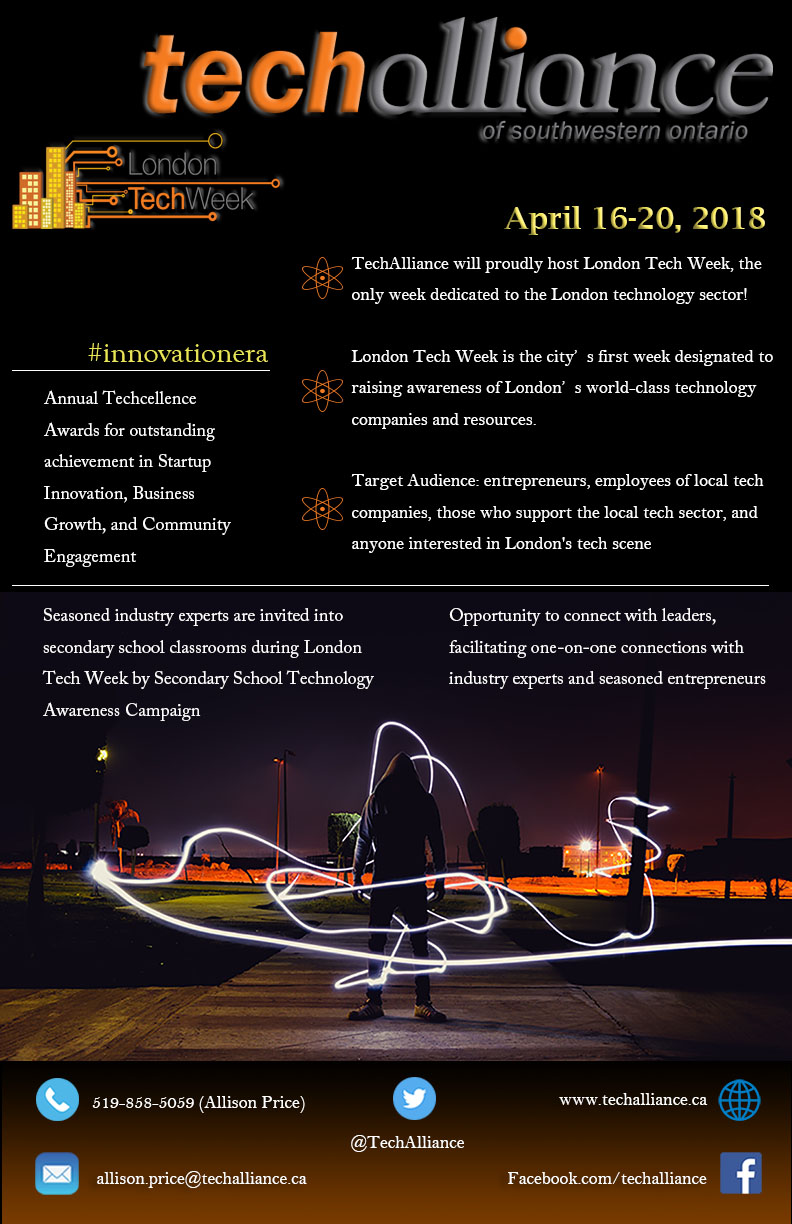 105/127
[Speaker Notes: cwang684_poster.jpg]
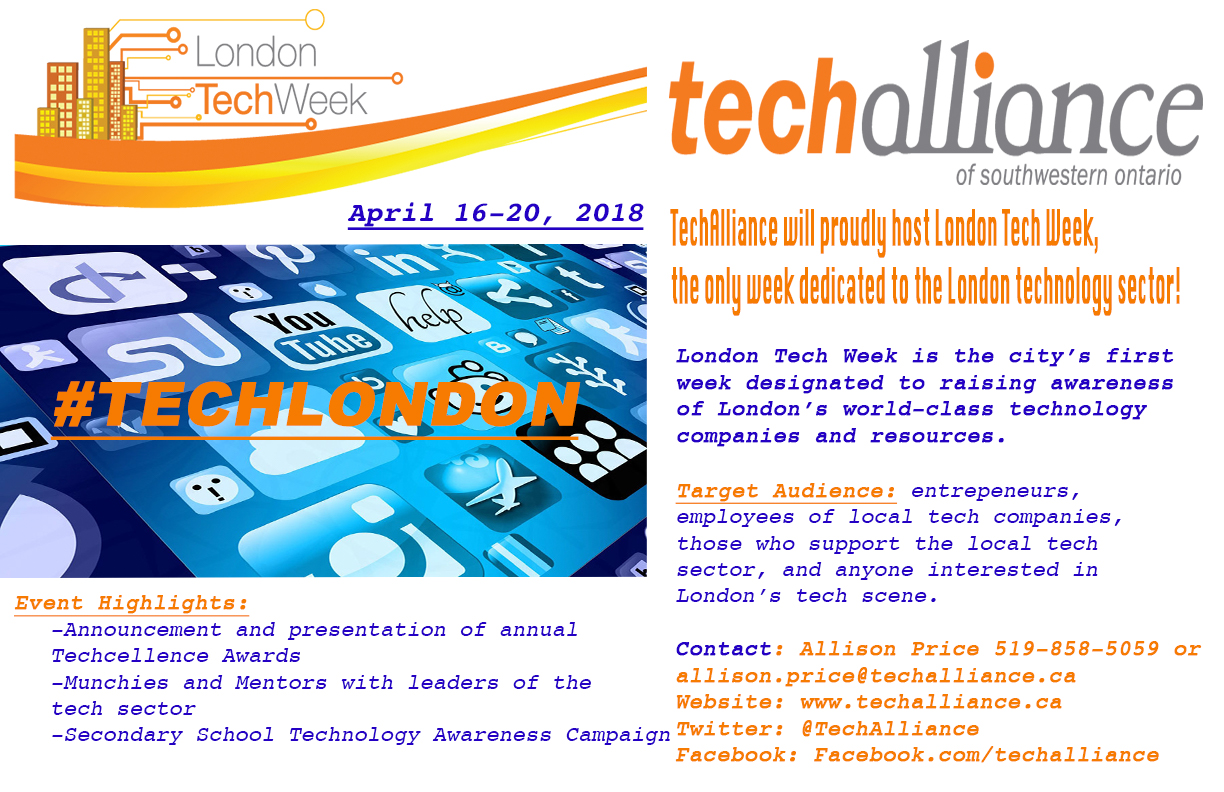 106/127
[Speaker Notes: cvelikon_poster.jpg]
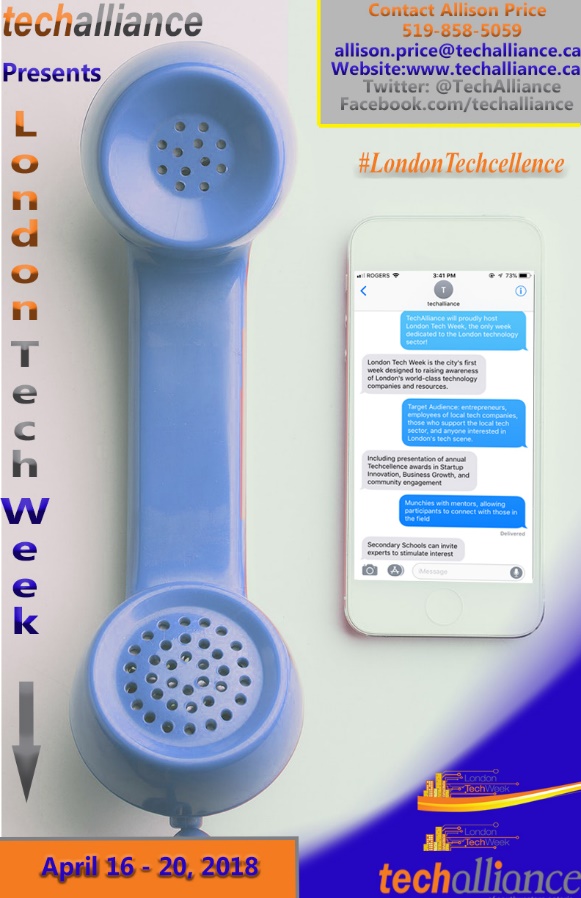 107/127
[Speaker Notes: ctoth9_poster.jpg]
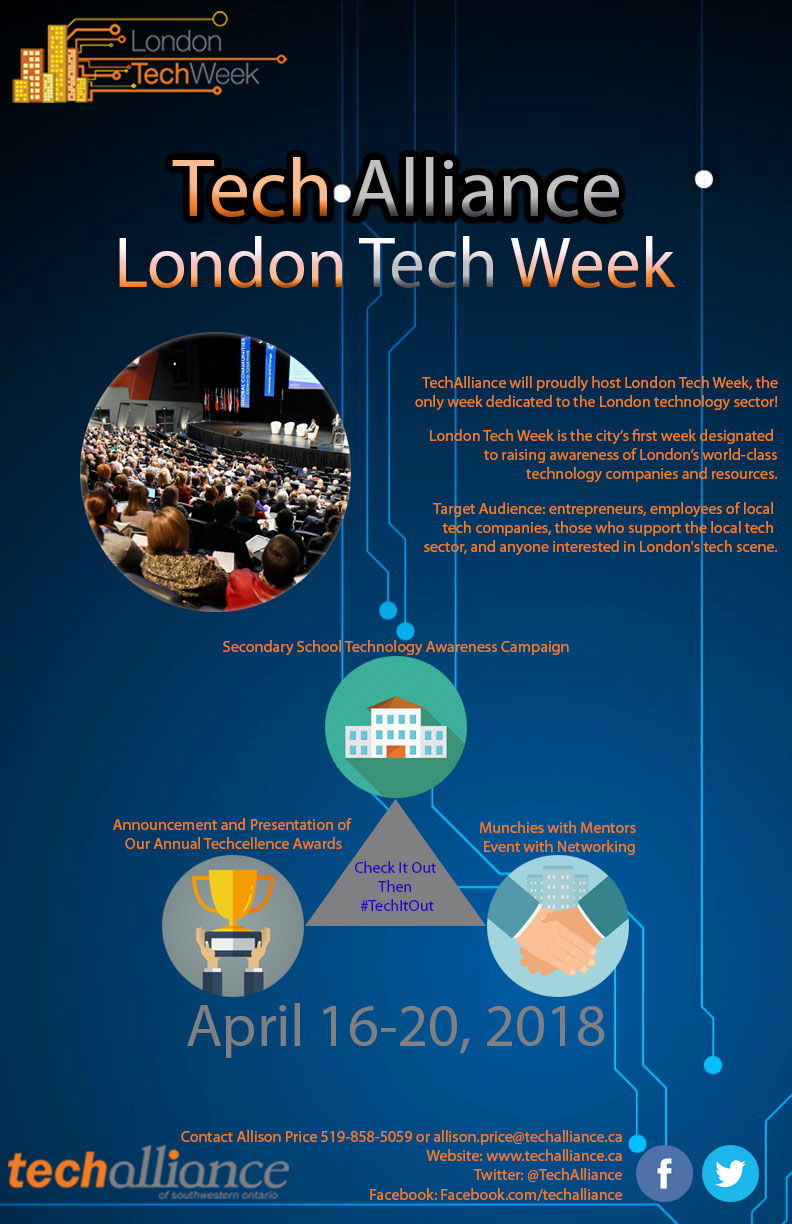 108/127
[Speaker Notes: ctorun_poster.jpg]
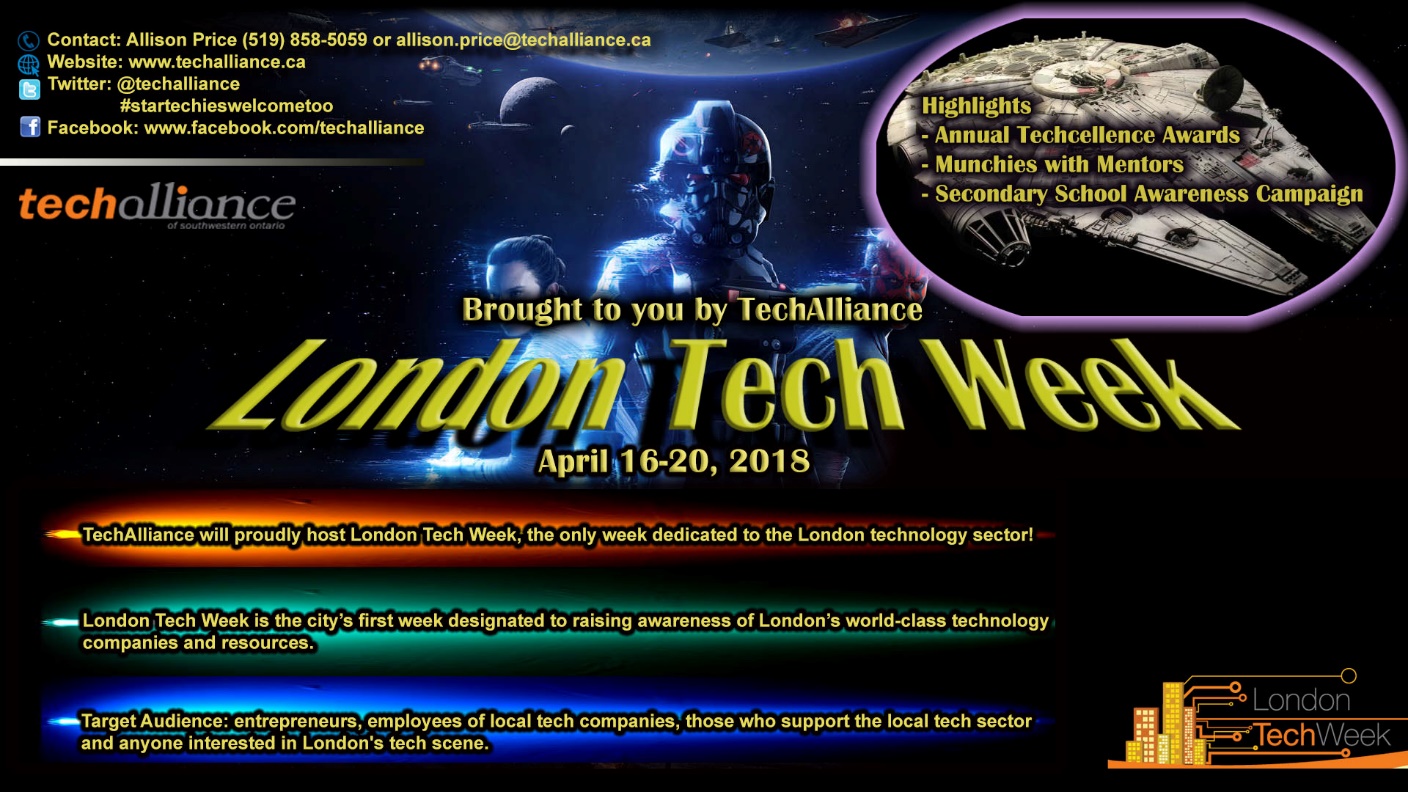 109/127
[Speaker Notes: ctan82_poster.jpg]
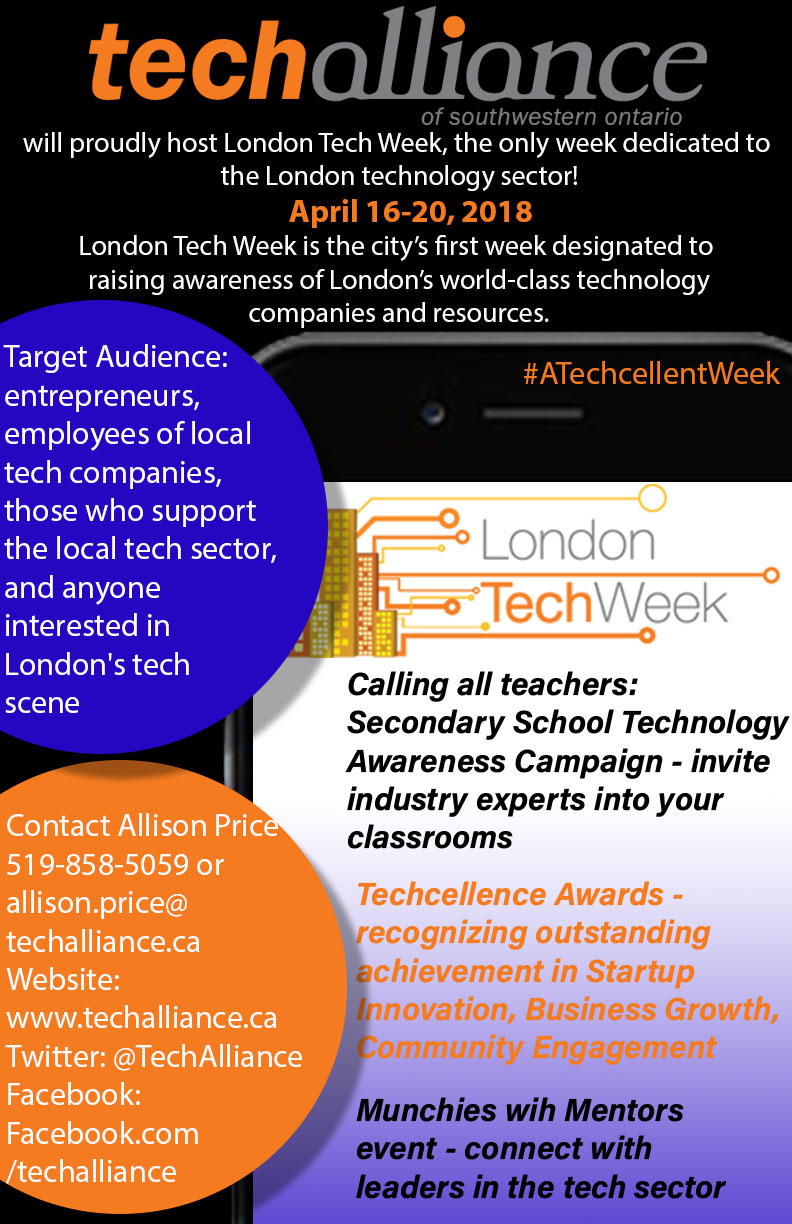 110/127
[Speaker Notes: cstone29_poster.jpg]
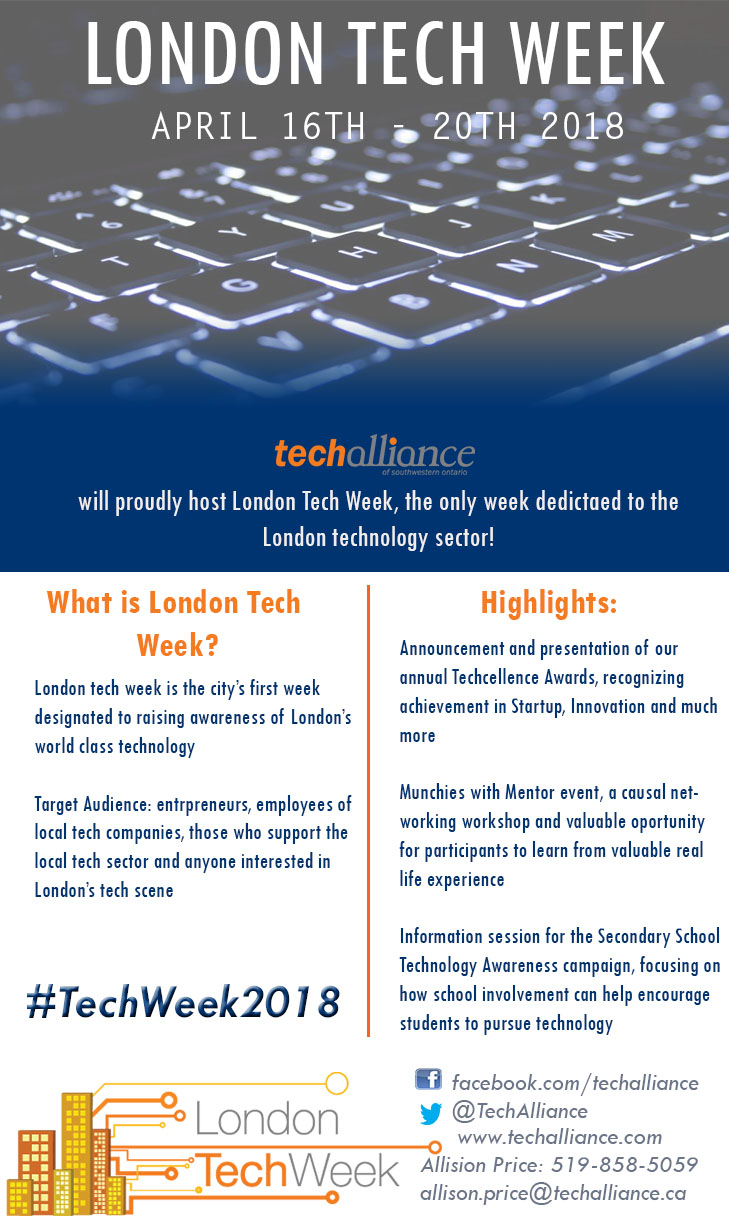 111/127
[Speaker Notes: csharm8_poster.jpg]
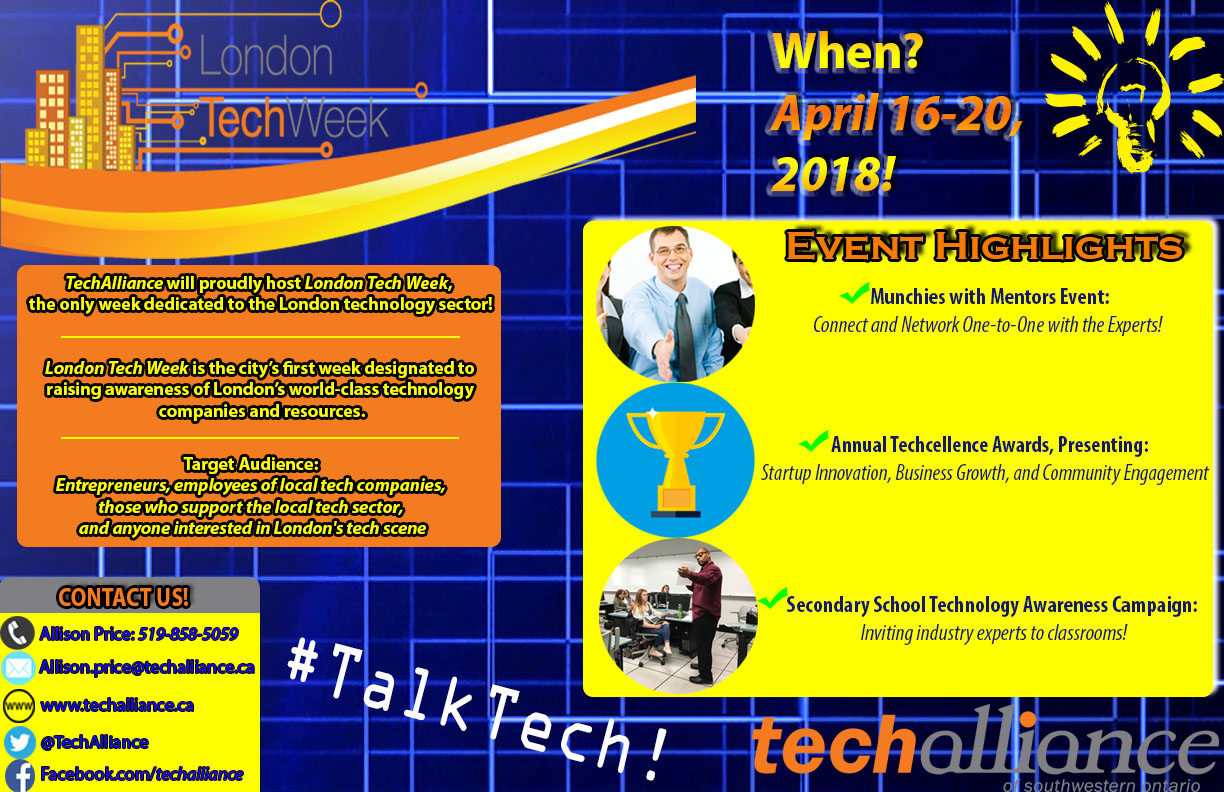 112/127
[Speaker Notes: csgro4_poster.jpg]
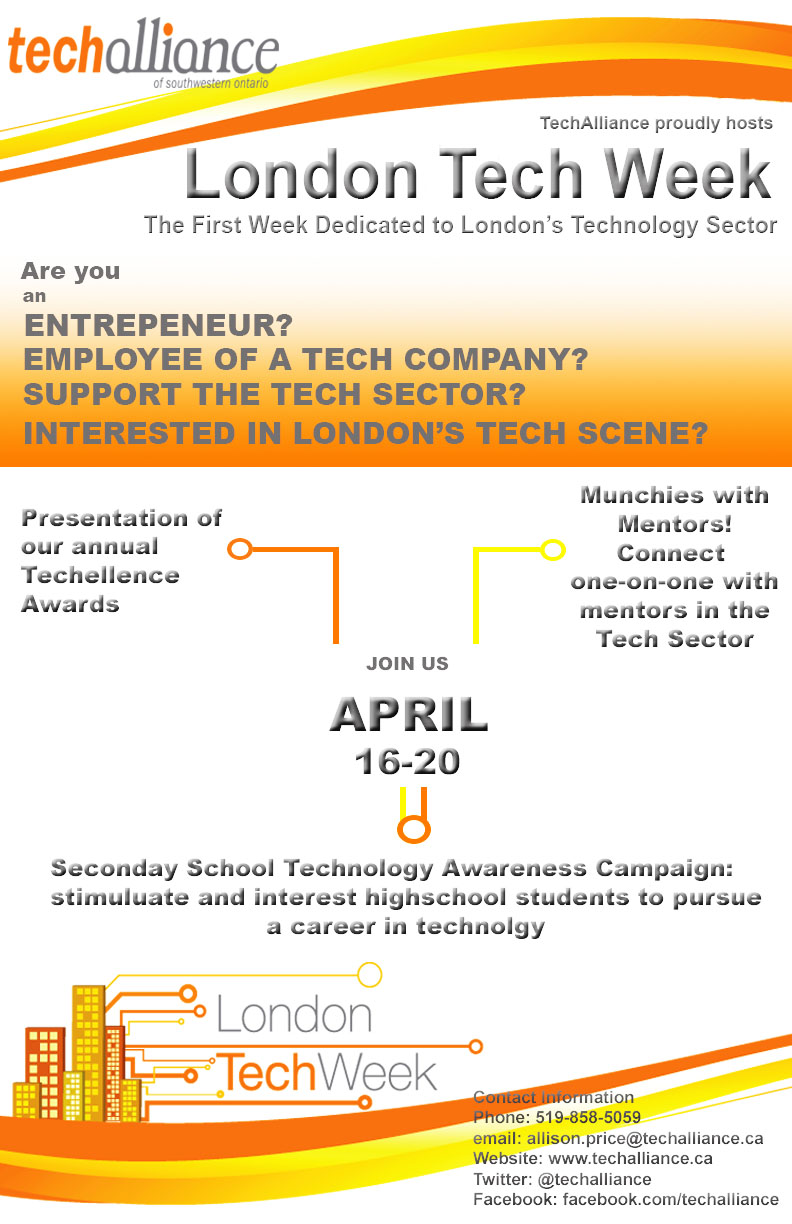 113/127
[Speaker Notes: bthomp73_poster.jpg]
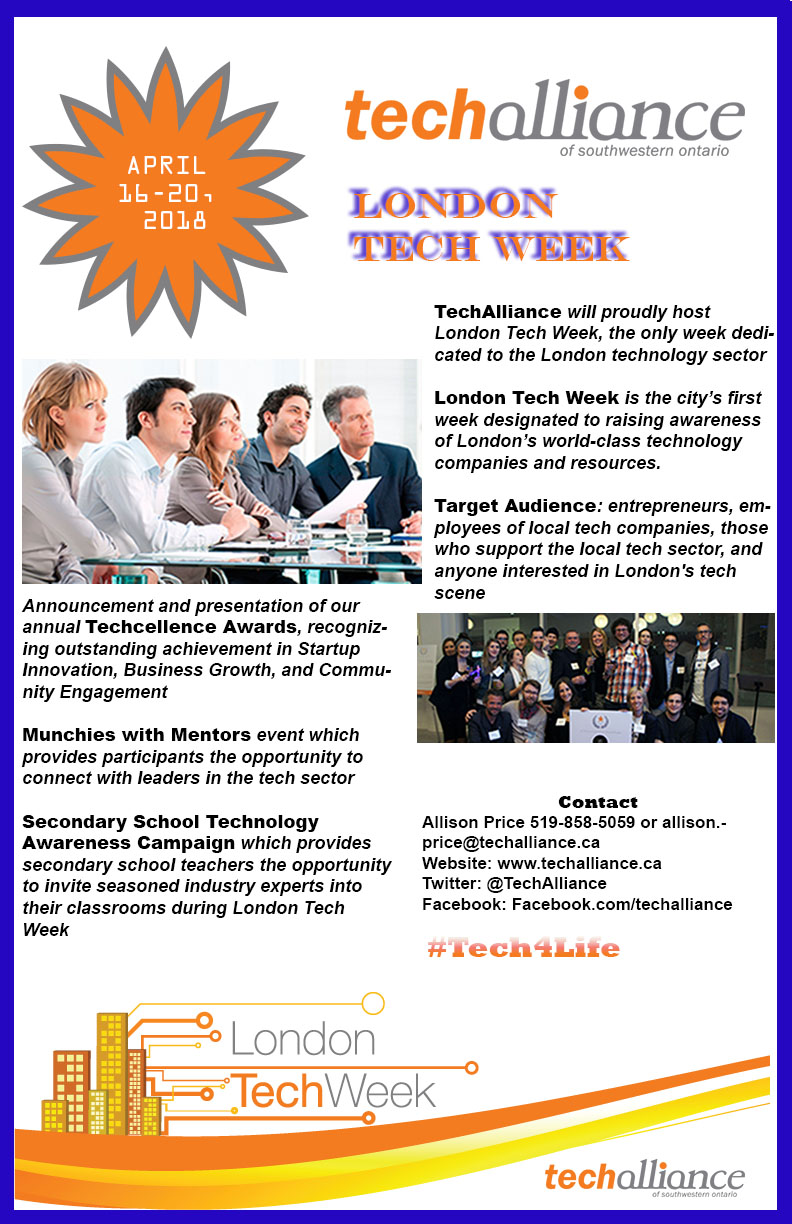 114/127
[Speaker Notes: bstrom_poster.jpg]
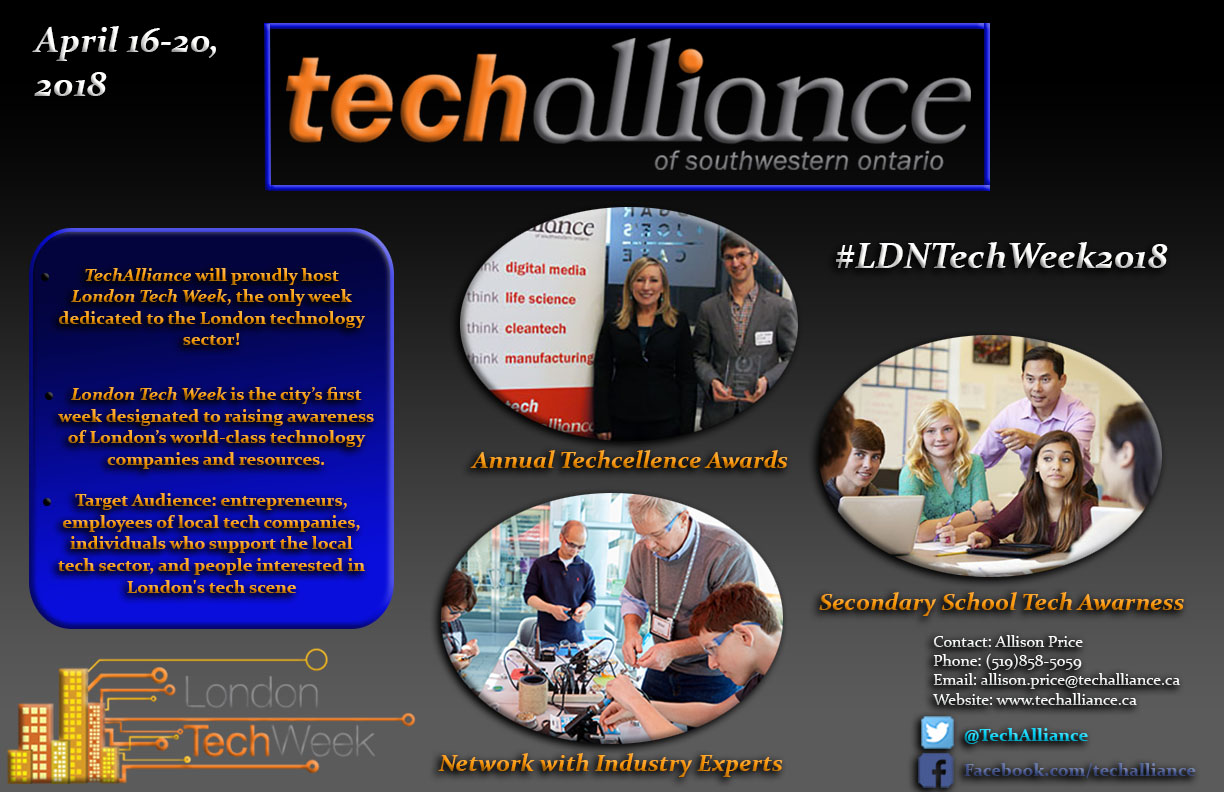 115/127
[Speaker Notes: bsteve27_poster.jpg]
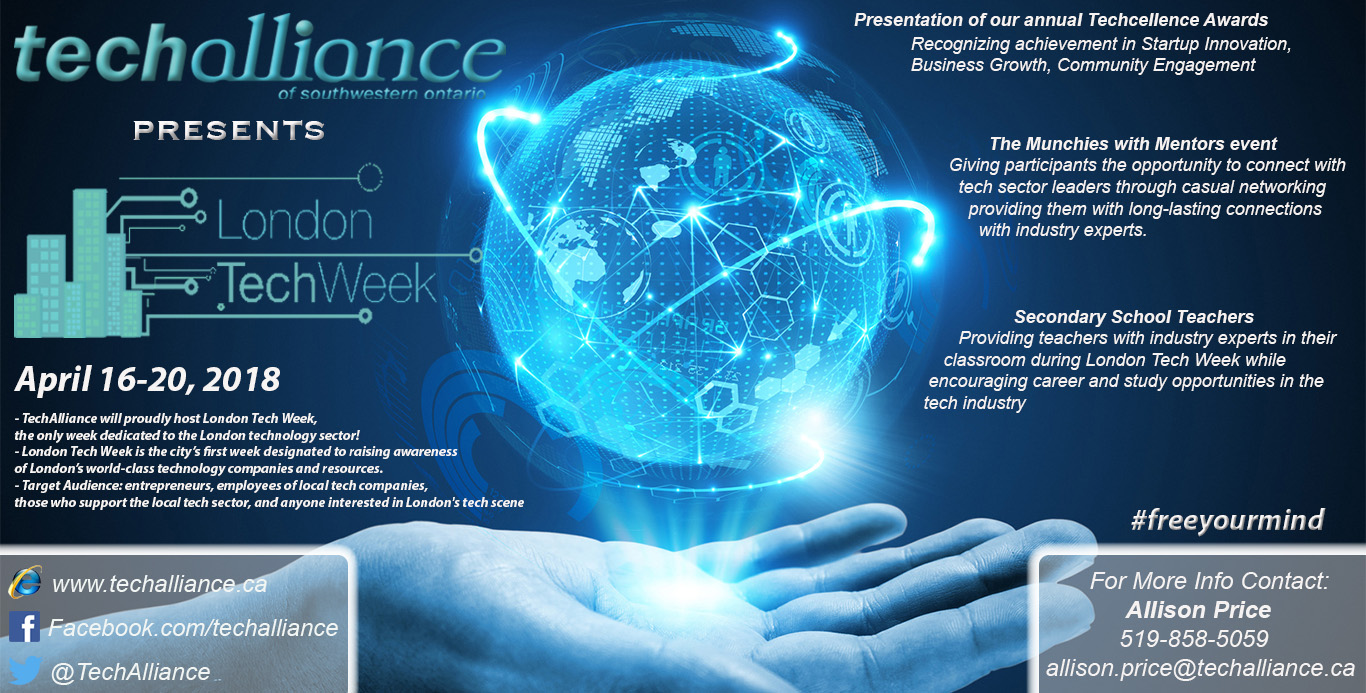 116/127
[Speaker Notes: bsmeaton_poster.jpg]
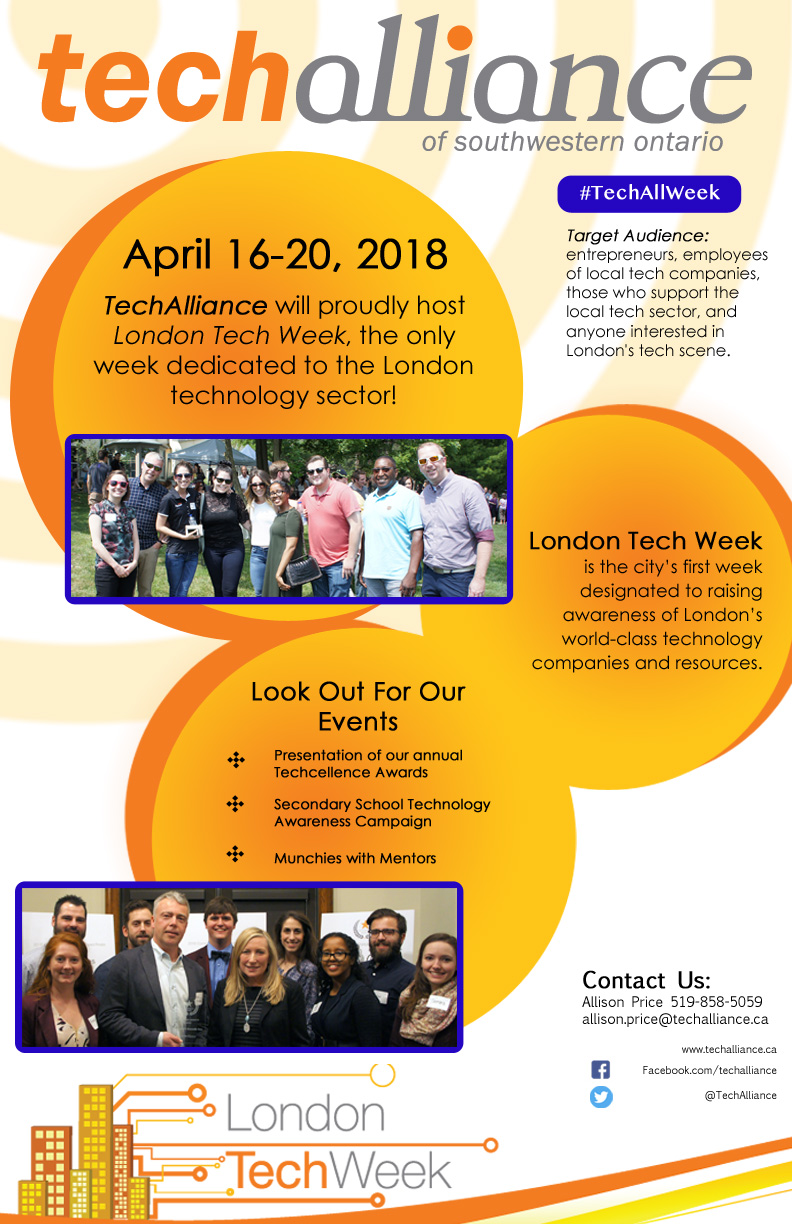 117/127
[Speaker Notes: awang293_poster.jpg]
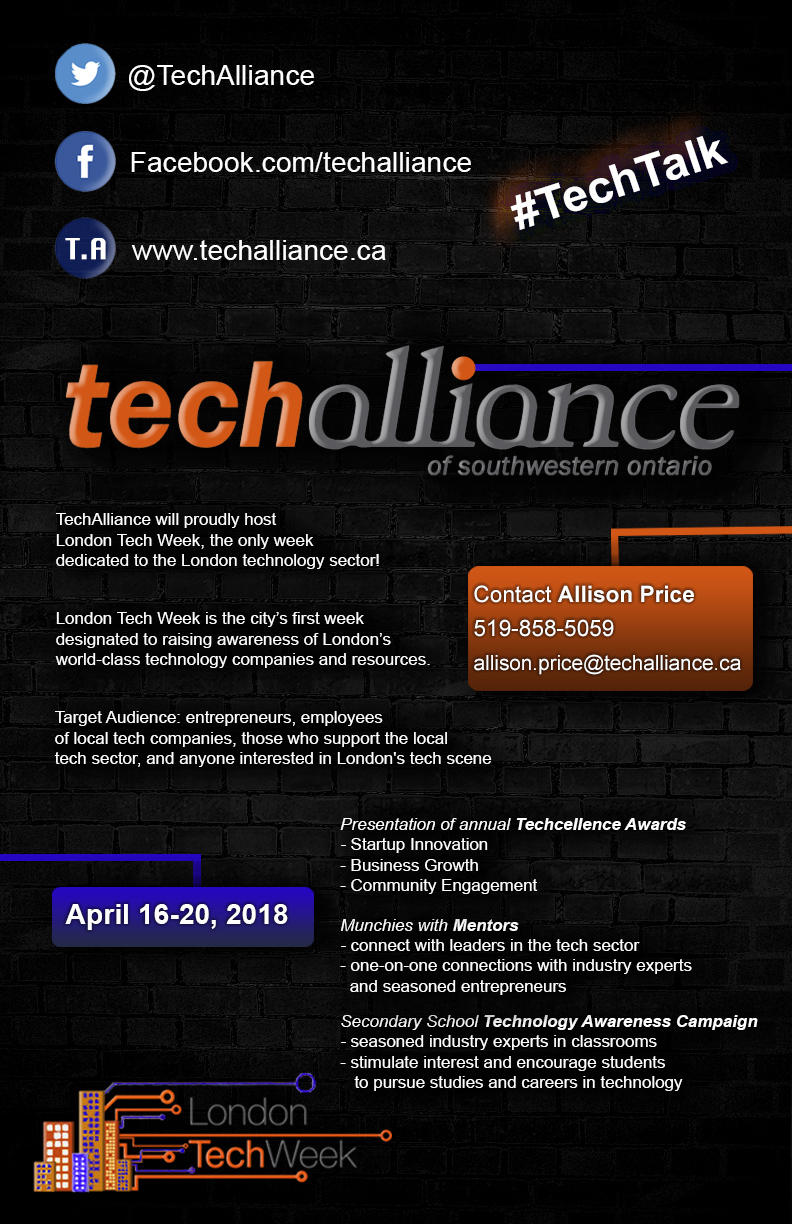 118/127
[Speaker Notes: avieir3_poster.jpg]
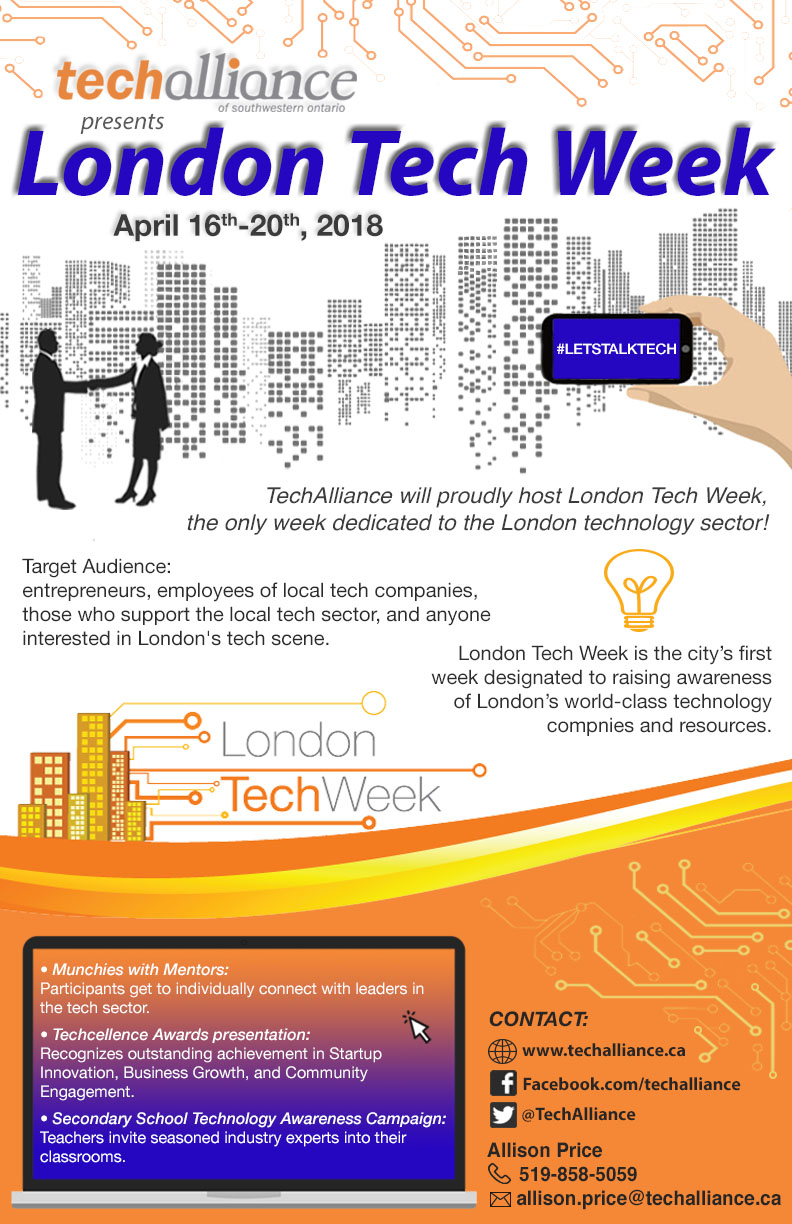 119/127
[Speaker Notes: athom229_poster.jpg]
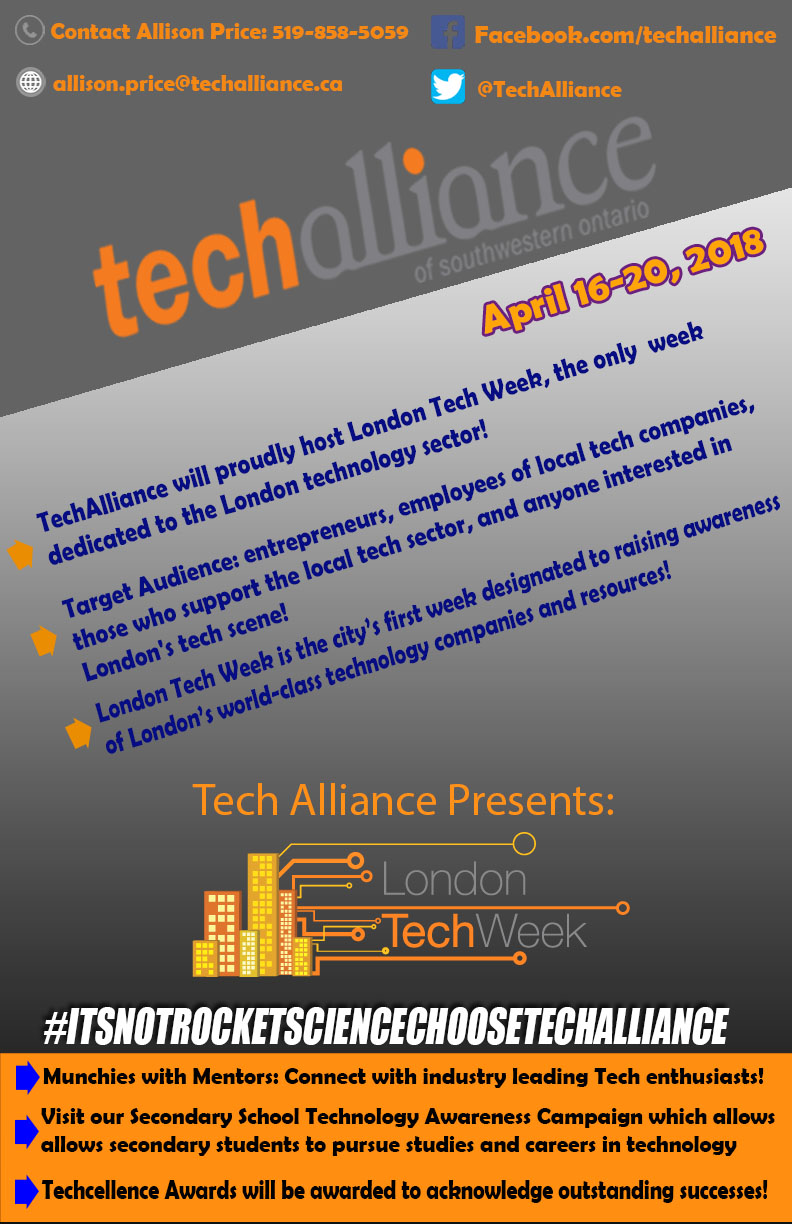 120/127
[Speaker Notes: athavar3_poster.jpg]
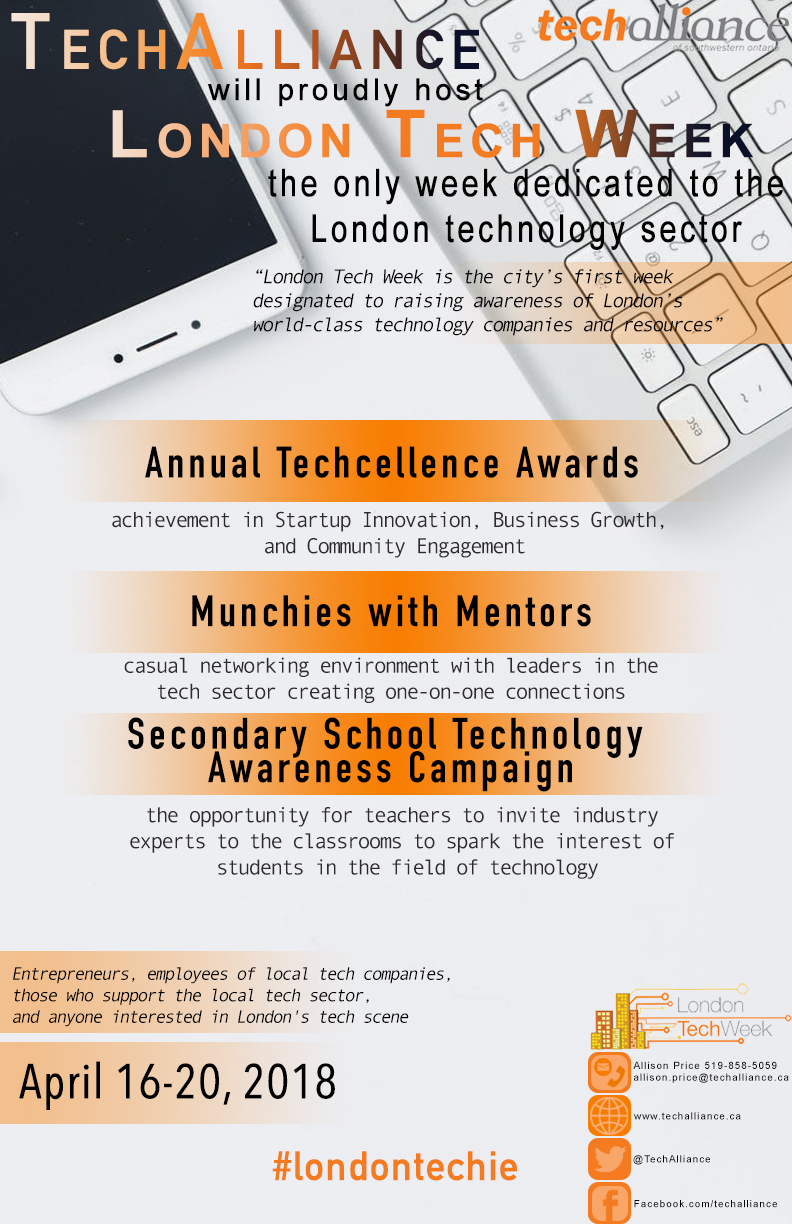 121/127
[Speaker Notes: atan63_poster.jpg]
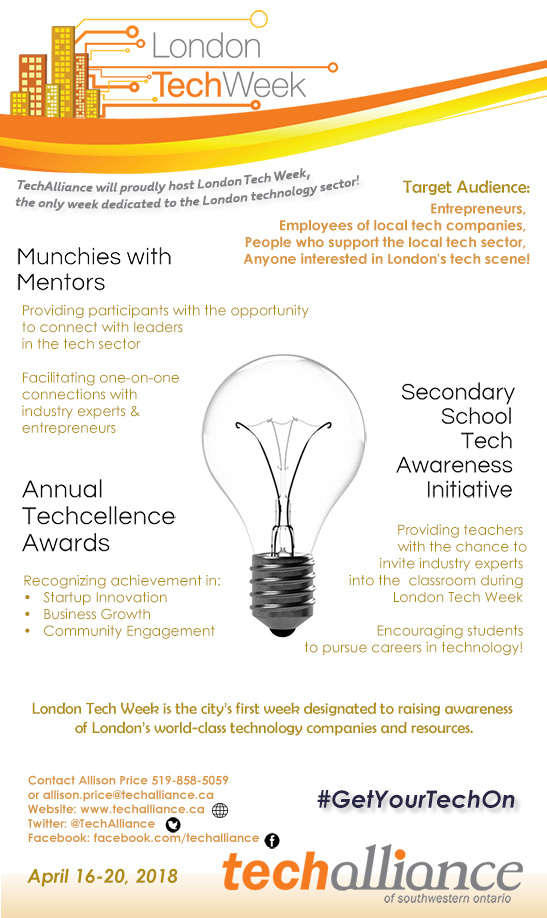 122/127
[Speaker Notes: asivara7_poster.jpg]
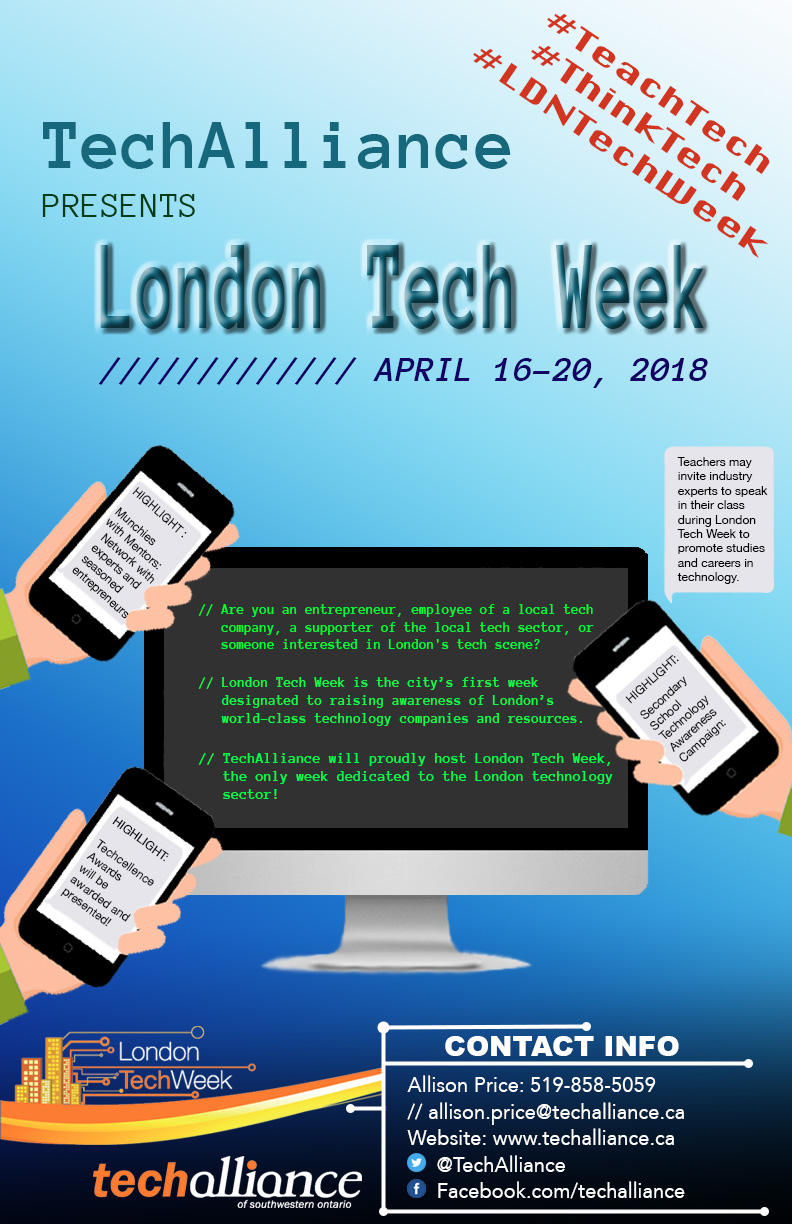 123/127
[Speaker Notes: ashu_poster.jpg]
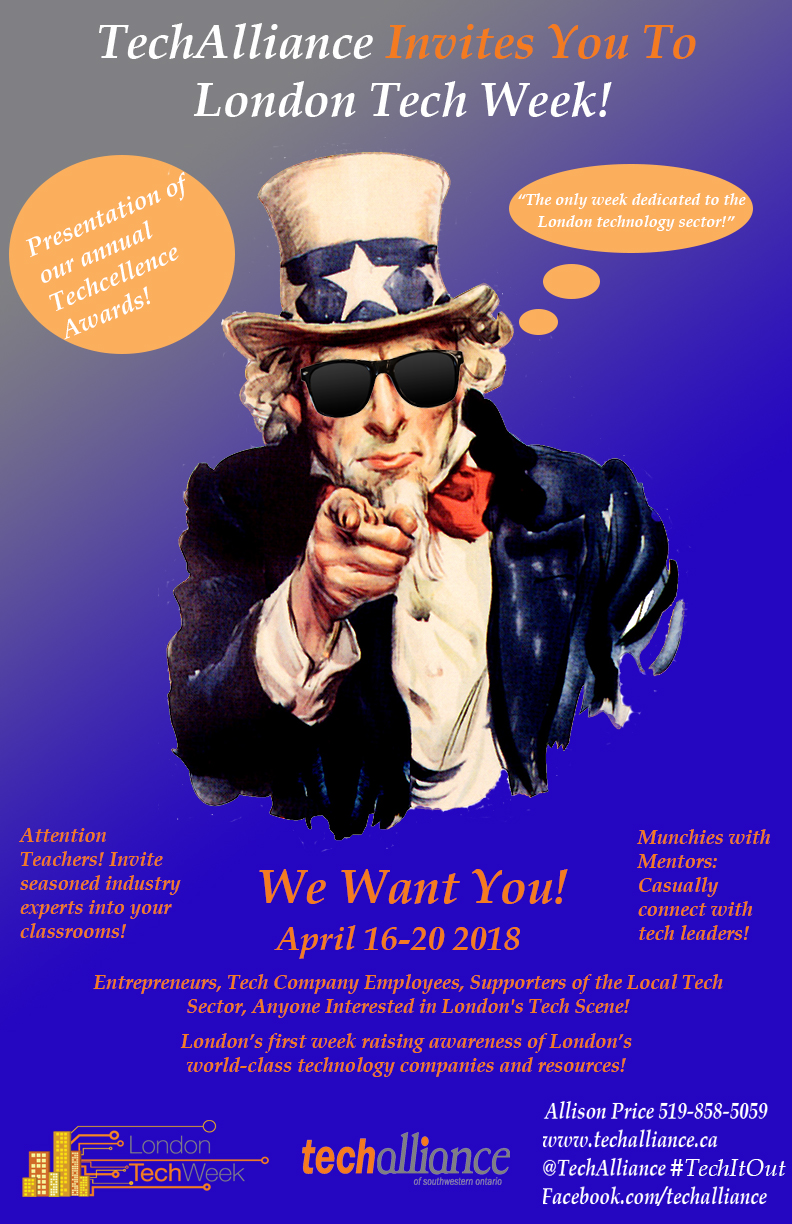 124/127
[Speaker Notes: ashriqui_poster.jpg]
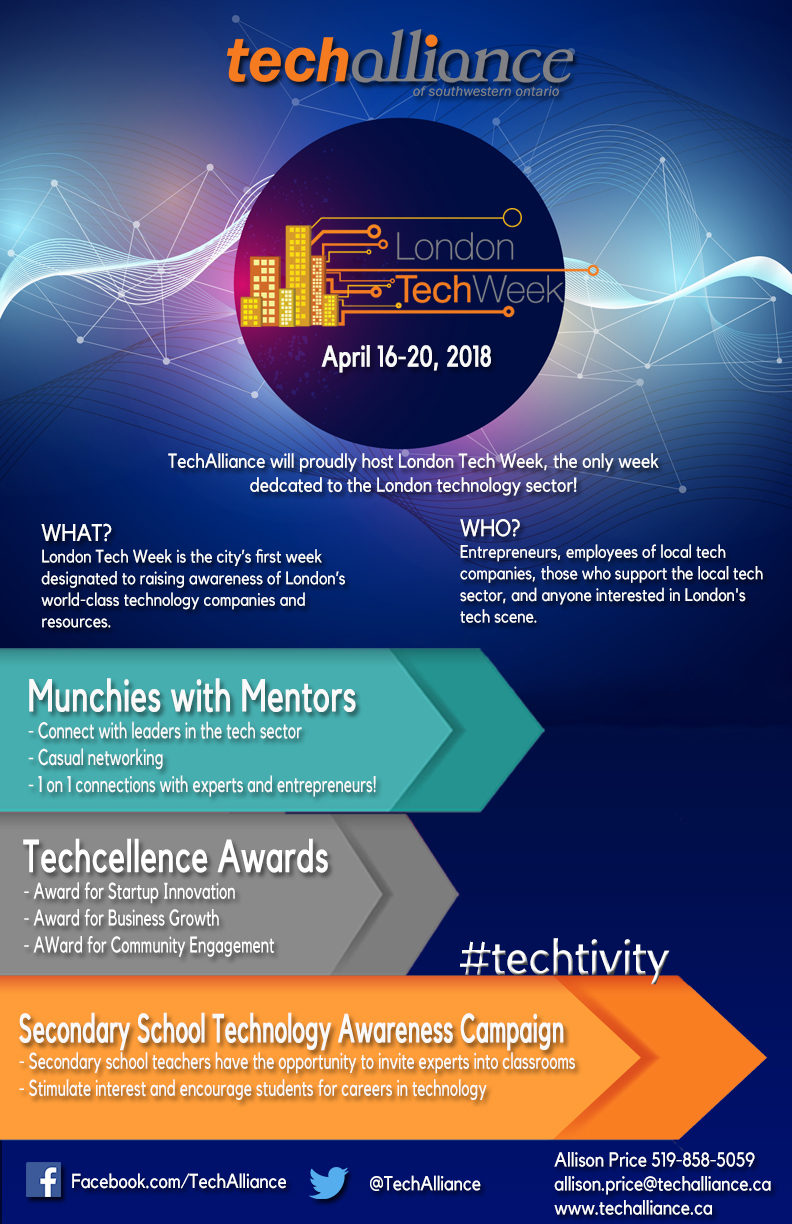 125/127
[Speaker Notes: asheik29_poster.jpg]
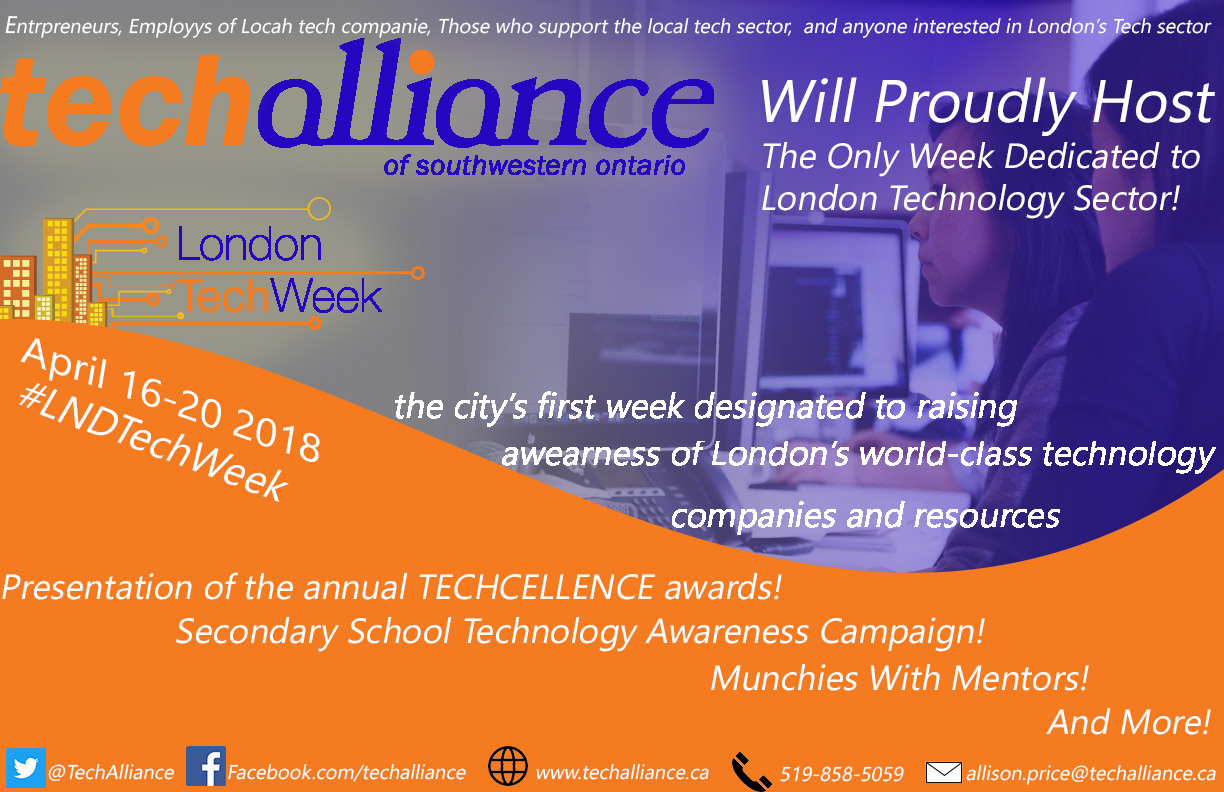 126/127
[Speaker Notes: asawyer8_poster.jpg]
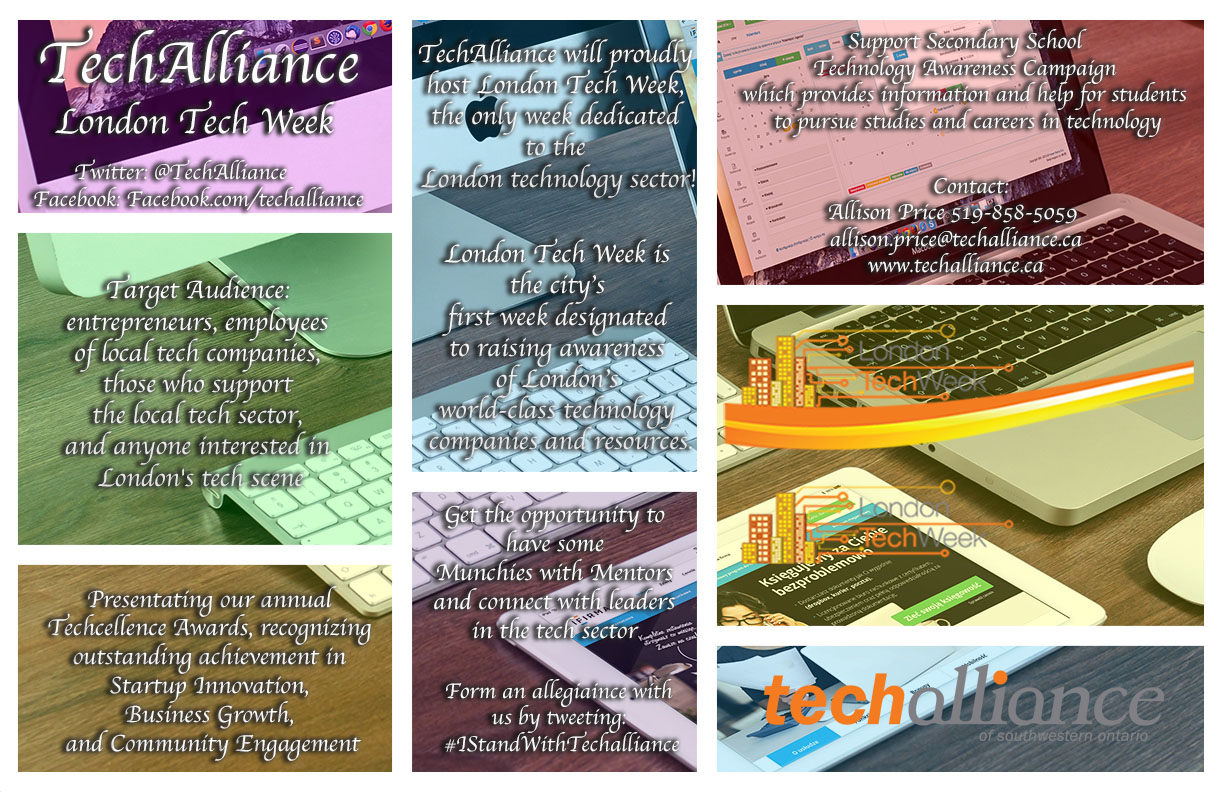 127/127
[Speaker Notes: asandh69_poster.jpg]